CC3201-1Bases de DatosOtoño 2025Clase 2: Modelo Relacional / Entidad-Relación
Aidan Hogan
aidhog@gmail.com
Todo el mundo tiene 	la necesidad de manejar datos
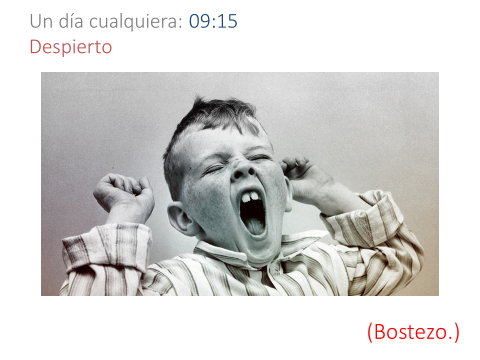 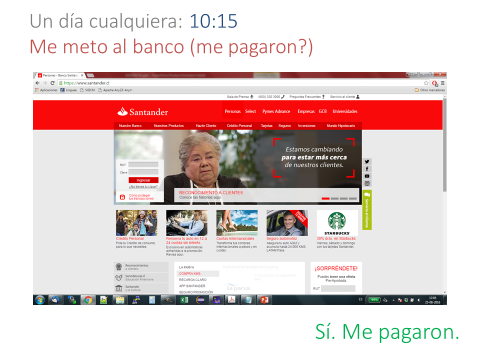 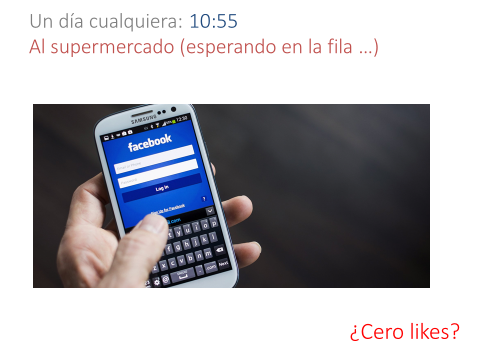 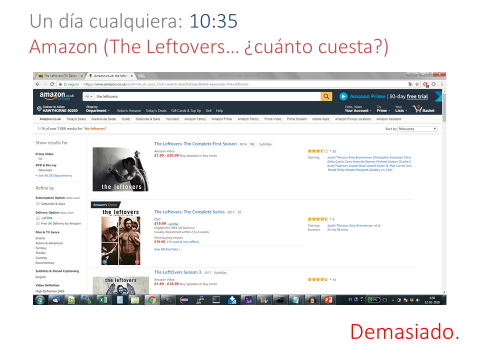 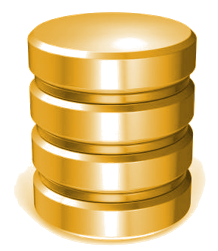 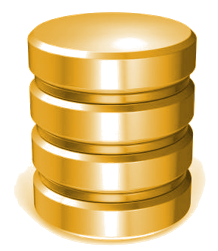 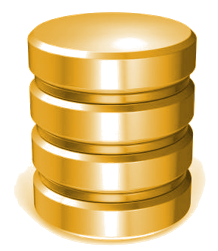 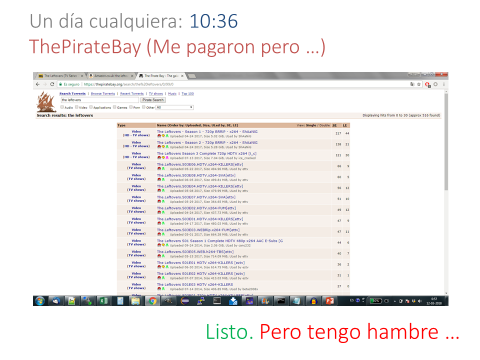 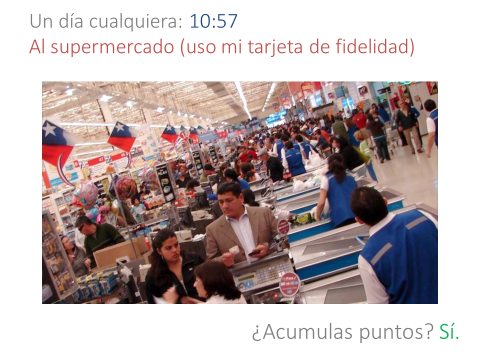 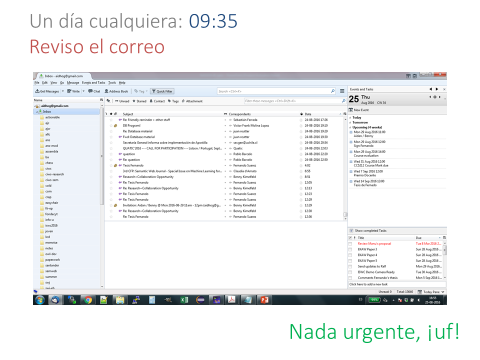 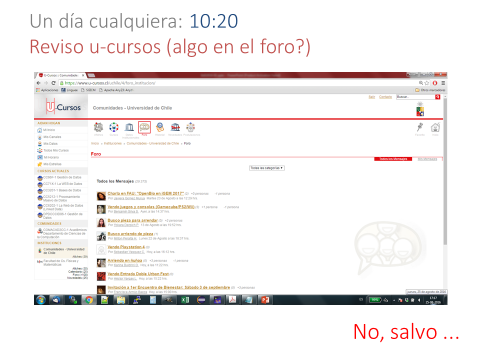 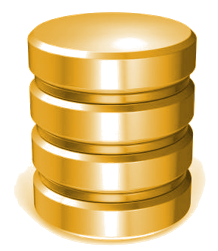 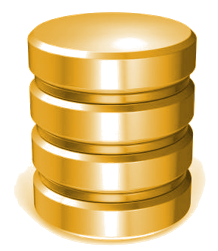 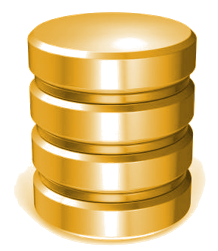 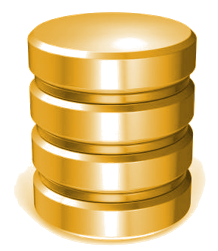 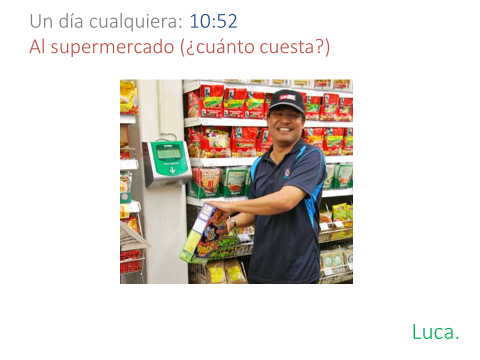 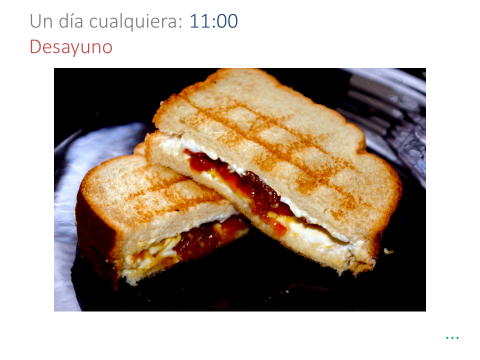 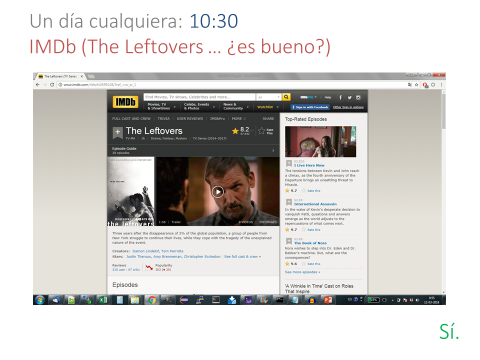 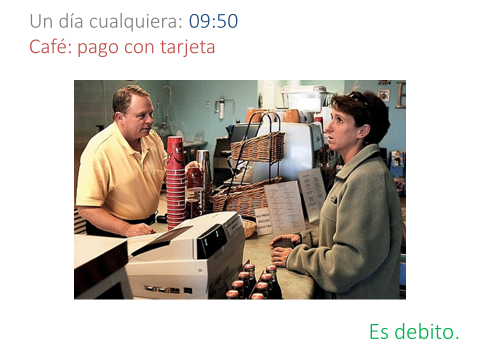 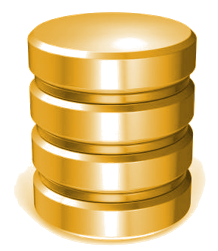 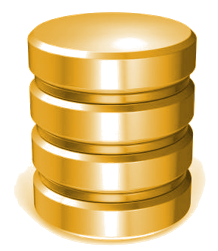 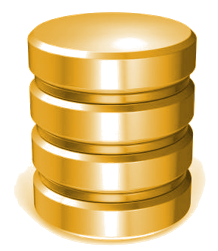 Modelos de Datos
Sección 1.5 | Ramakrishnan / Gehrke
Modelos de cervezas
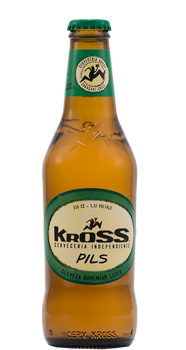 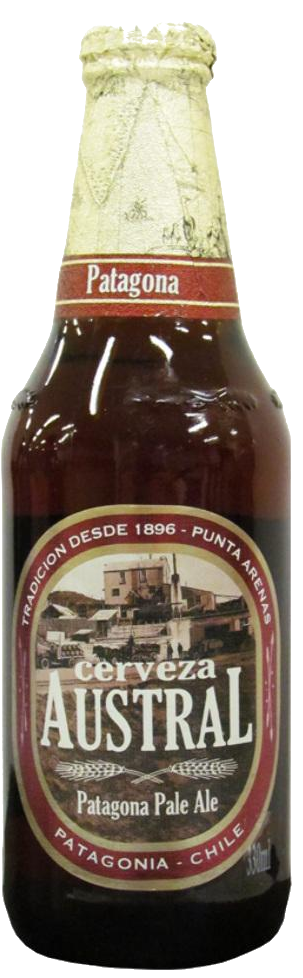 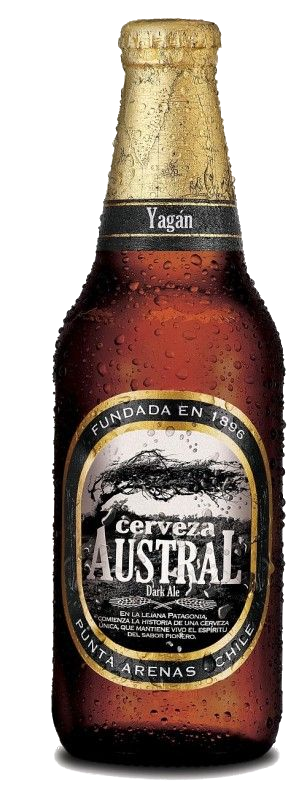 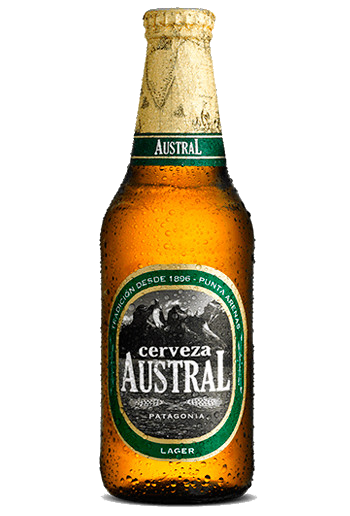 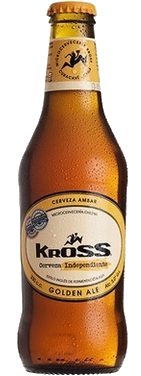 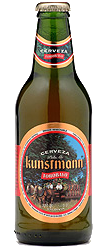 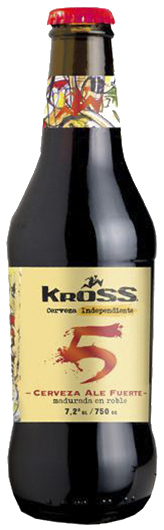 Modelo de datos (árbol/jerarquía)
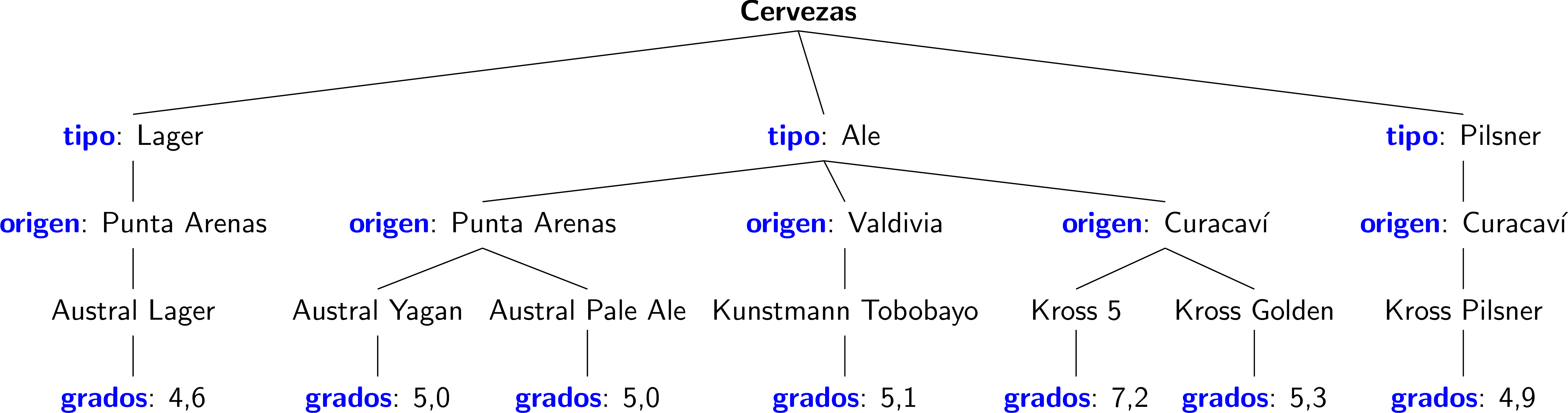 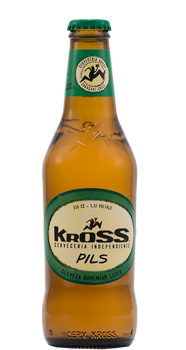 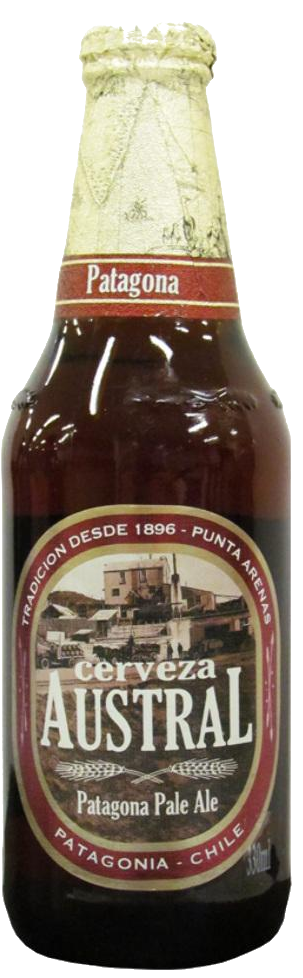 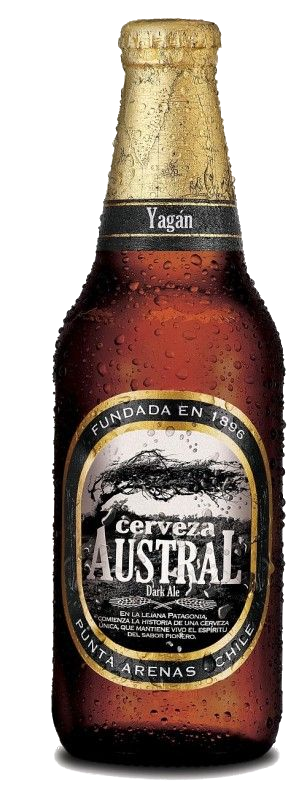 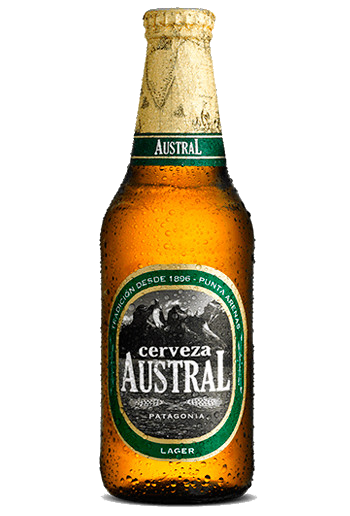 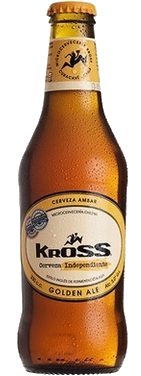 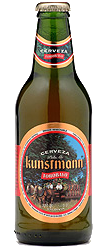 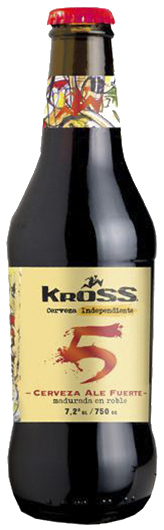 Modelo de datos (árbol/jerarquía)
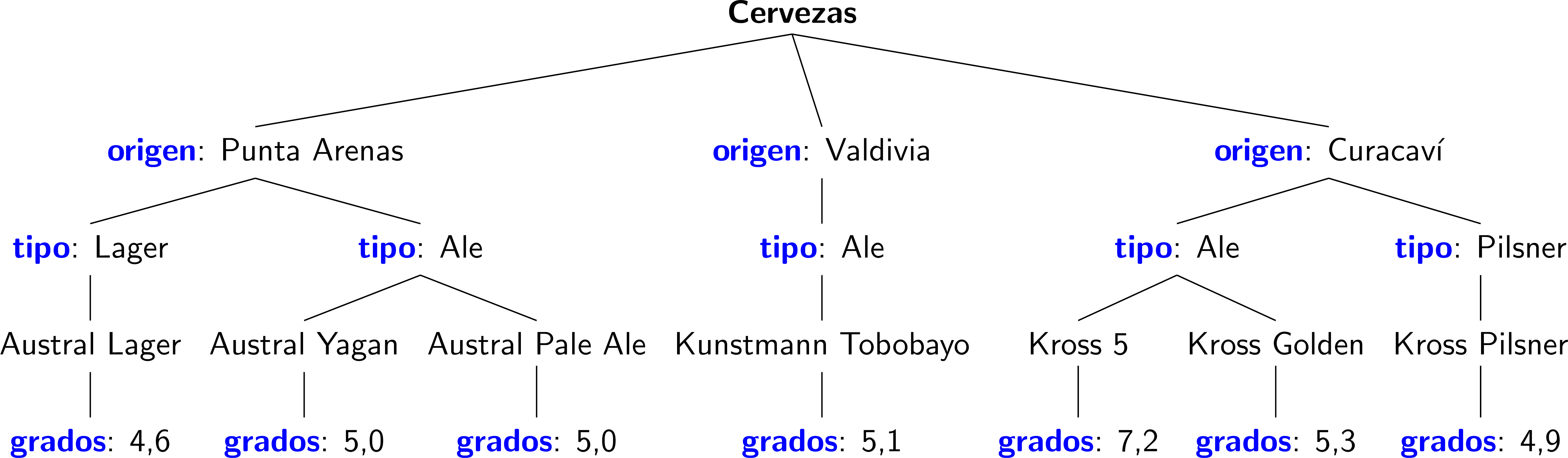 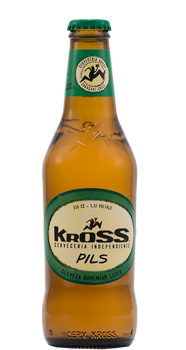 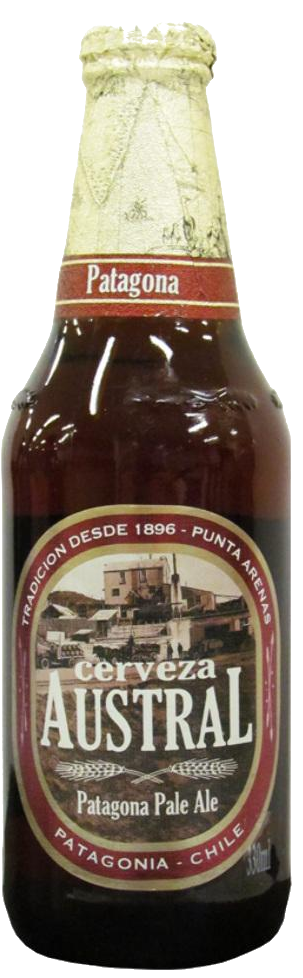 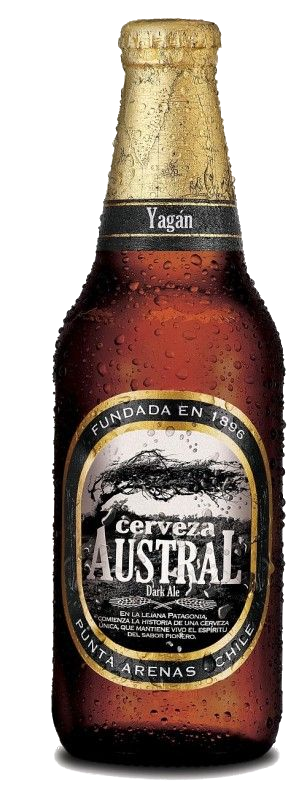 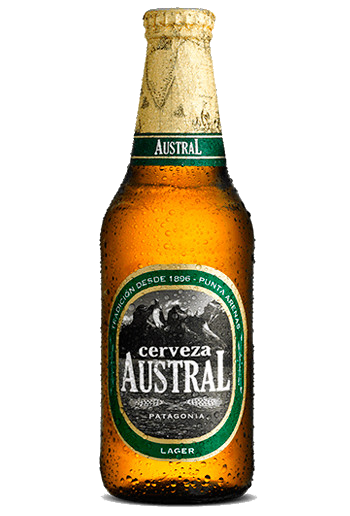 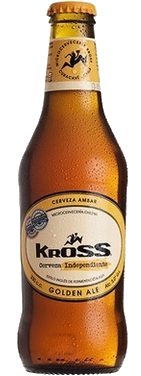 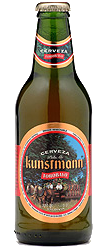 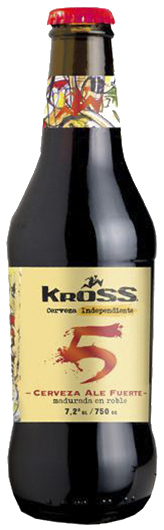 Modelo de datos (árbol/jerarquía)
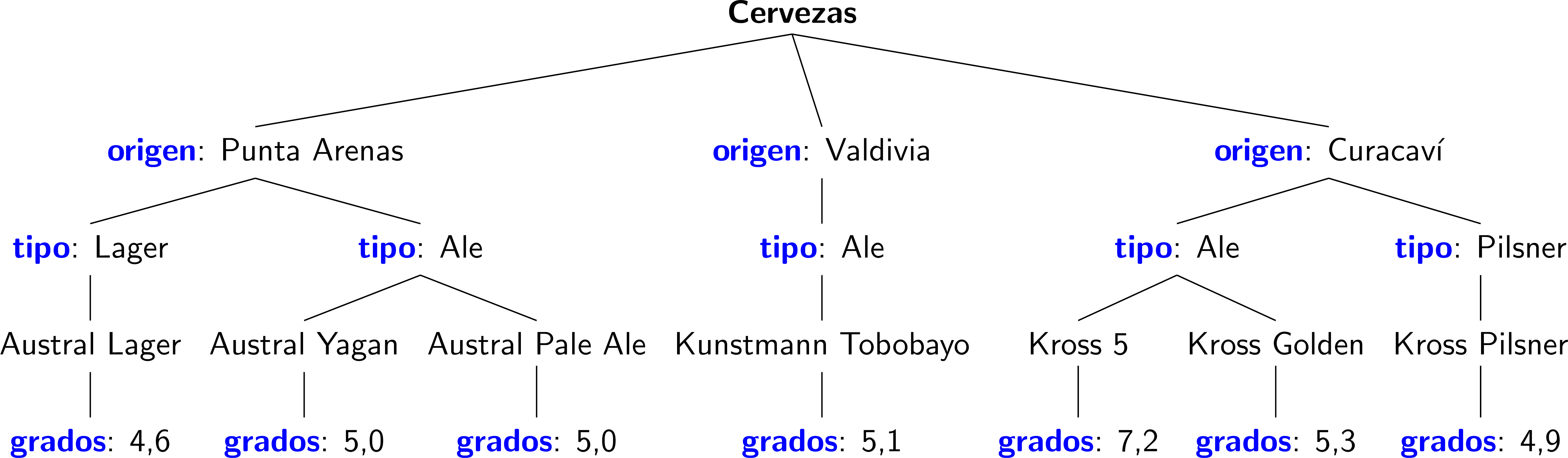 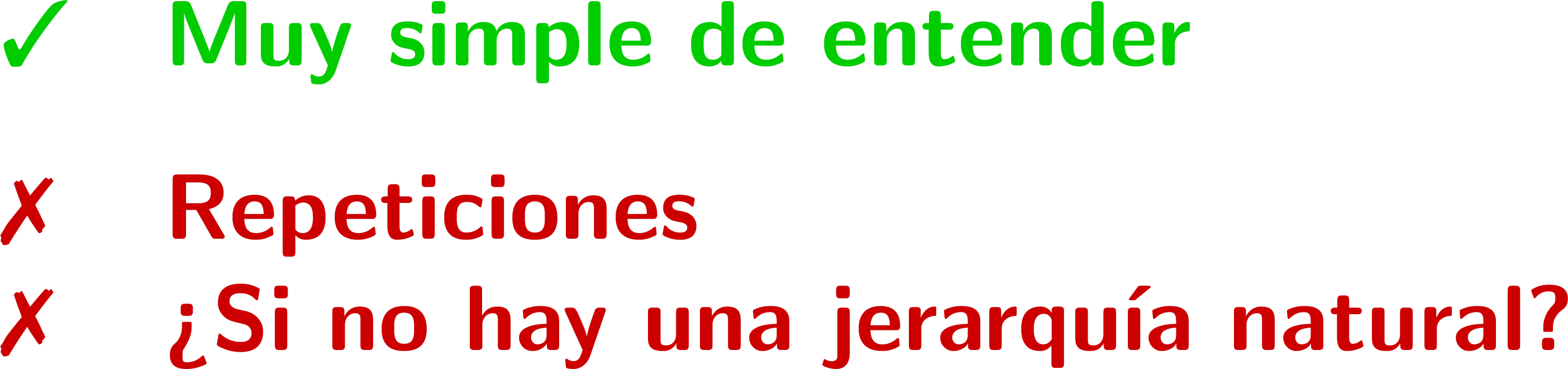 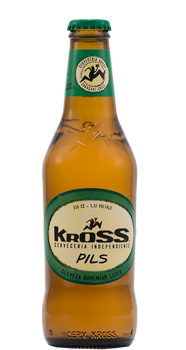 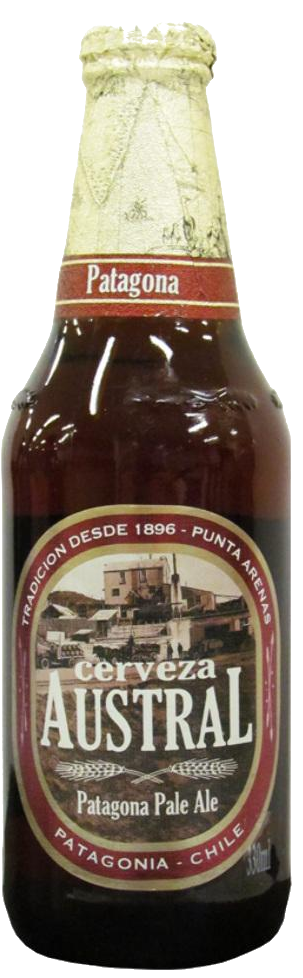 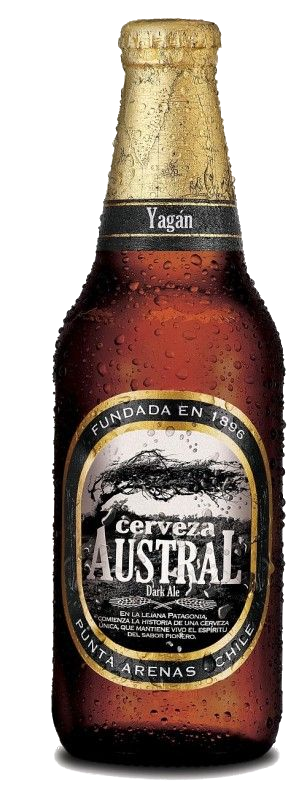 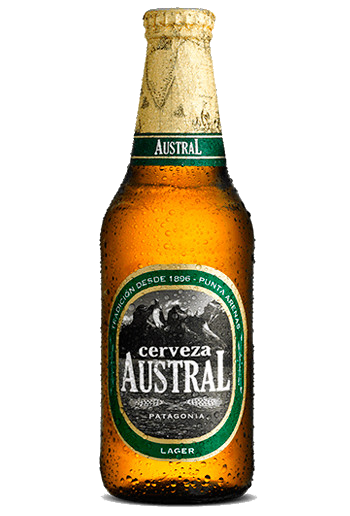 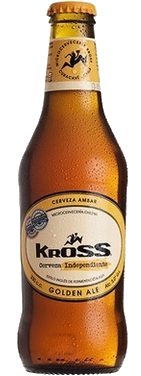 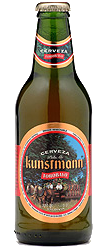 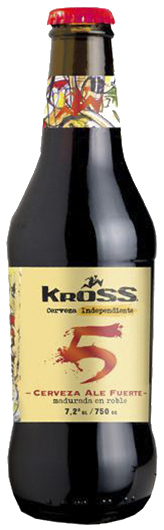 Modelo de datos (grafo)
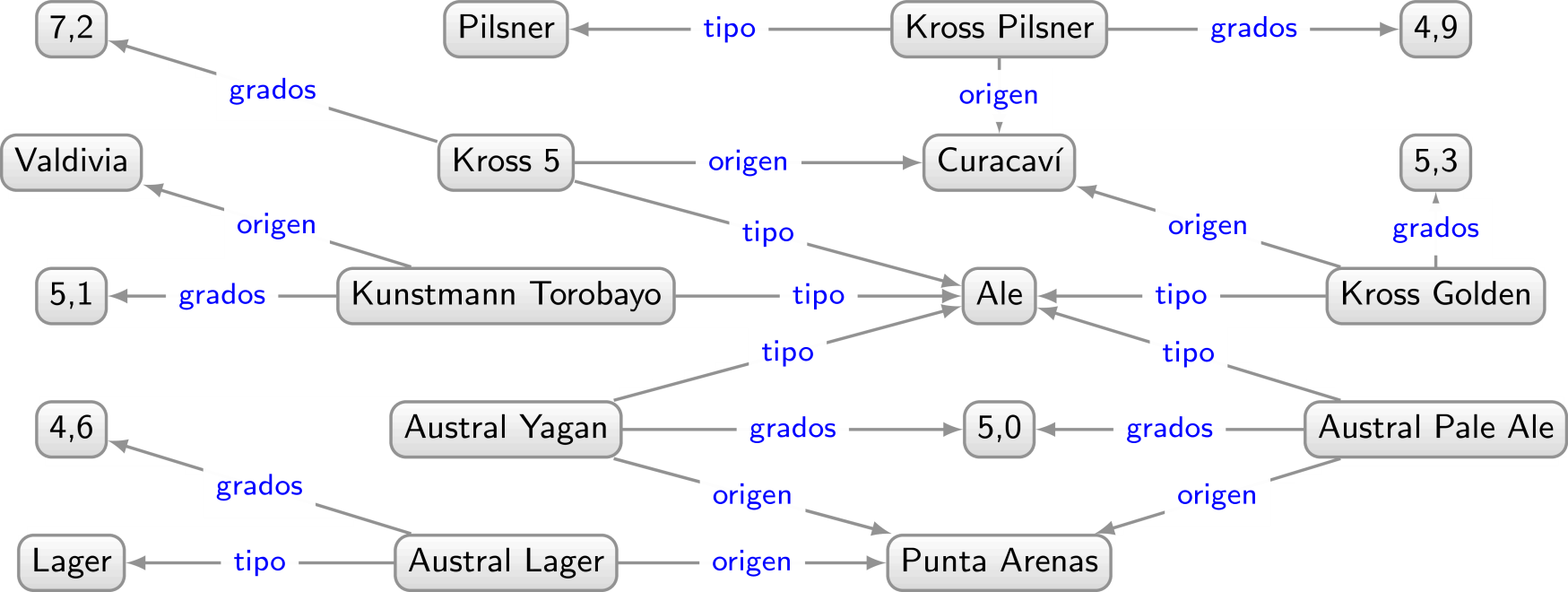 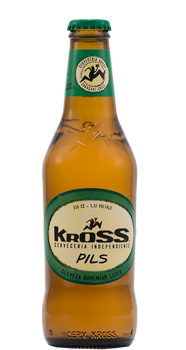 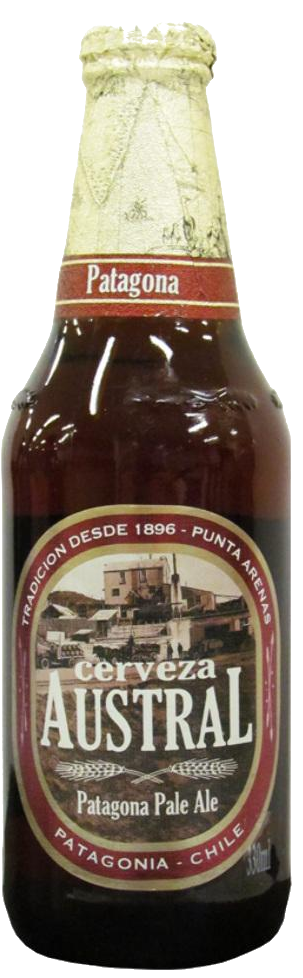 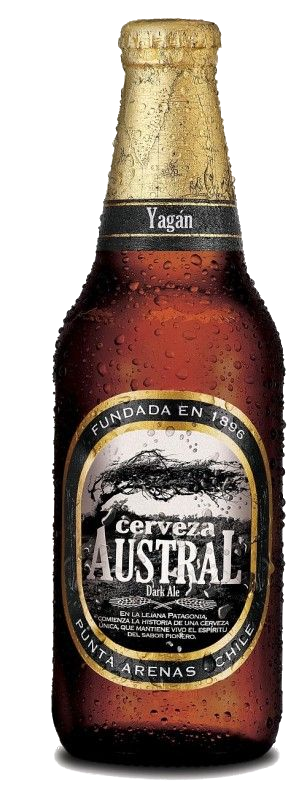 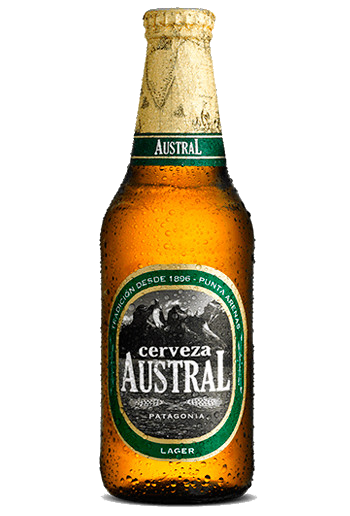 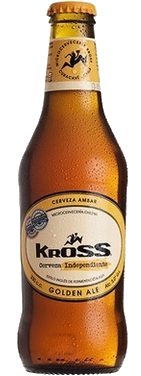 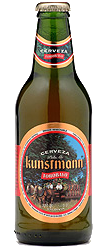 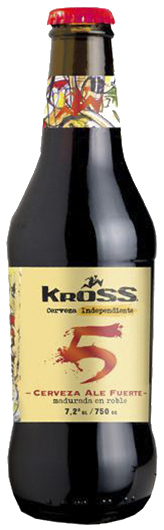 Modelo de datos (grafo)
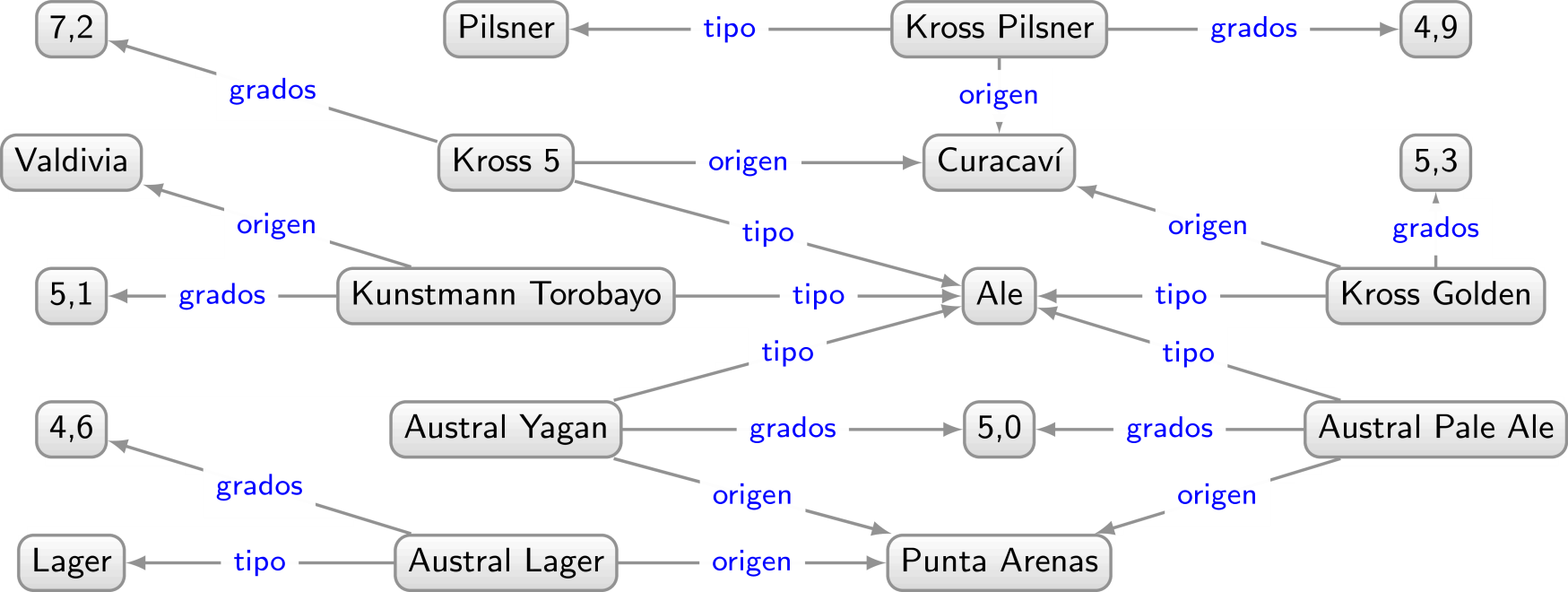 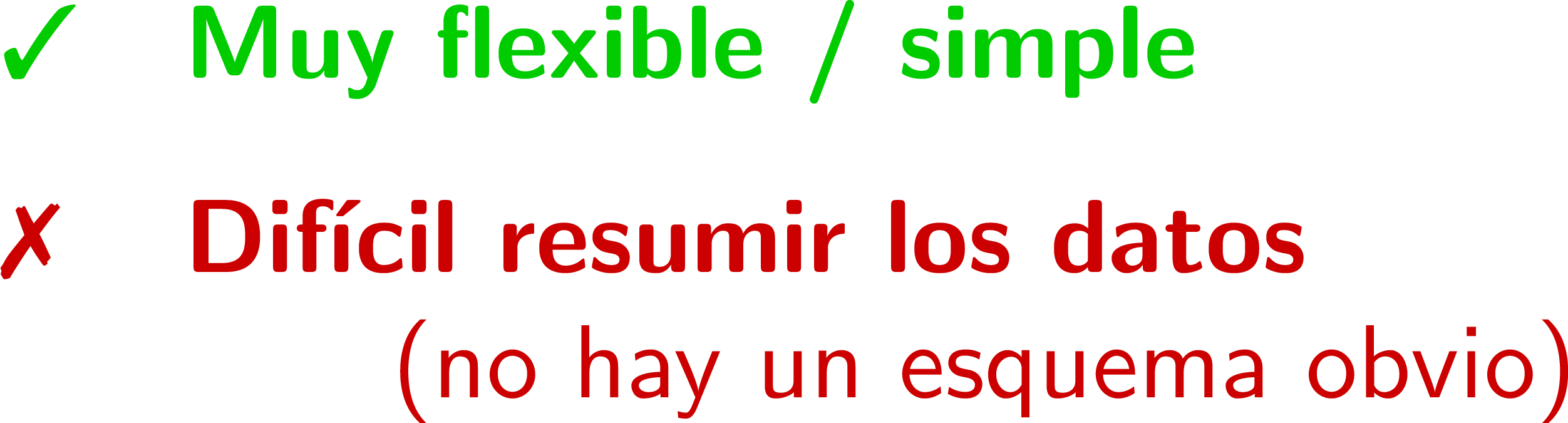 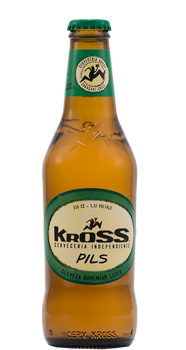 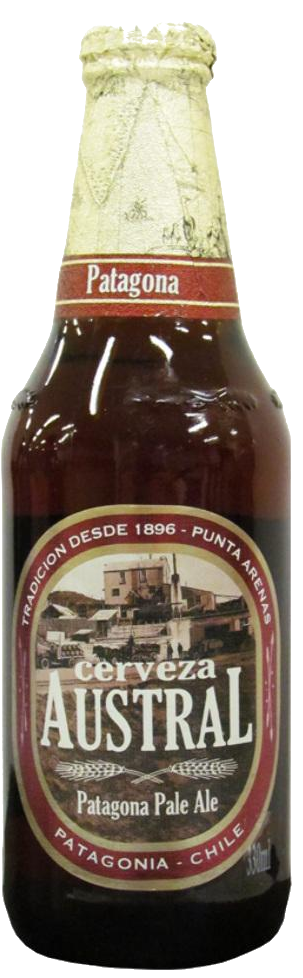 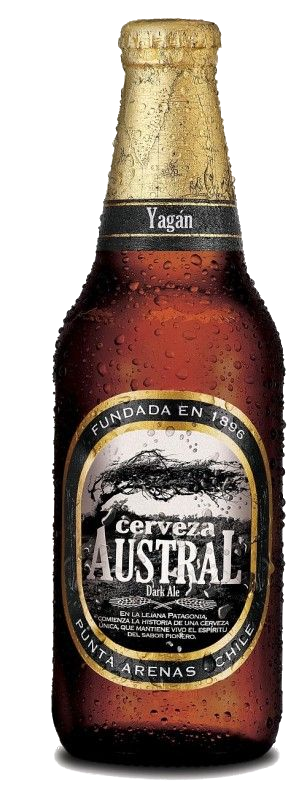 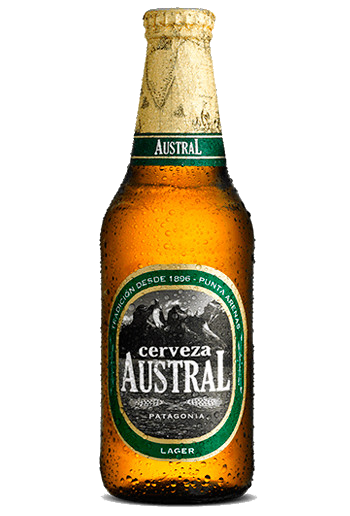 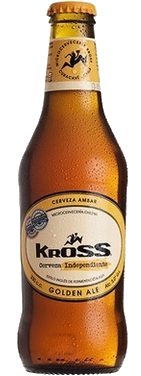 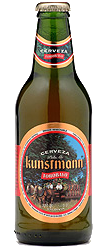 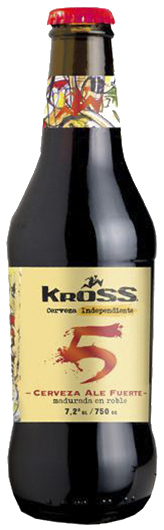 Modelo de datos (tabla)
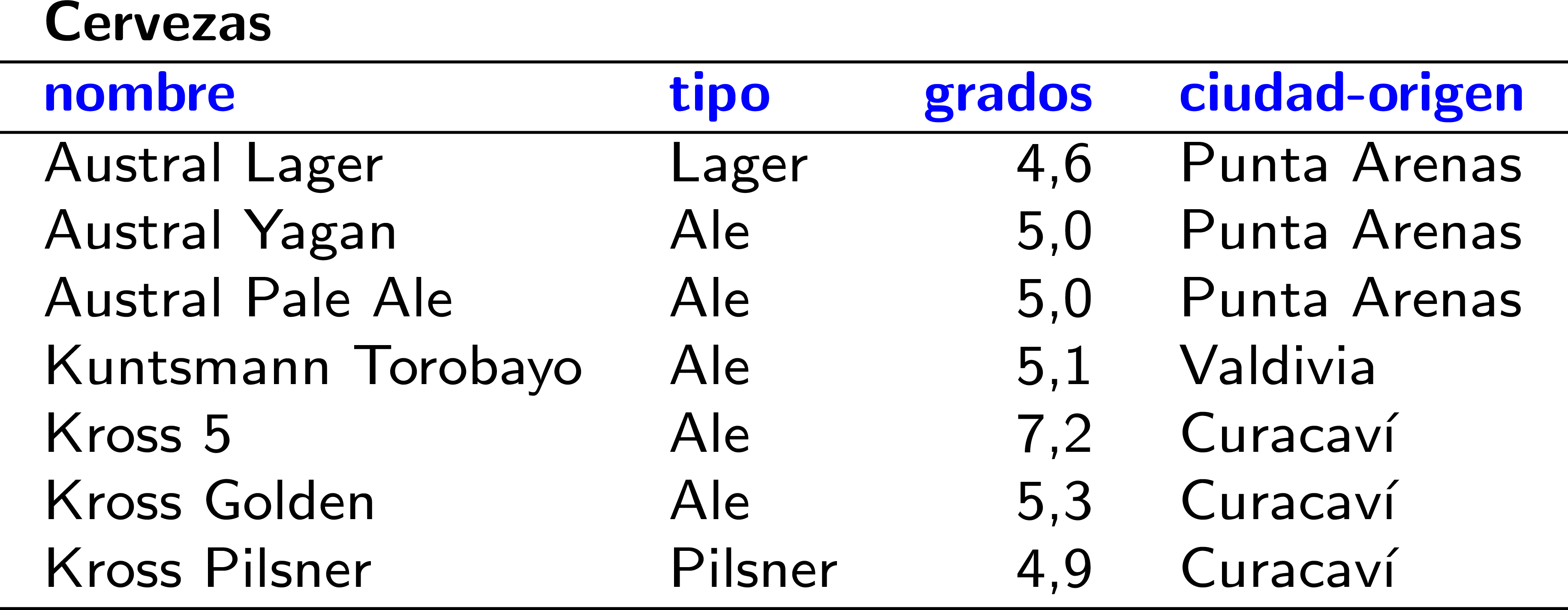 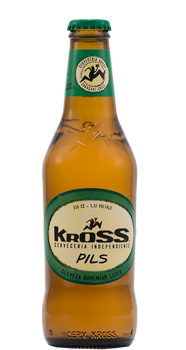 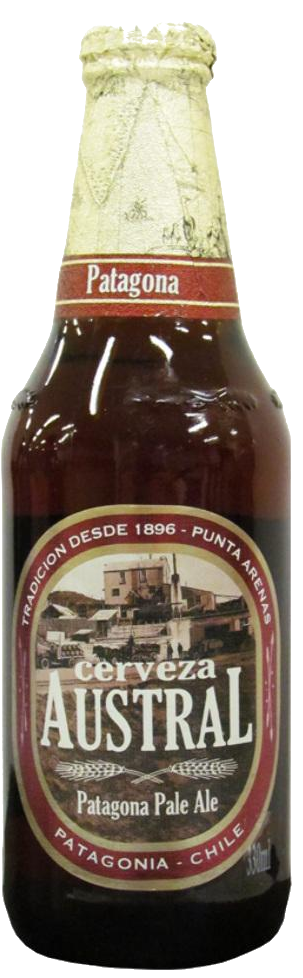 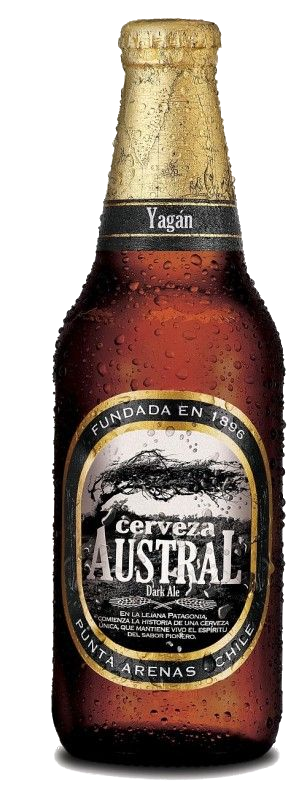 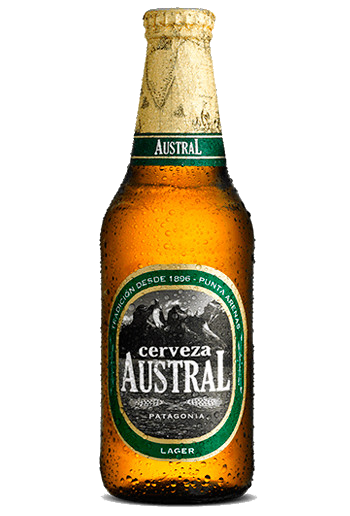 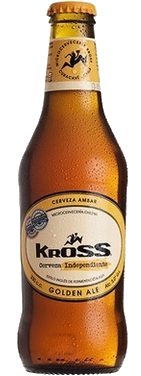 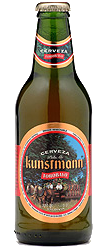 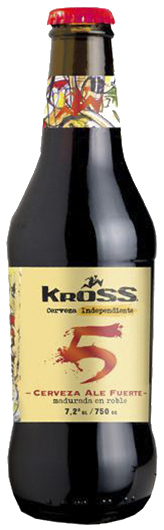 Modelo de datos (tabla)
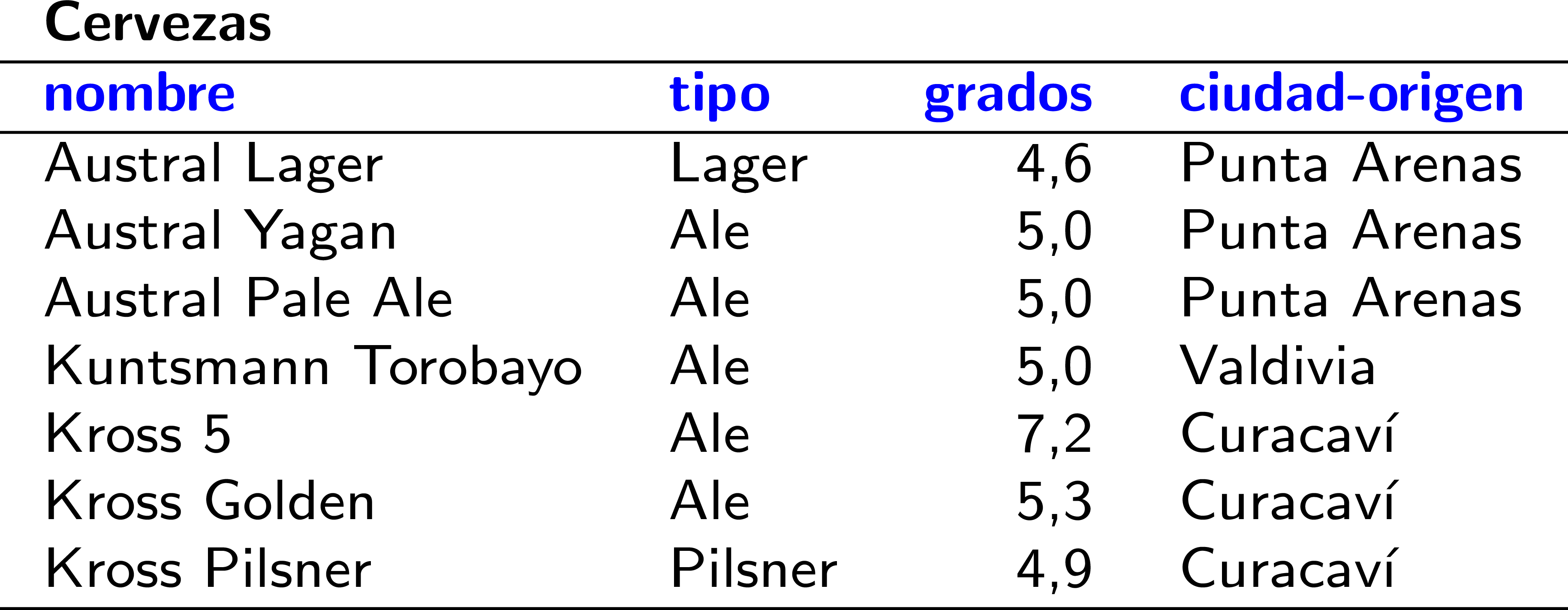 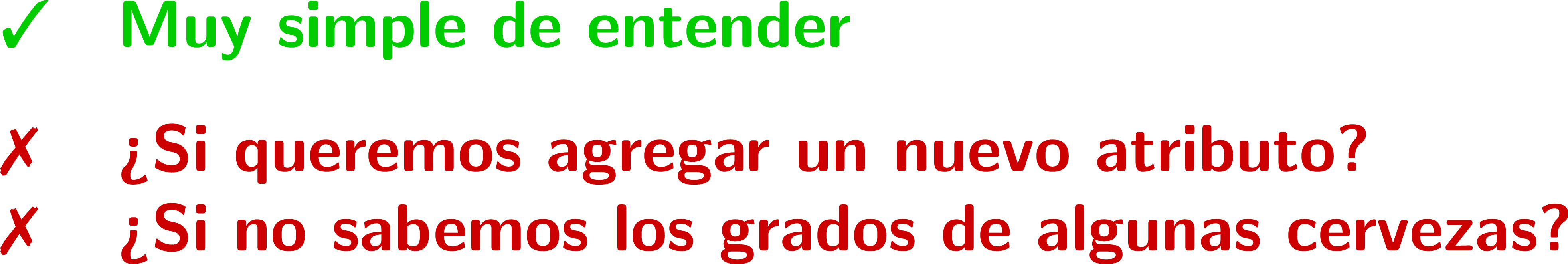 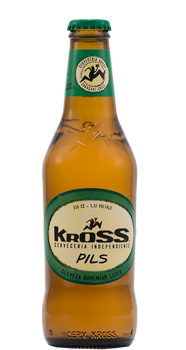 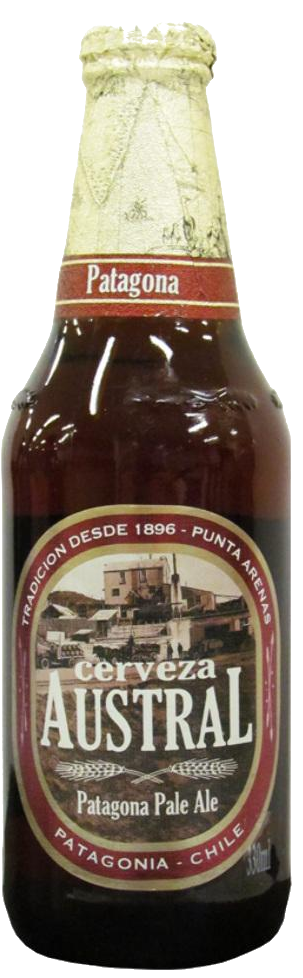 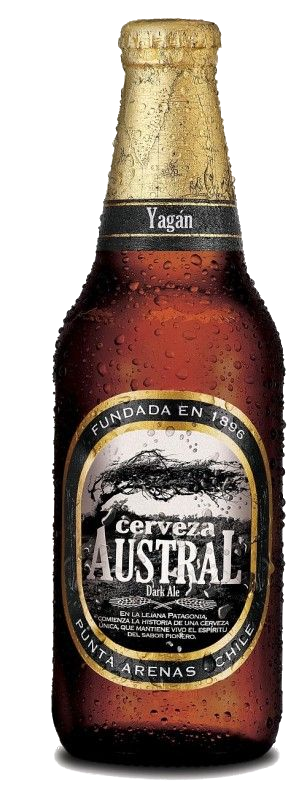 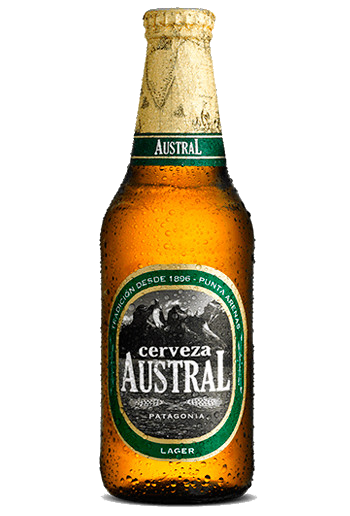 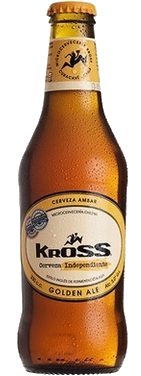 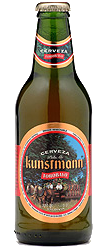 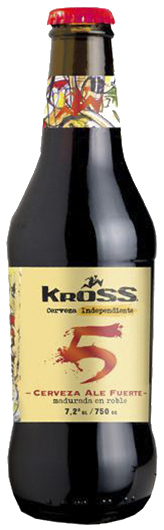 Diferentes modelos de datos tienen	diferentes fortalezas y debilidades
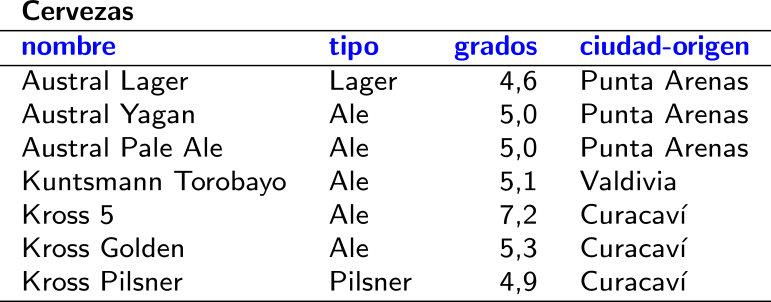 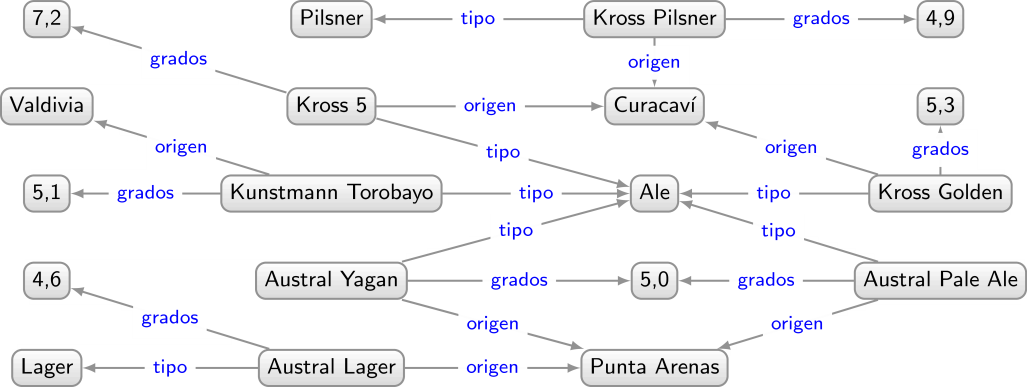 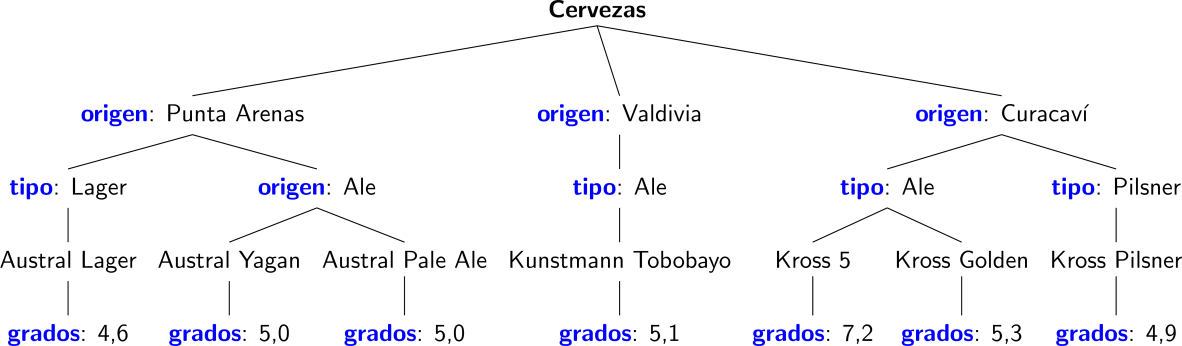 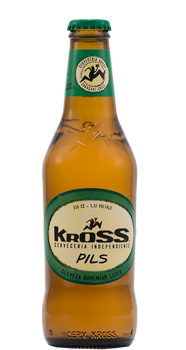 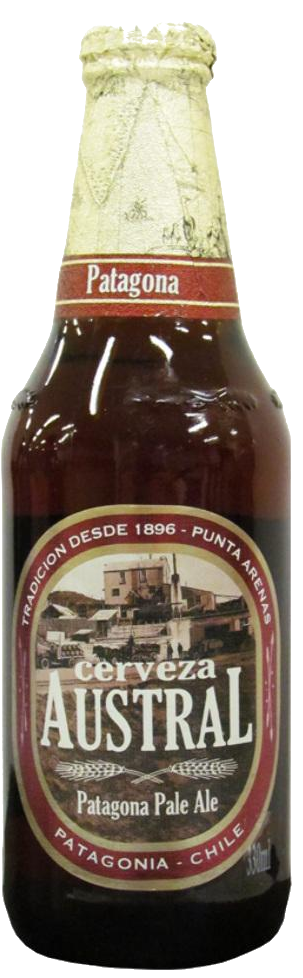 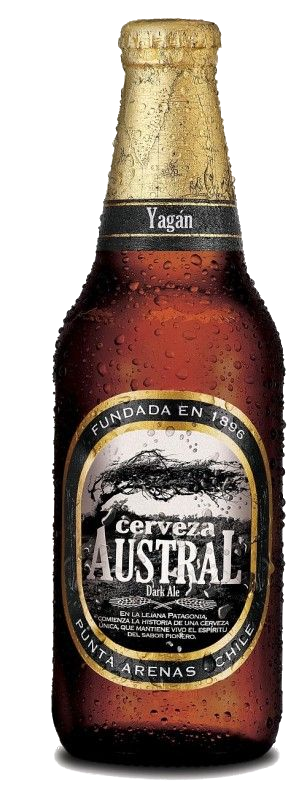 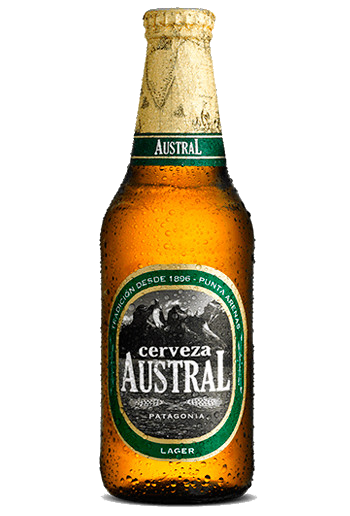 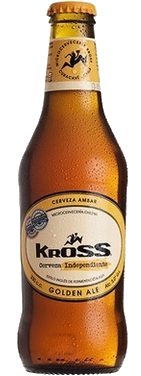 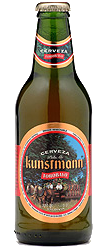 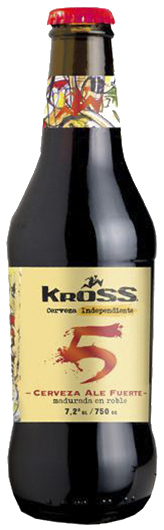 Pero el modelo (formal) más establecido es	el del modelo relacional
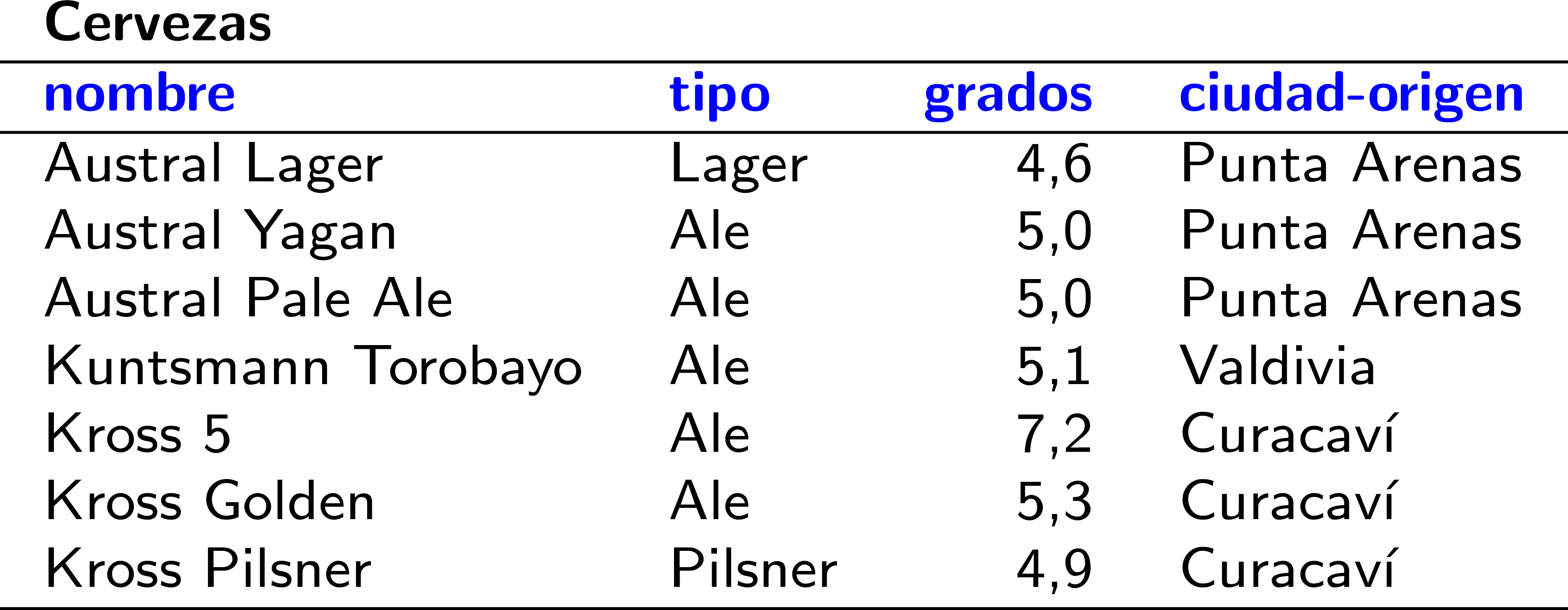 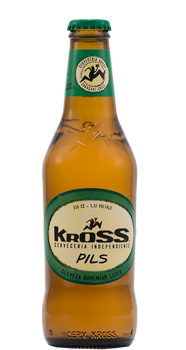 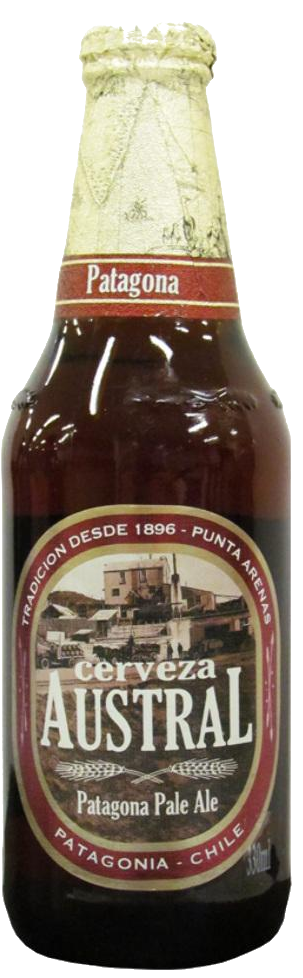 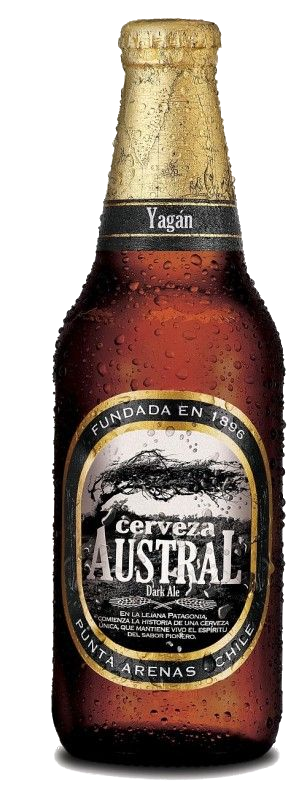 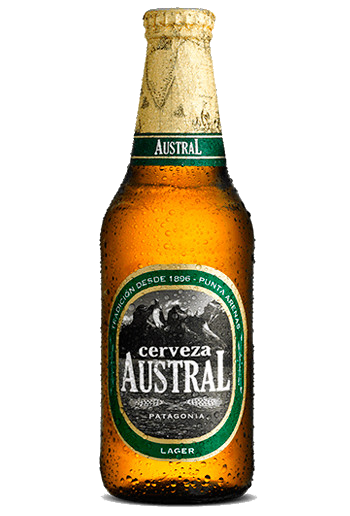 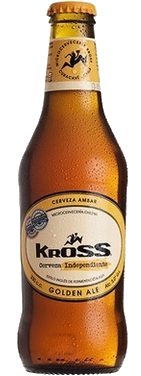 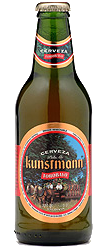 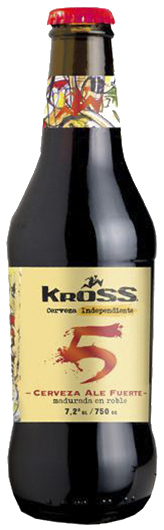 El Modelo Relacional:	Conceptos
Capítulo 3 | Ramakrishnan / Gehrke
Modelo Relacional
Formalizado por                
       Edgar F. Codd (IBM) 
             en 1969
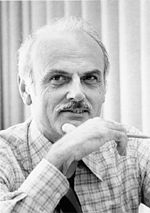 Modelo Relacional: Conceptos
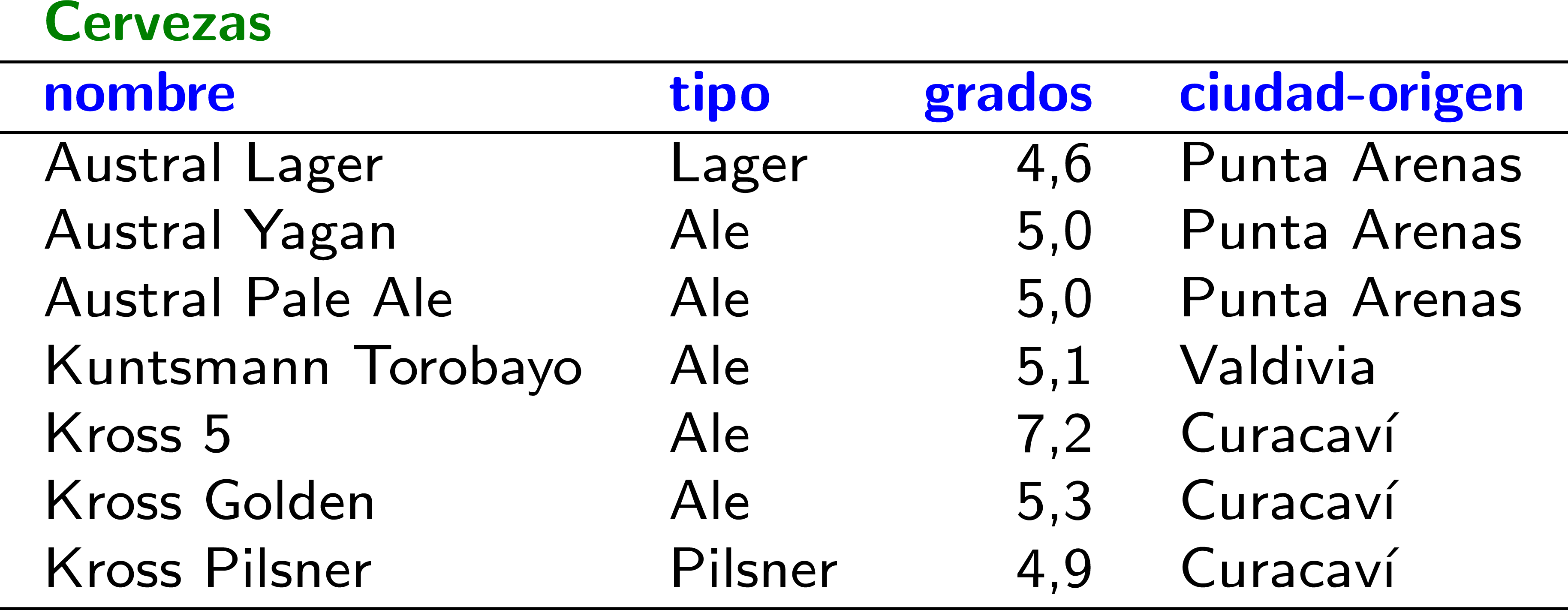 Relación: A cada (nombre de) tabla, la llamamos una relación
En este caso: Cervezas
Atributo: A cada (nombre de) columna, la llamamos un atributo
En este caso: nombre, tipo, grados, ciudad-origen
Tupla: A cada fila, la llamamos una tupla
En este caso, p.ej.,
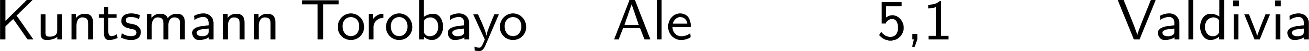 Modelo Relacional: Esquema
Para denominar una relación con sus atributos …

Un esquema es un conjunto de relaciones:
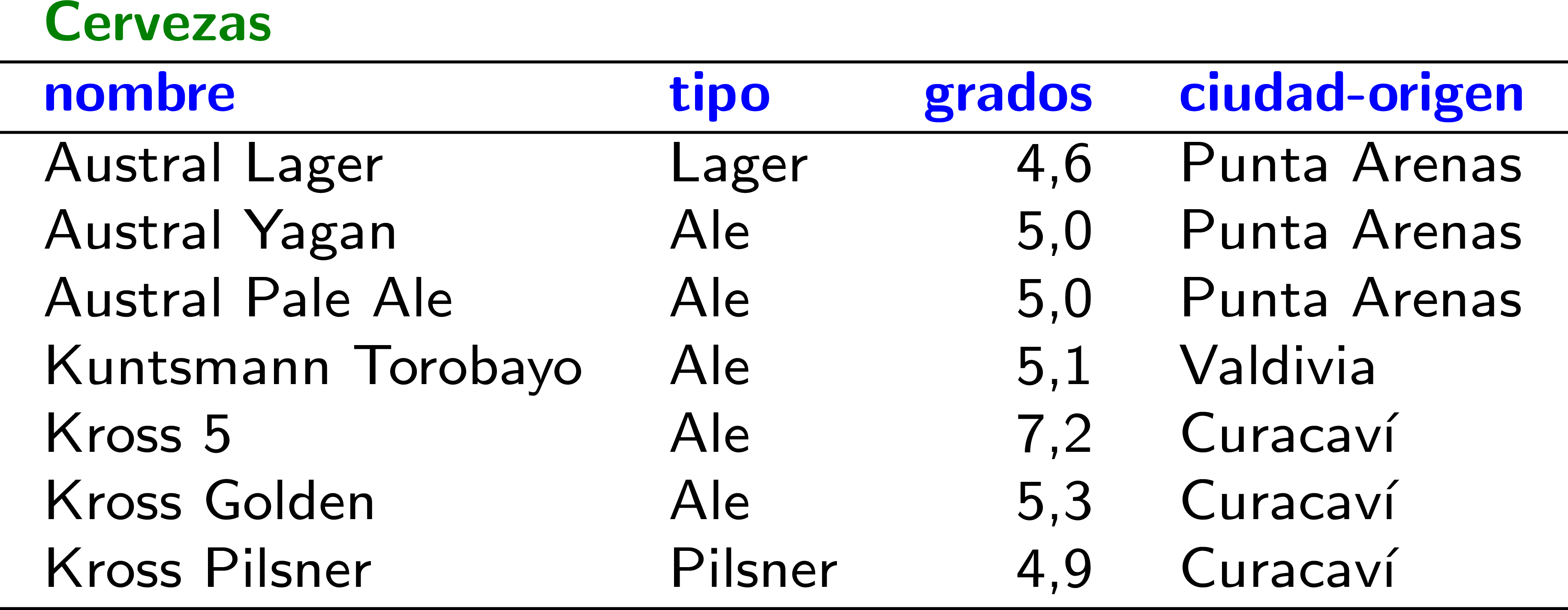 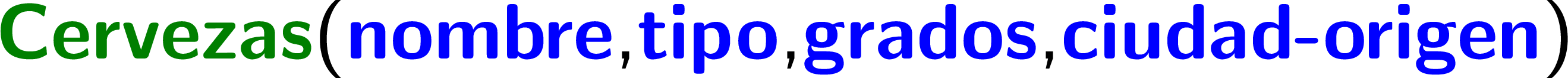 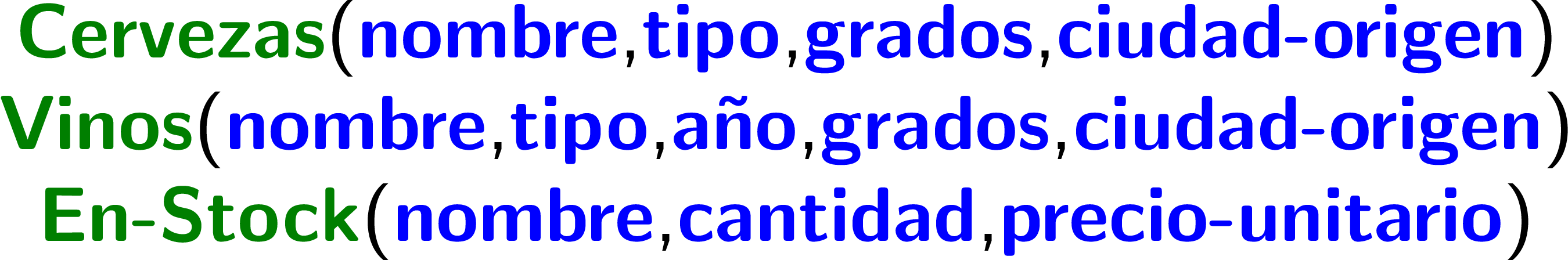 Modelo Relacional: Esquema
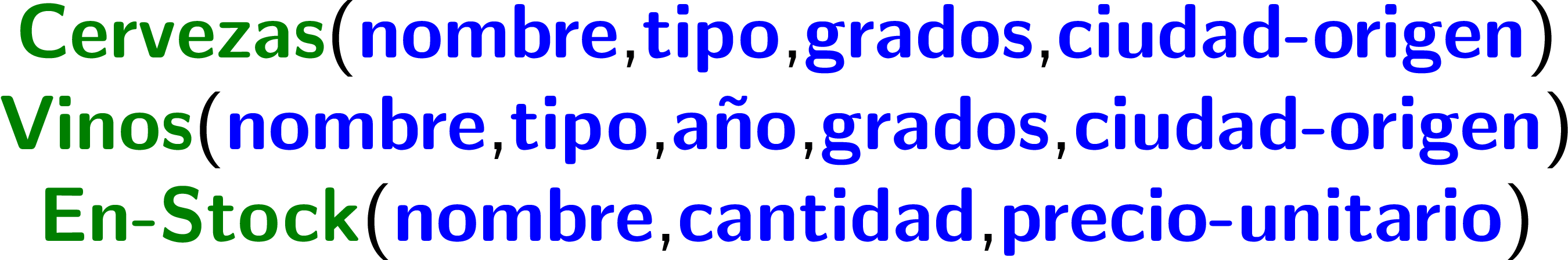 ¿La repetición de los nombres de atributos en diferentes relaciones es un problema?
No, pero si fuera, podríamos desambiguar (implícitamente) cada atributo usando el nombre de la relación:


(No se permiten atributos repetiditos en una relación.)
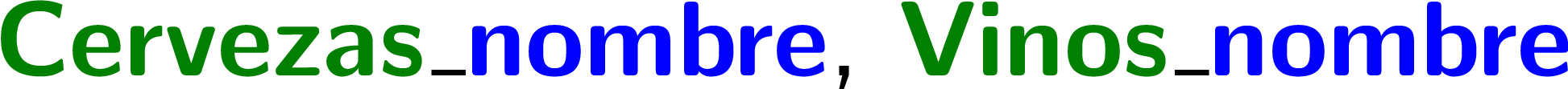 Modelo Relacional: Dominio
Asumimos que cada atributo tiene un dominio:
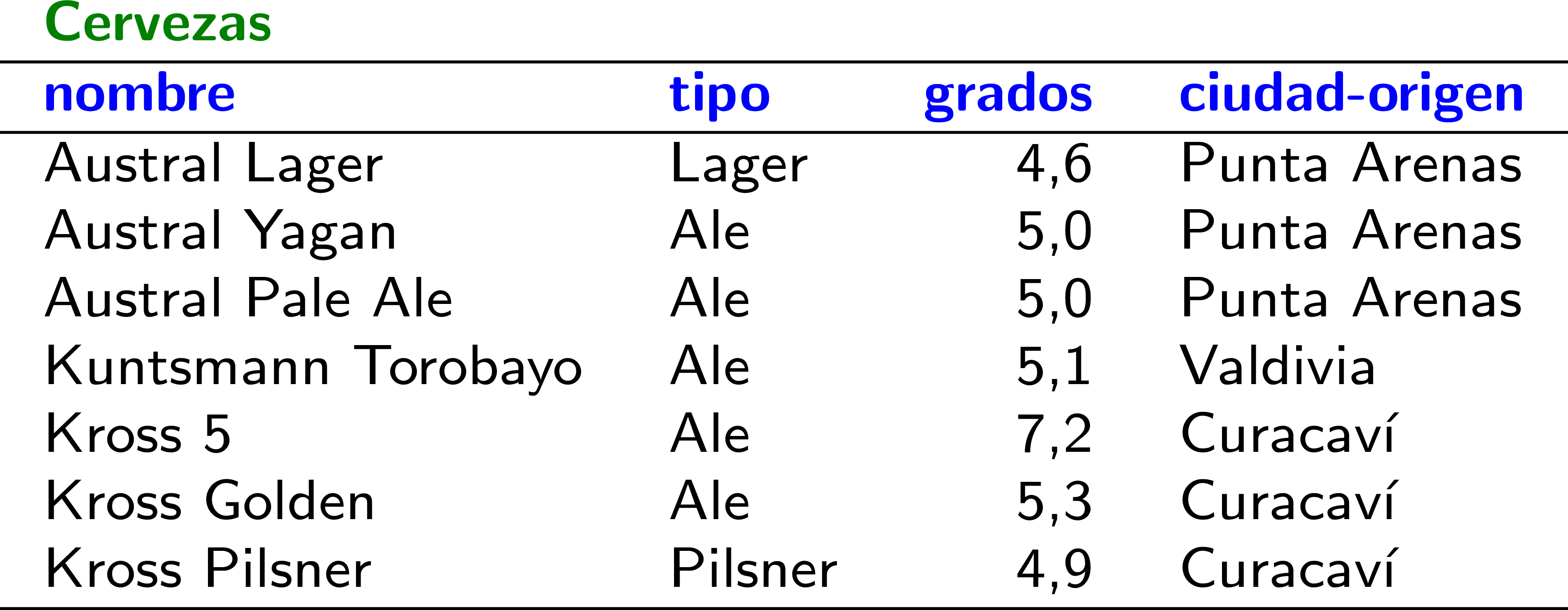 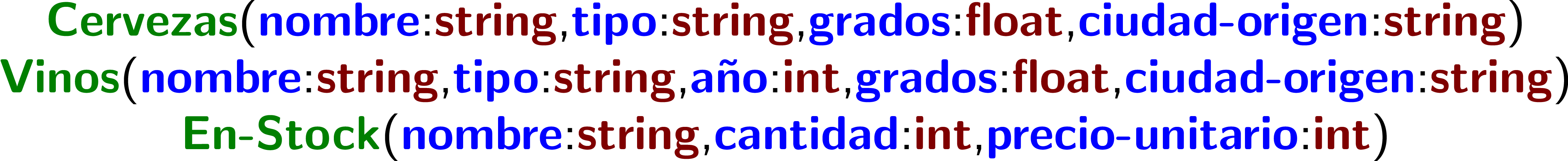 Modelo Relacional: Instancia
Una instancia de un esquema es un conjunto de tuplas para cada relación de ese esquema
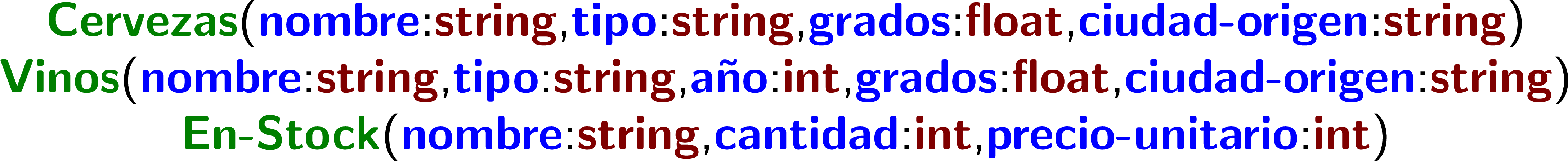 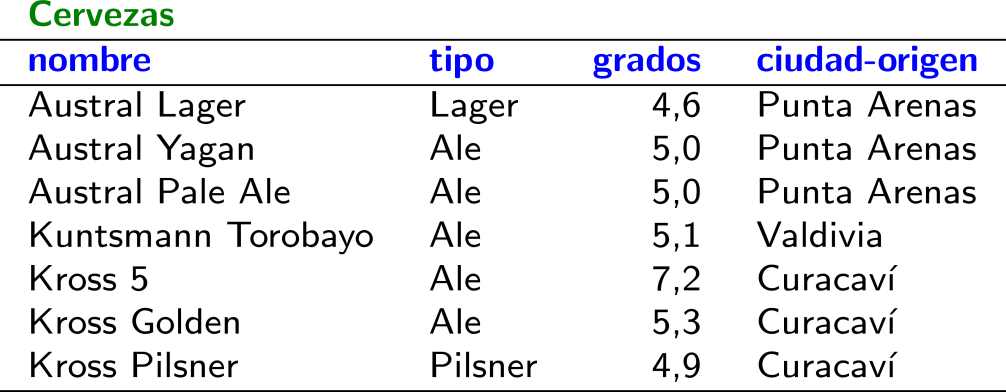 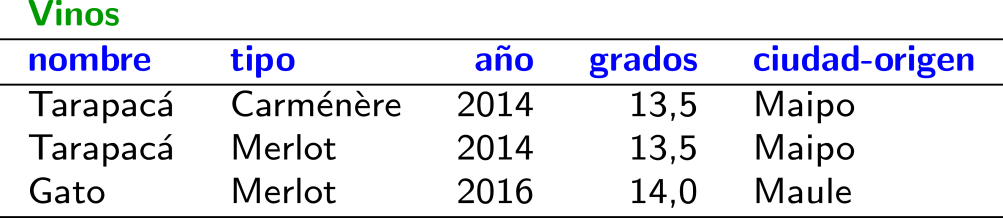 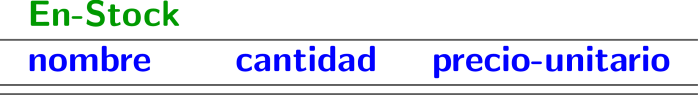 Modelo Relacional: Instancia
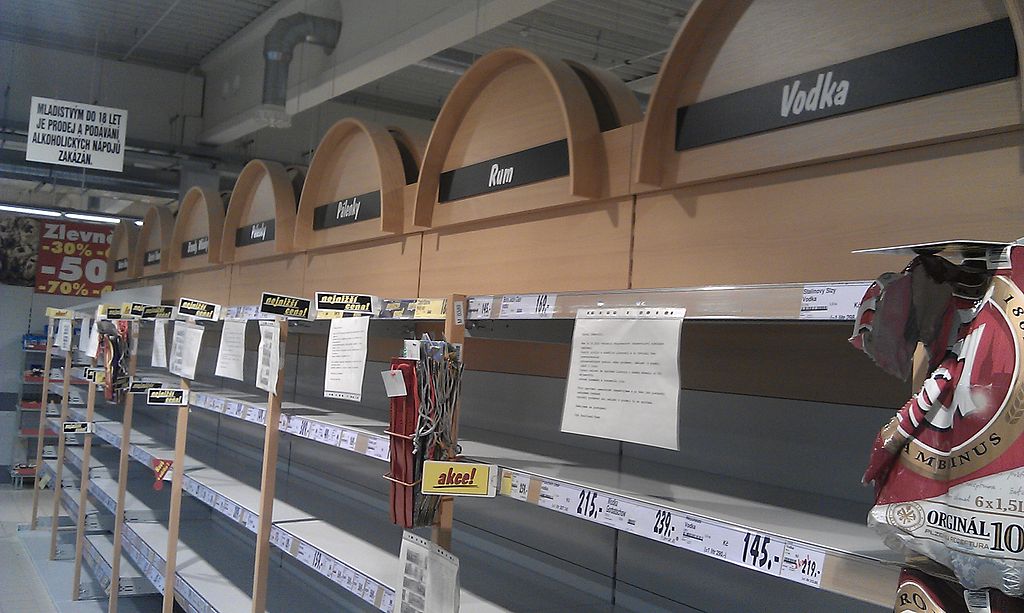 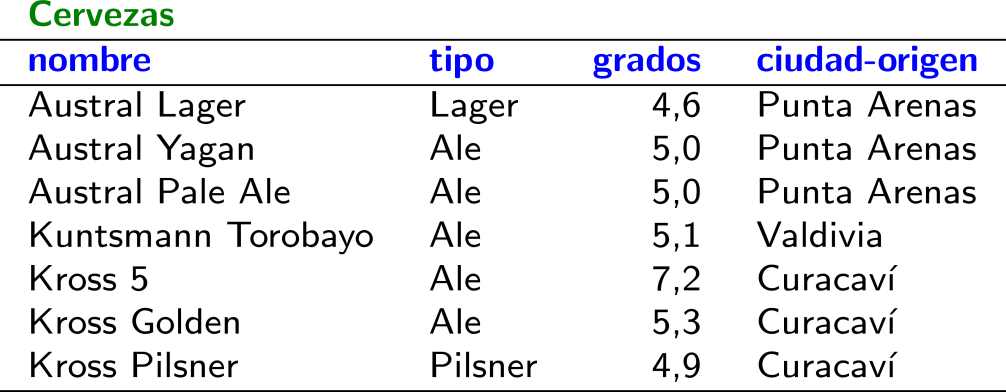 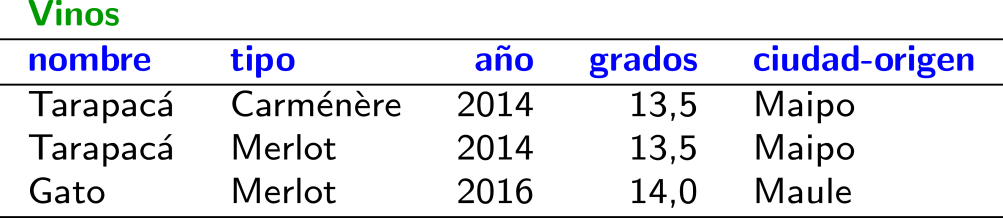 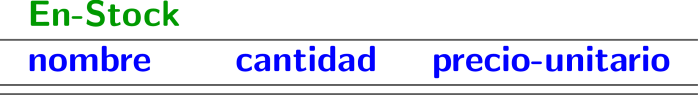 el conjunto puede ser vacío
Modelo Relacional: Instancia
Una instancia de un esquema es un conjunto de tuplas para cada relación de ese esquema
¿Cuáles son las consecuencias de esta definición?
No hay orden en las filas
No se pueden tener filas duplicadas
(SQL hace algo diferente)
Modelo Relacional: Instancia
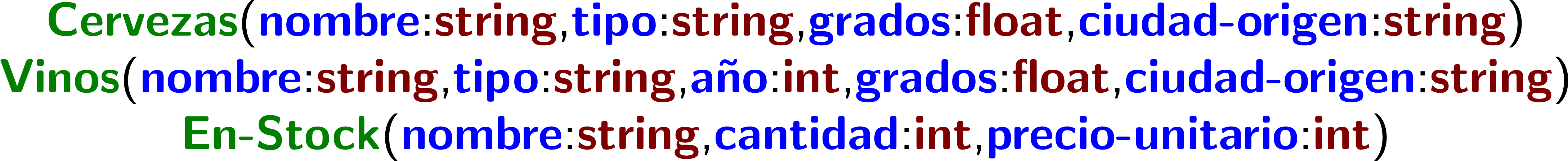 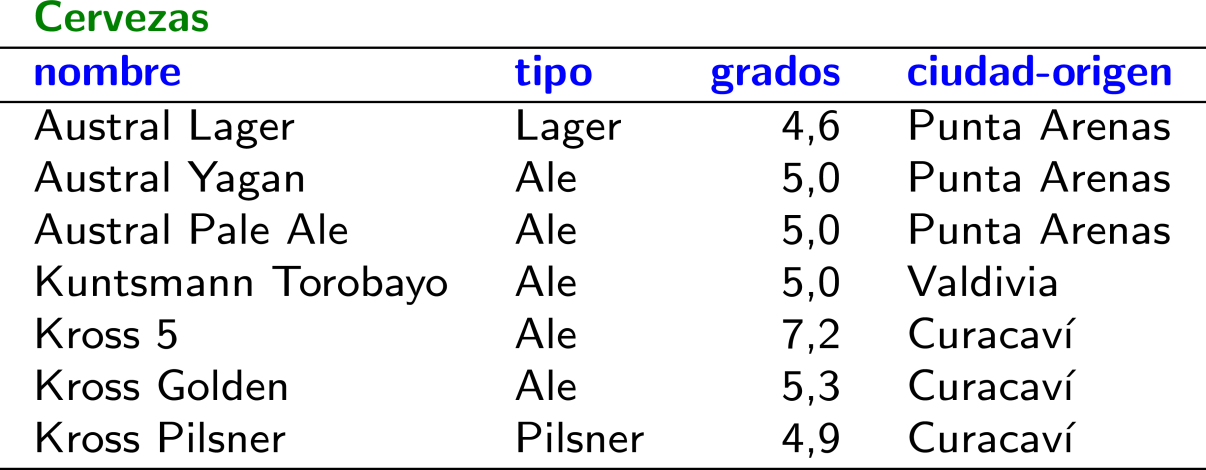 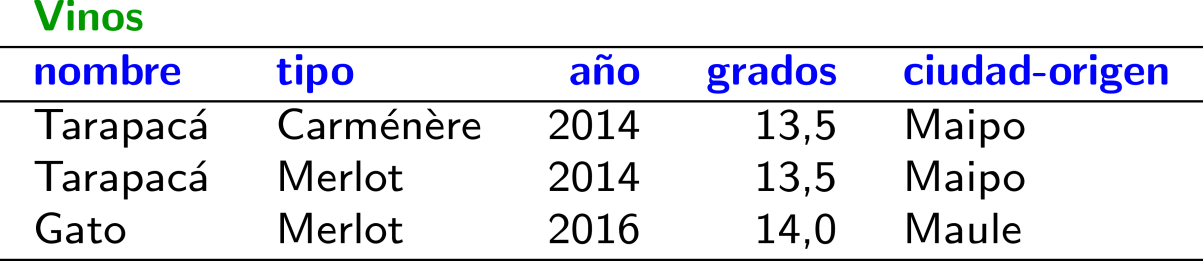 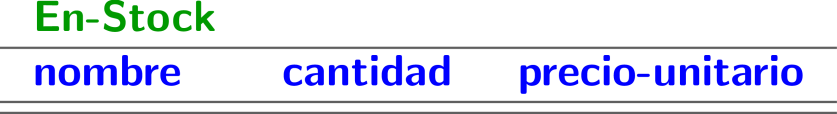 El Modelo Relacional:	Restricciones de integridad
Capítulo 3 | Ramakrishnan / Gehrke
Modelo Relacional: Restricciones
Restricciones (de integridad):
	son restricciones formales
		que imponemos a un esquema
			que todas sus instancias
				deben satisfacer.
Modelo Relacional: Restricciones (Llaves)
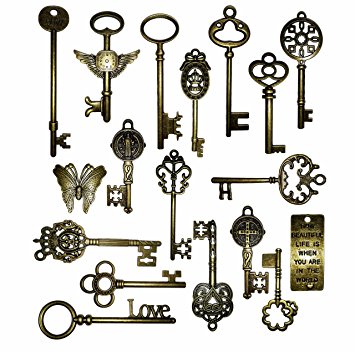 Modelo Relacional: Restricciones (Llaves)
Un conjunto de atributos de una relación 
    forma una súper llave
        si no permitimos que existan 
            dos (o más) tuplas para esa relación
	     con los mismos valores
	        en todos los atributos de la llave.
Así, la súper llave identifica la fila.
Modelo Relacional: Restricciones (Llaves)
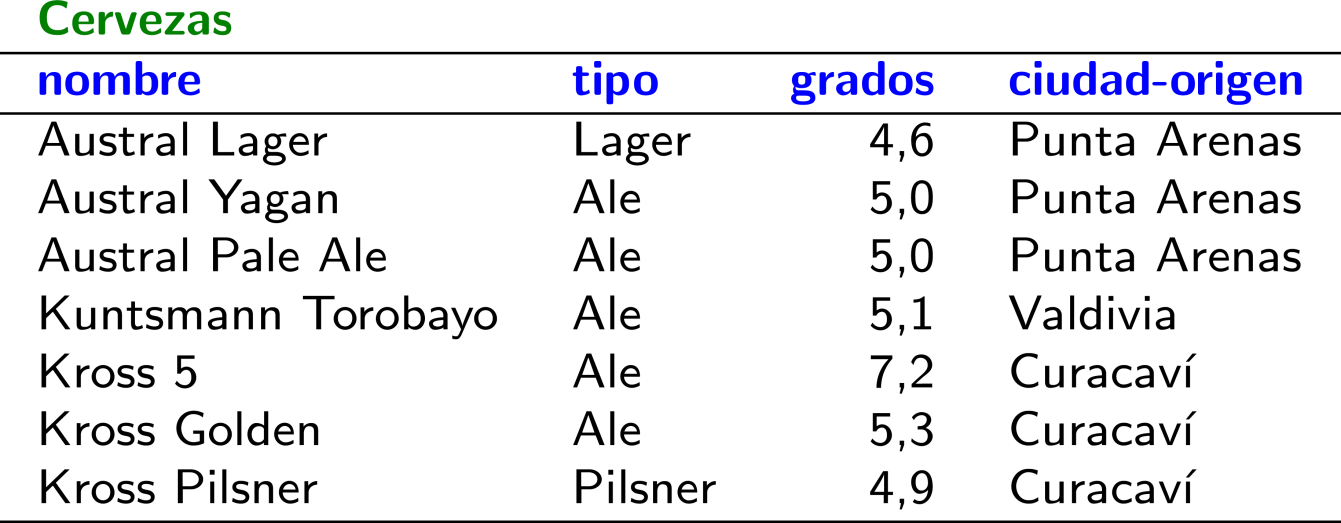 ¿Una súper llave?
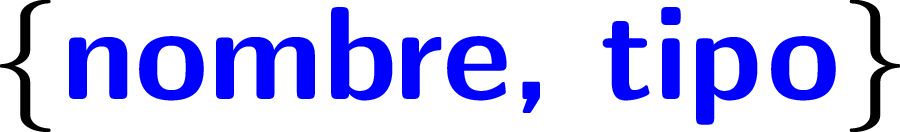 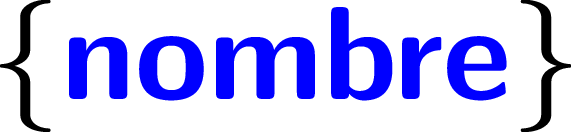 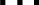 Modelo Relacional: Restricciones (Llaves)
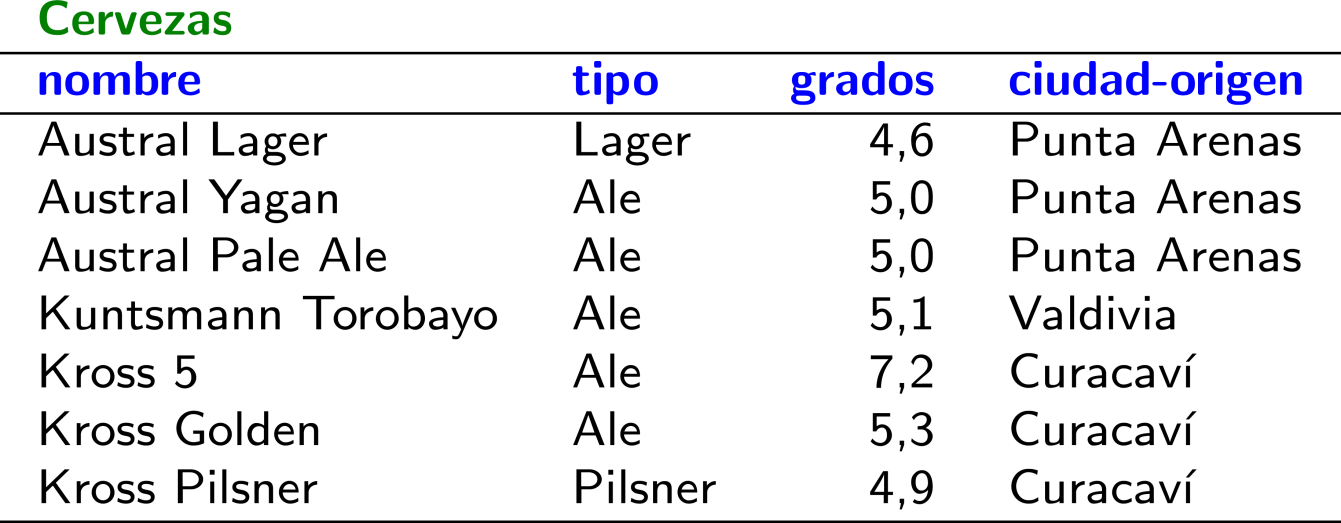 ¿Entonces la siguiente es 
una súper llave?
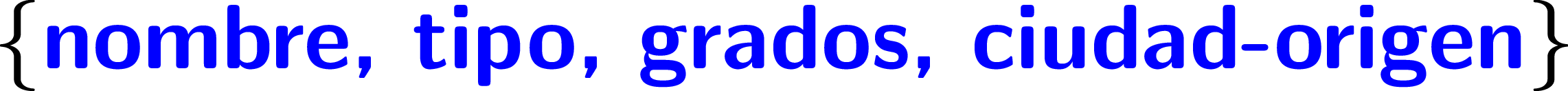 Sí.
Modelo Relacional: Restricciones (Llaves)
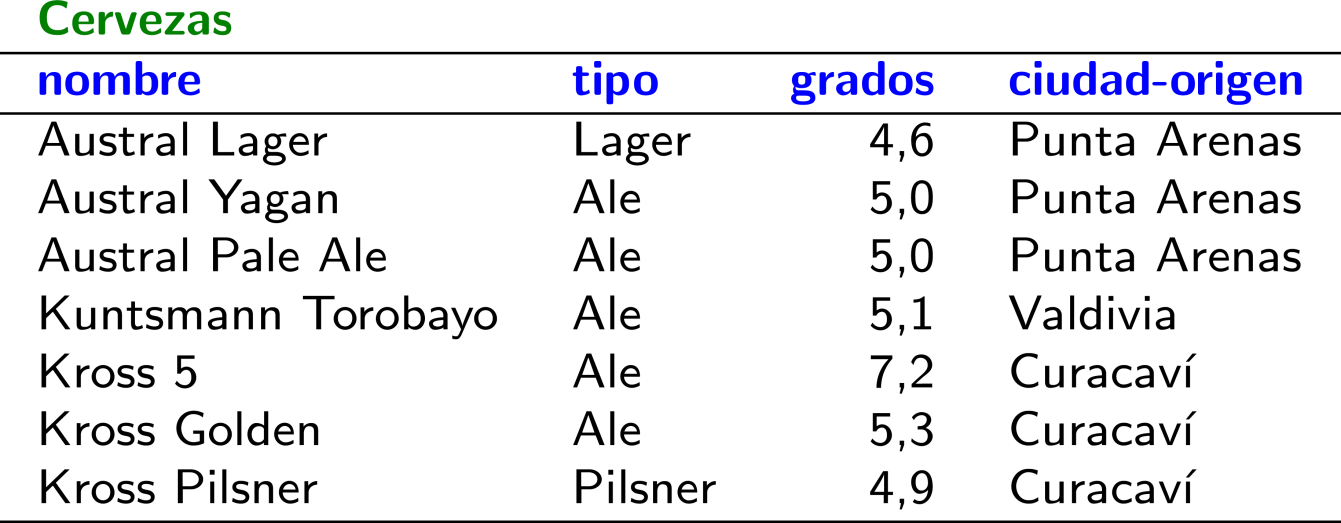 ¿Ok, entonces la siguiente es 
una súper llave?
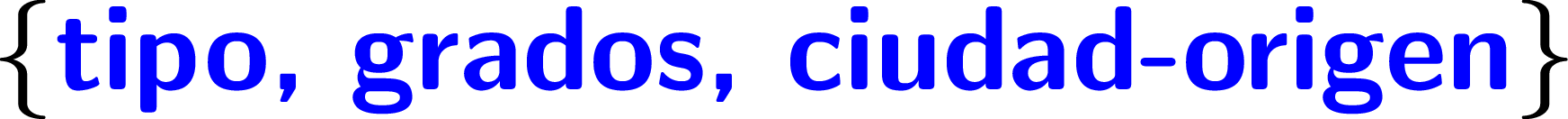 No.
Modelo Relacional: Restricciones (Llaves)
Un conjunto de atributos de una relación 
    forma una llave candidata
        si es una súper llave
            y no hay un subconjunto propio de esos atributos
	       que es una súper llave.
Modelo Relacional: Restricciones (Llaves)
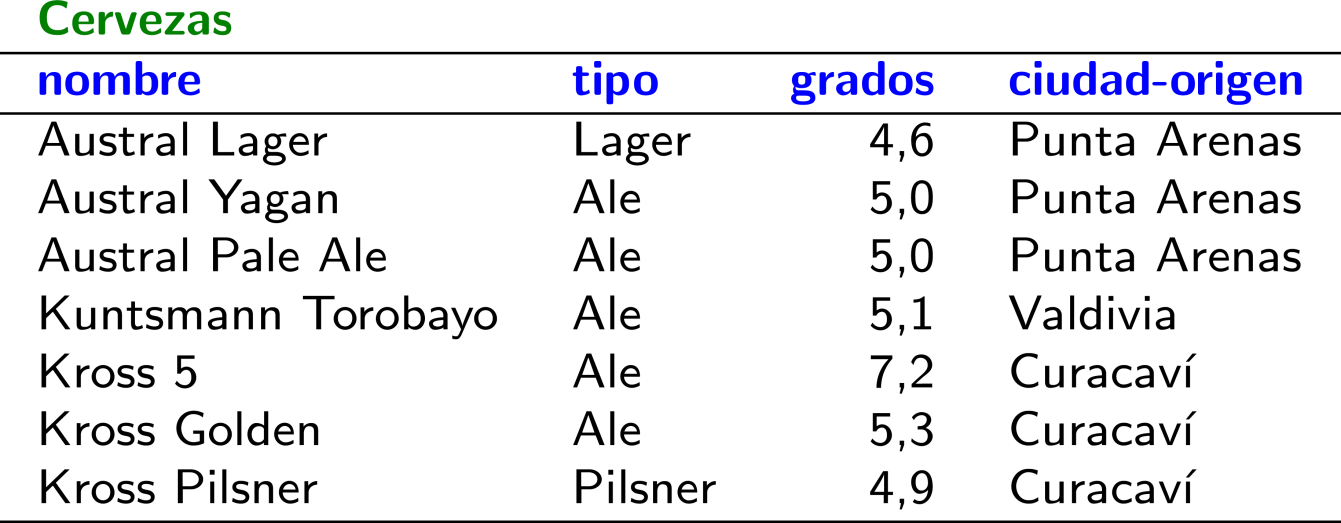 ¿Cuál es la llave candidata 
más natural aquí?
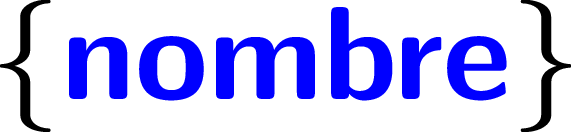 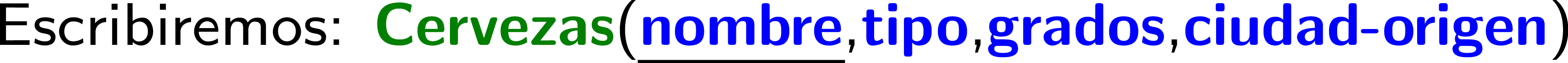 Modelo Relacional: Restricciones (Llaves)
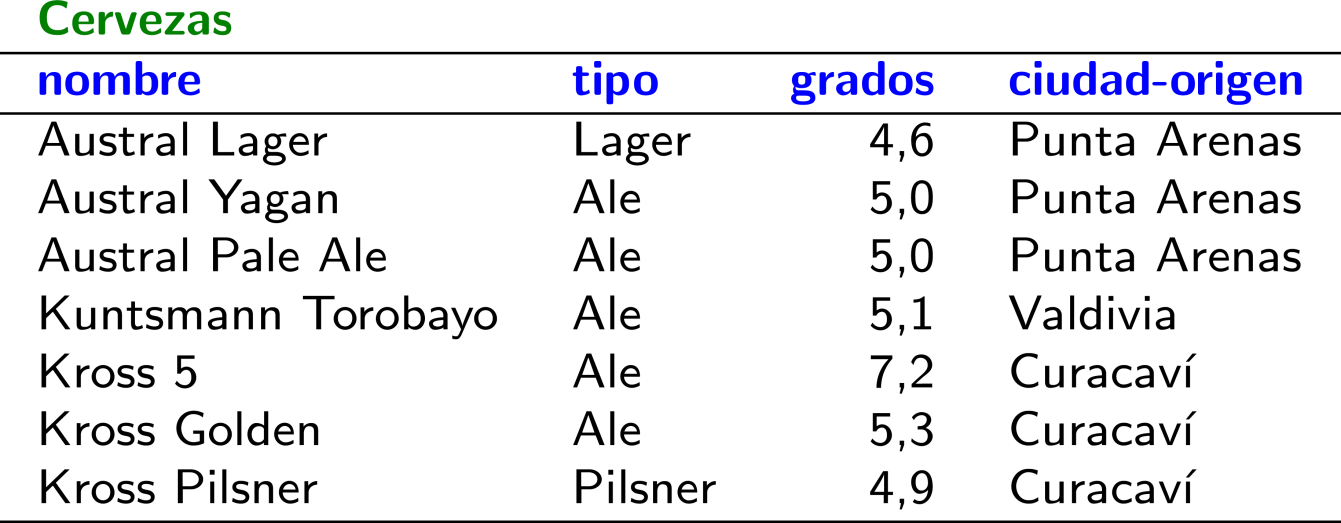 ¿Entonces la siguiente es 
una llave candidata?
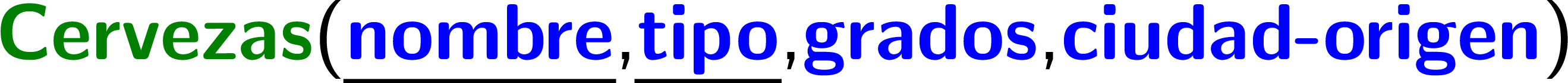 ¡No! Es una súper llave pero hay un subconjunto propio que es una súper llave. 
Entonces no es una llave candidata.
Modelo Relacional: Restricciones (Llaves)
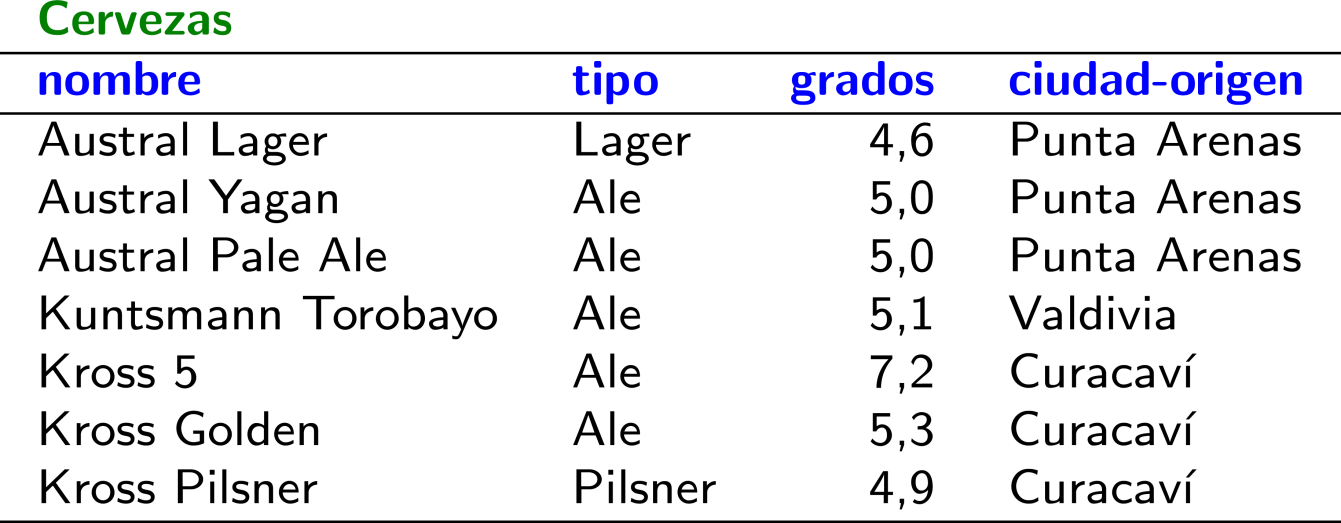 ¿Hay otra llave candidata?
No.

… no es una súper llave.
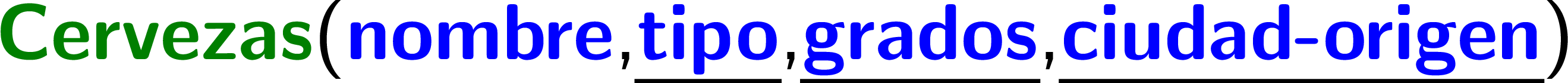 Modelo Relacional: Restricciones (Llaves)
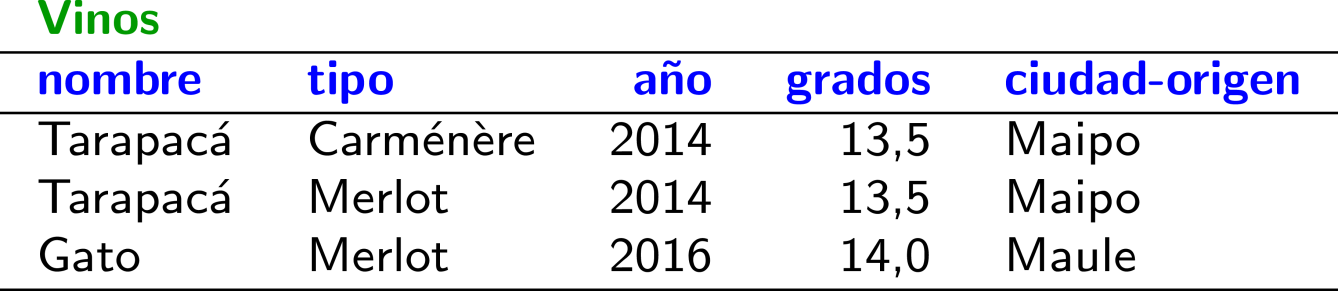 ¿Cuál es la llave candidata aquí?
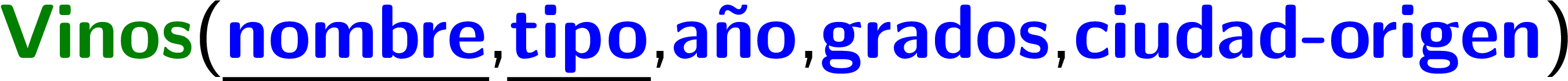 ¿Algún problema aquí?
Modelo Relacional: Restricciones (Llaves)
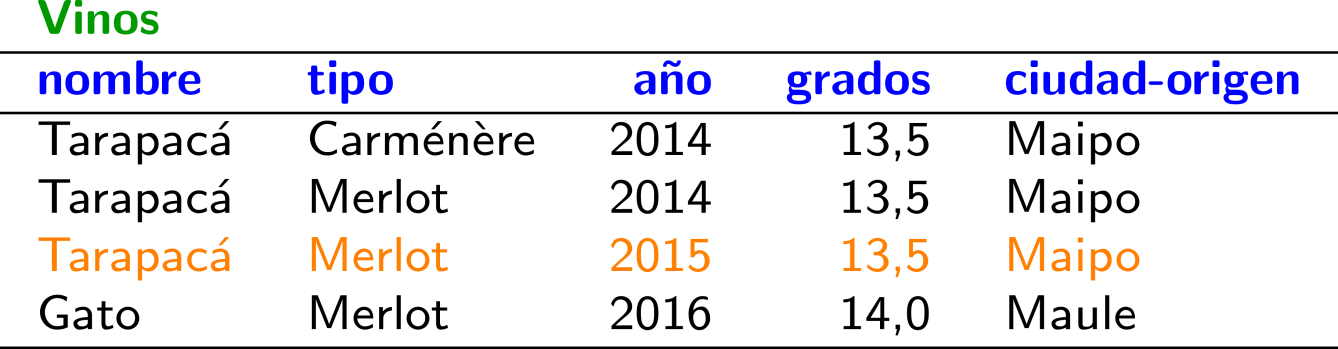 ¿Cuál es la llave candidata aquí?
La llave candidata podría ser también …

¡Una llave es una restricción definida, 
no es una descripción de los datos actuales!
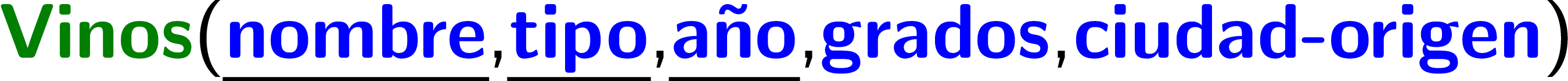 Modelo Relacional: Restricciones (Llaves)
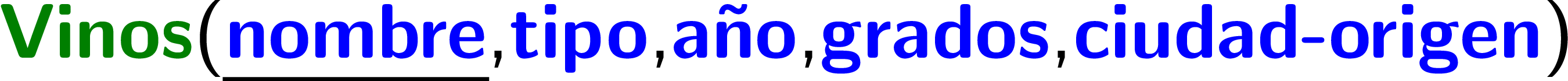 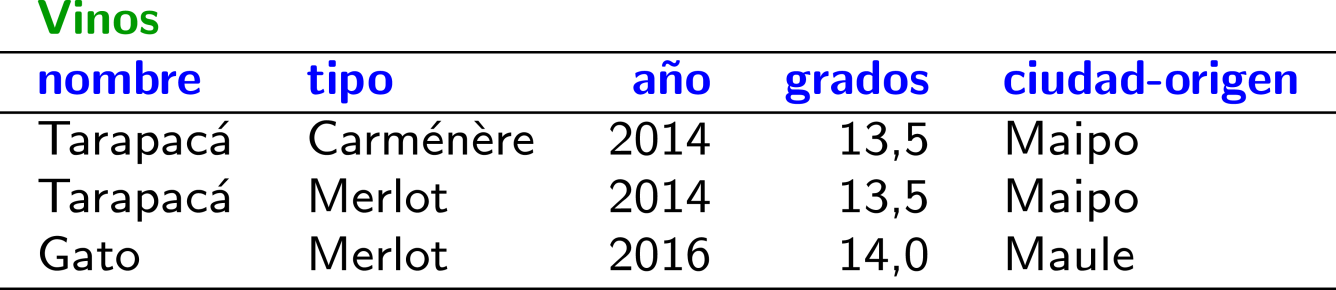 ¿Es una instancia del esquema?
No.
Modelo Relacional: Restricciones (Llaves)
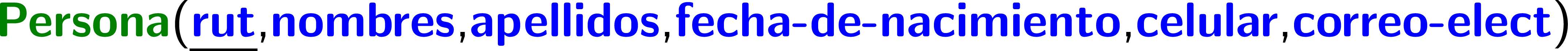 ¿Intuitivamente, hay otra llave candidata?
Probablemente, ¡sí!, si es que aceptamos que todos los atributos sin RUT formen una súper llave.

Pero lo que serían las otras llaves candidatas dependería de los supuestos que aceptemos.
Modelo Relacional: Restricciones (Llaves)
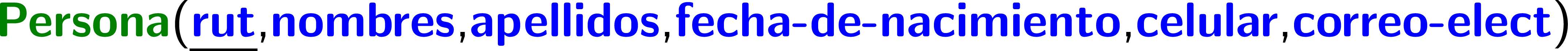 ¿Intuitivamente, hay otra llave candidata?
Asumiendo que son celulares personales y correos electrónicos personales …
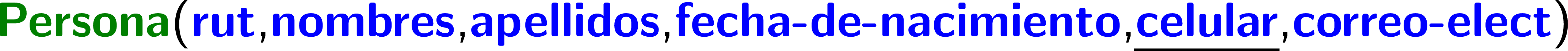 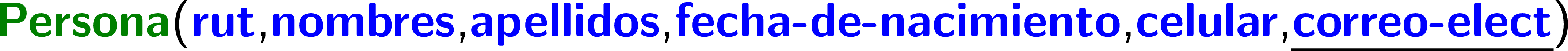 Modelo Relacional: Restricciones (Llaves)
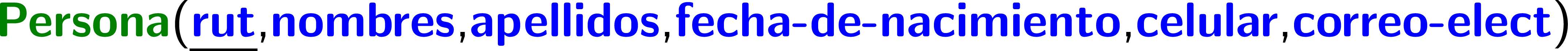 ¿Intuitivamente, hay otra llave candidata?
Asumiendo que no hay más de una persona con los mismos nombres, apellidos y fecha de nacimiento (pero que puede haber múltiples personas con los mismos nombres y apellidos, con los mismos nombres y fecha de nacimiento, o con los mismos apellidos y fecha de nacimiento)
…
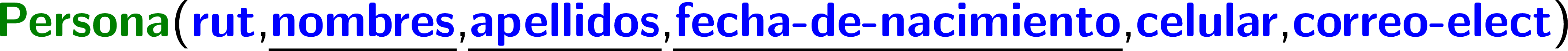 Modelo Relacional: Restricciones (Llaves)
Una súper-llave identifica cada fila; p.ej.:



Una llave candidata es una súper llave mínima; p.ej. (aceptando el último supuesto que vimos antes):



Se escogerá una de las llaves candidatas como llave primaria:
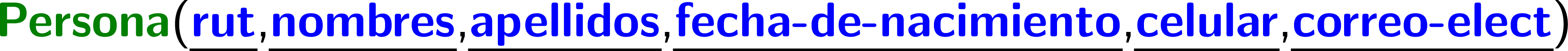 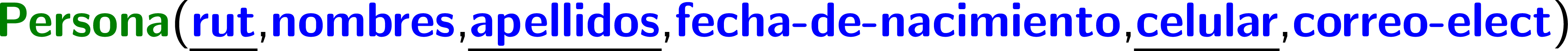 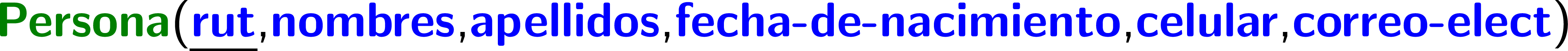 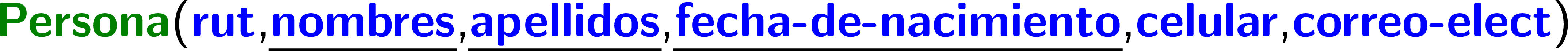 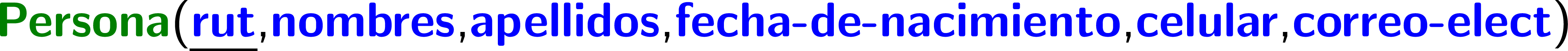 Los supuestos que vimos …
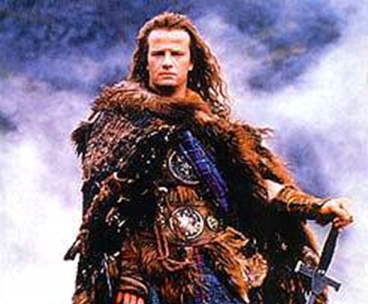 Asumiendo que son celulares personales y correos electrónicos personales …
Asumiendo que no hay más de una persona con los mismos nombres, apellidos y fecha de nacimiento (pero que puede haber múltiples personas con los mismos nombres y apellidos, con los mismos nombres y fecha de nacimiento, o con los mismos apellidos y fecha de nacimiento)
…
… ¿cómo las podemos formalizar?
El Modelo Relacional:	Dependencias Funcionales
Capítulo 3 | Ramakrishnan / Gehrke
Modelo Relacional: Restricciones (Dependencias funcionales)
Dada una relación 
    y dos conjuntos de atributos X, Y
        X determina funcionalmente Y
            si y solo si
                  cada valor de X en la relación
                          tiene asociado un solo valor de Y.
Se escribe X → Y. Si X e Y no comparten elementos, se llama una dependencia disjunta.
Modelo Relacional:Restricciones (Dependencias funcionales)
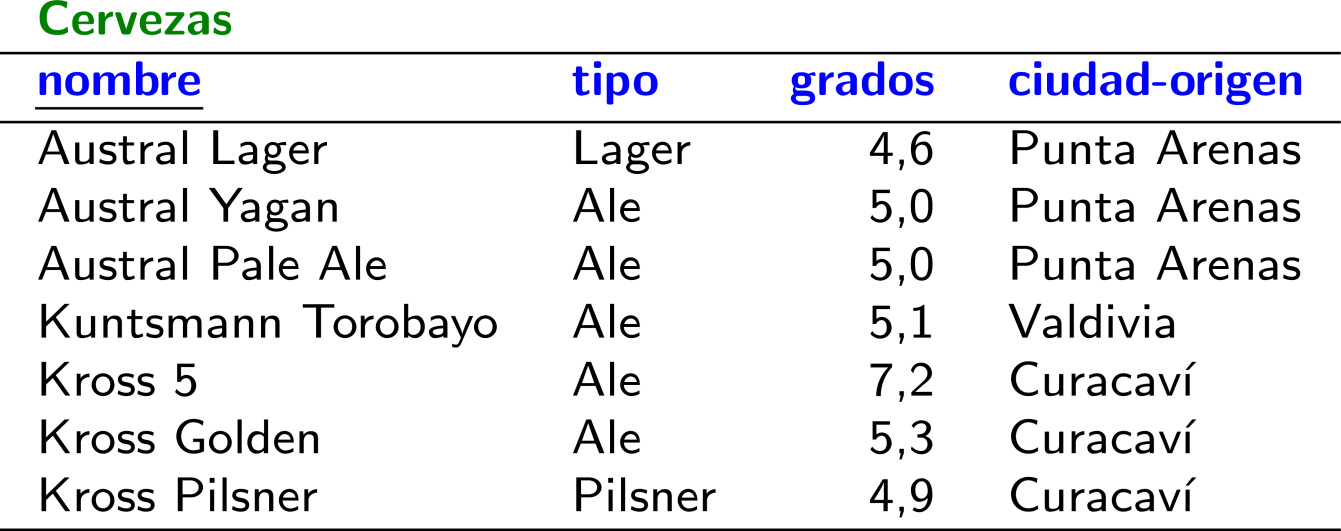 ¿Hay una dependencia funcional aquí?
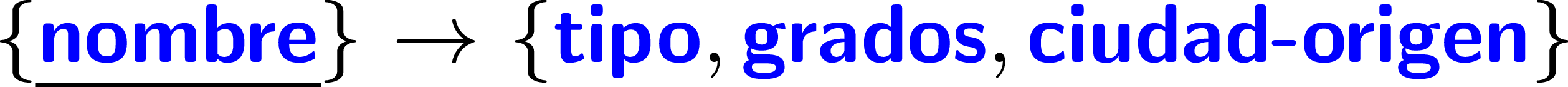 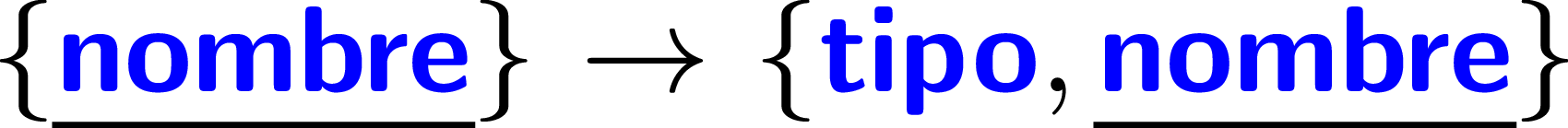 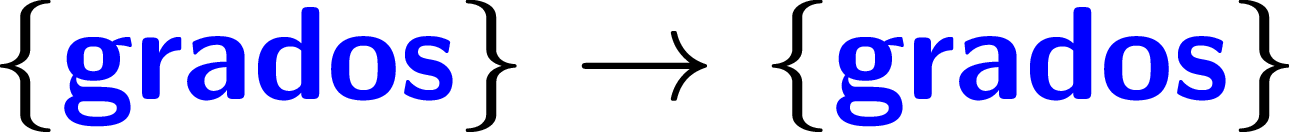 (en estos datos)
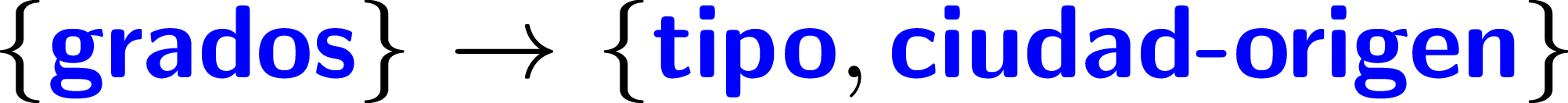 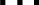 Modelo Relacional:Restricciones (Dependencias funcionales)
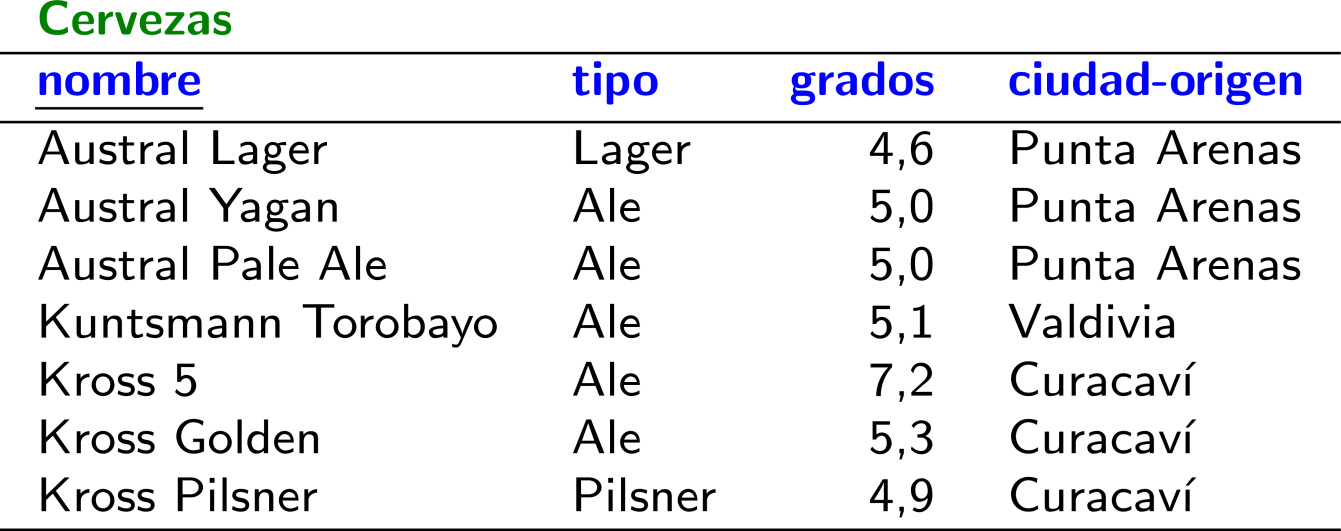 ¿Hay una dependencia funcional aquí?
¡Una dependencia funcional es una restricción definida, no una descripción de los datos actuales!
(en estos datos)
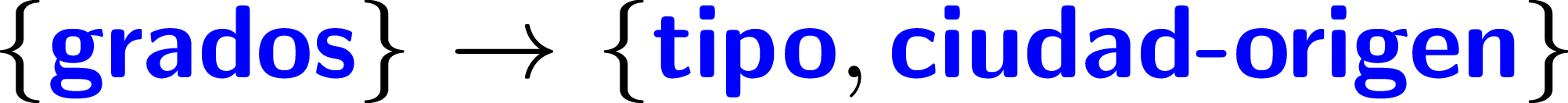 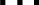 Modelo Relacional:Restricciones (Dependencias funcionales)
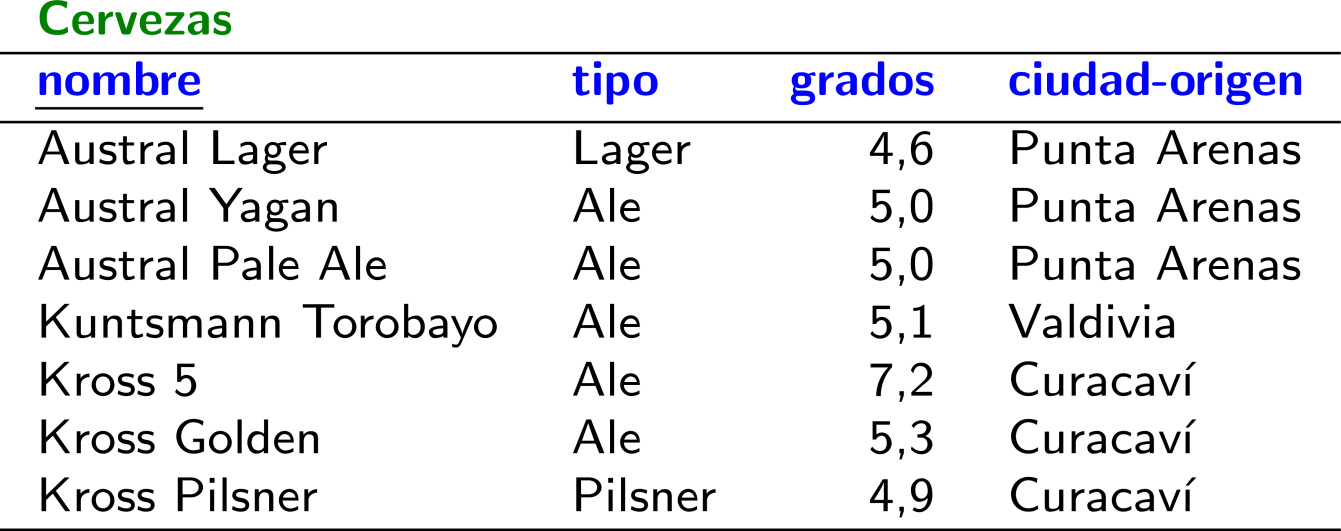 ¿Es una dependencia funcional?
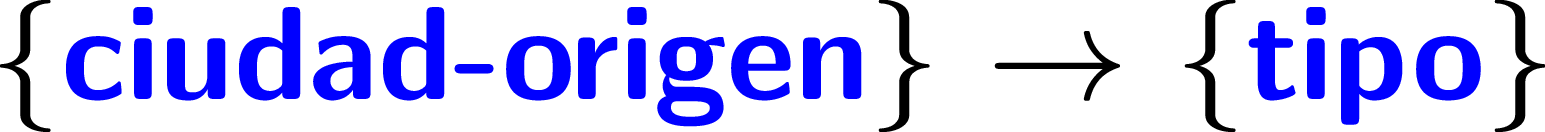 ¡No!
Modelo Relacional:Restricciones (Dependencias funcionales)
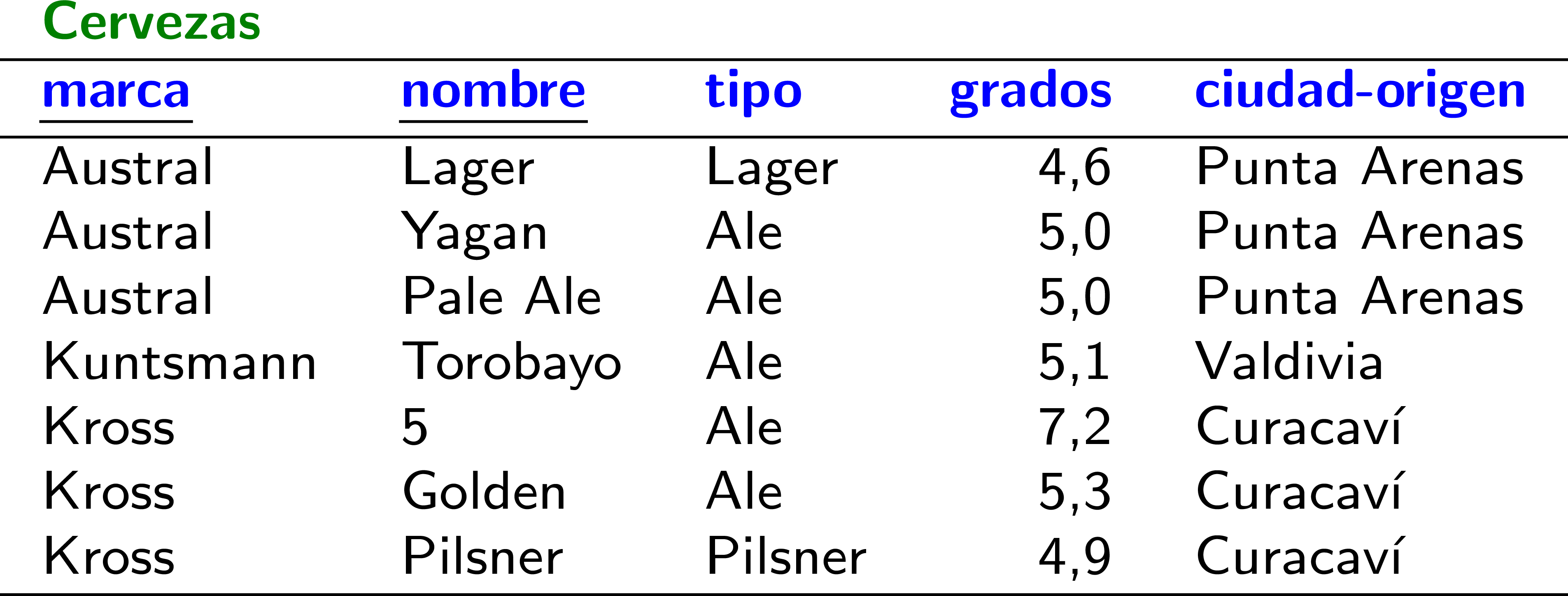 ¿Hay una dependencia funcional aquí 
usando la llave primaria (a la izquierda)?
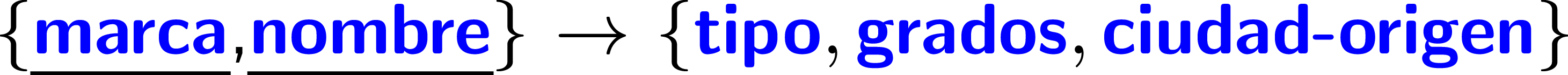 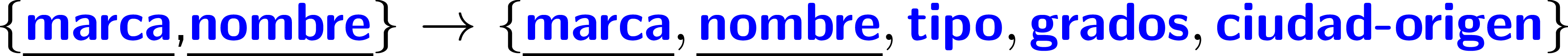 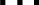 Modelo Relacional: Restricciones (Dependencias funcionales)
Una llave (súper o candidata)
    de una relación 
        determina funcionalmente          
             todos los atributos
                    de la relación.
Modelo Relacional:Restricciones (Dependencias funcionales)
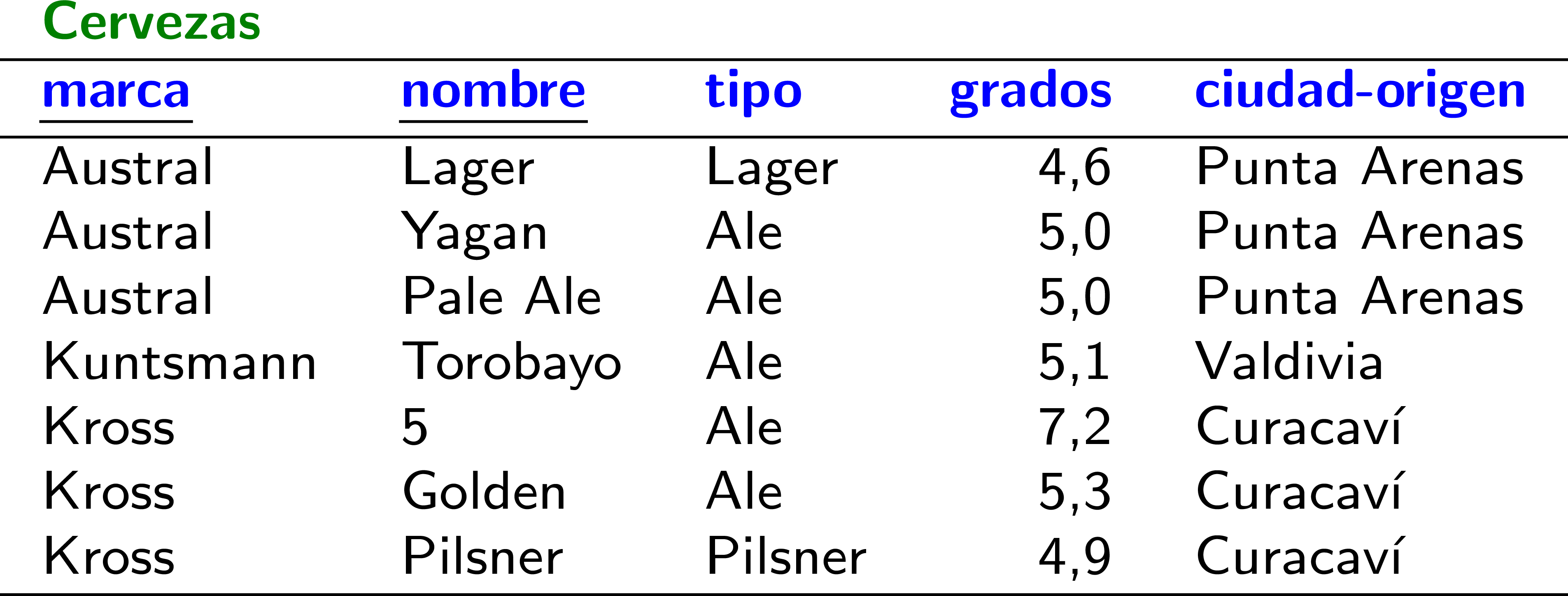 ¿Cómo podemos encontrar las llaves candidatas 
usando las dependencias funcionales?
Además, si la parte izquierda es mínima en este respecto, es …
una llave candidata.
Si la parte derecha contiene todos los atributos, 
la parte izquierda es …
una súper llave.
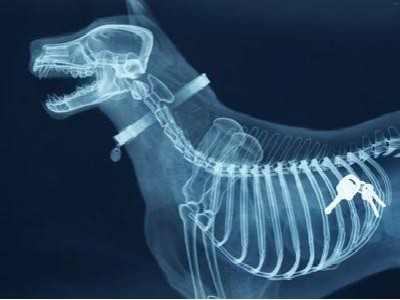 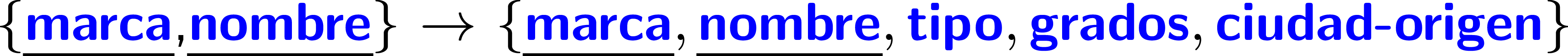 Un problema con el vino
Modelo Relacional: Restricciones
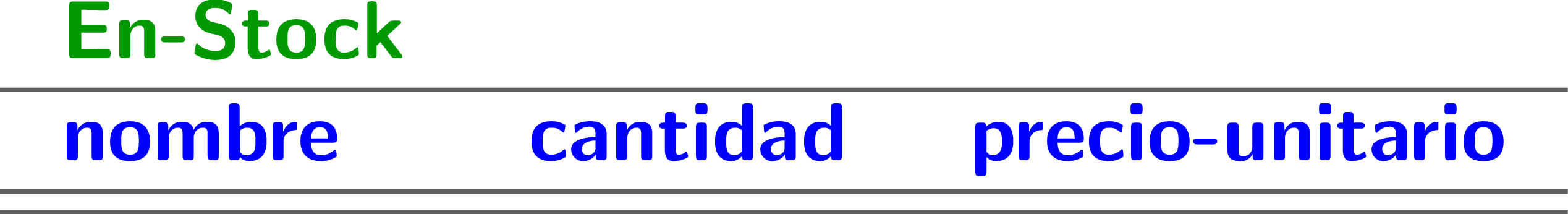 ¿Cuál es la llave primaria más natural?
(Hay que pensar en el futuro también)
¿                                                         ?
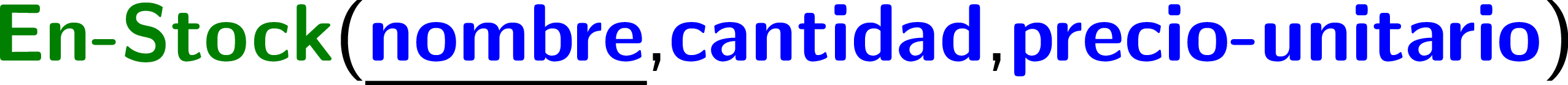 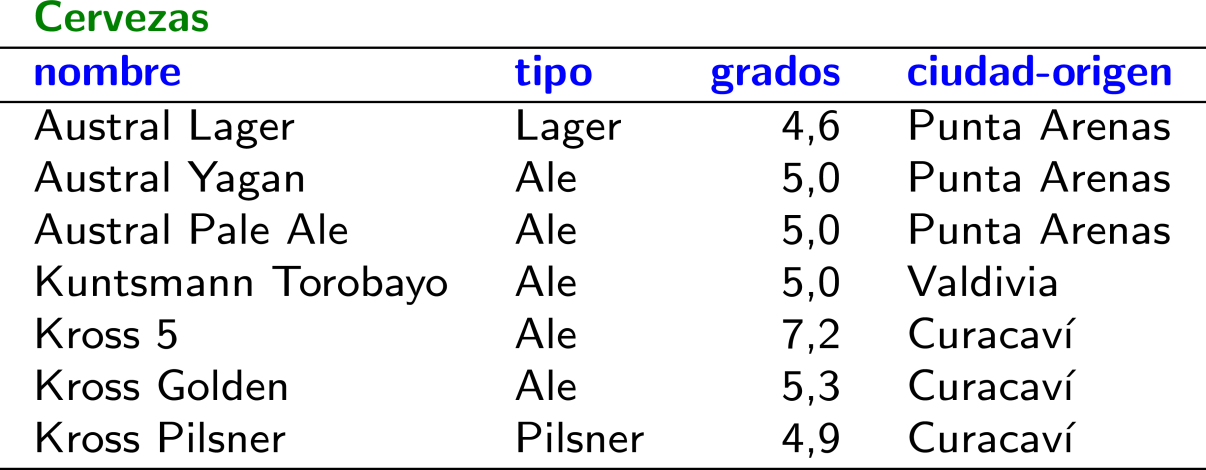 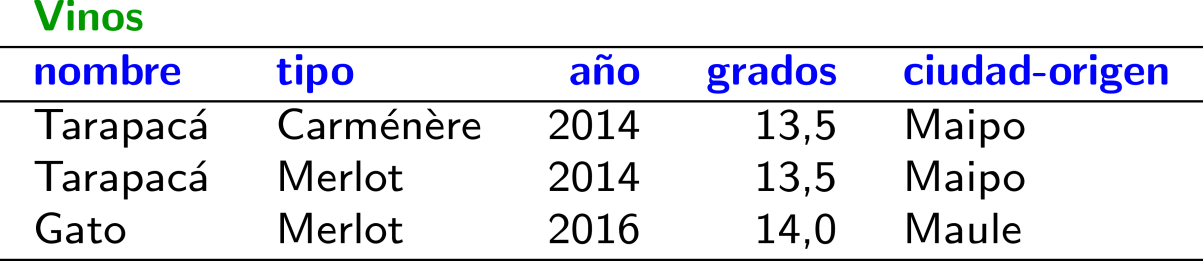 ¿Cómo podemos solucionar
este problema?
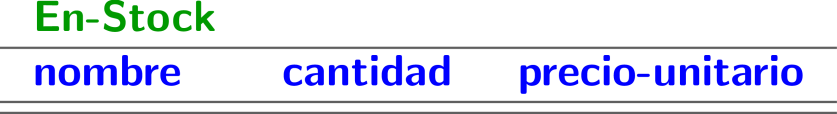 Modelo Relacional: Restricciones
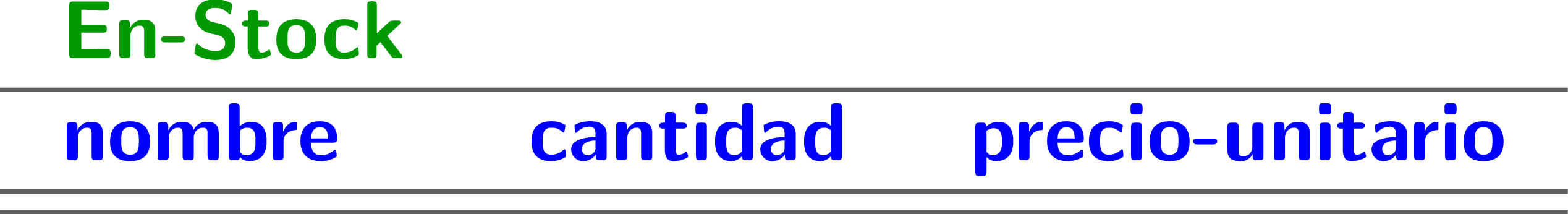 ¿Cuál es la llave primaria más natural?
(Hay que pensar en el futuro también)
¿                                                         ?
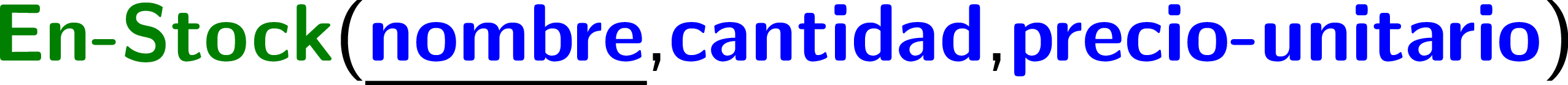 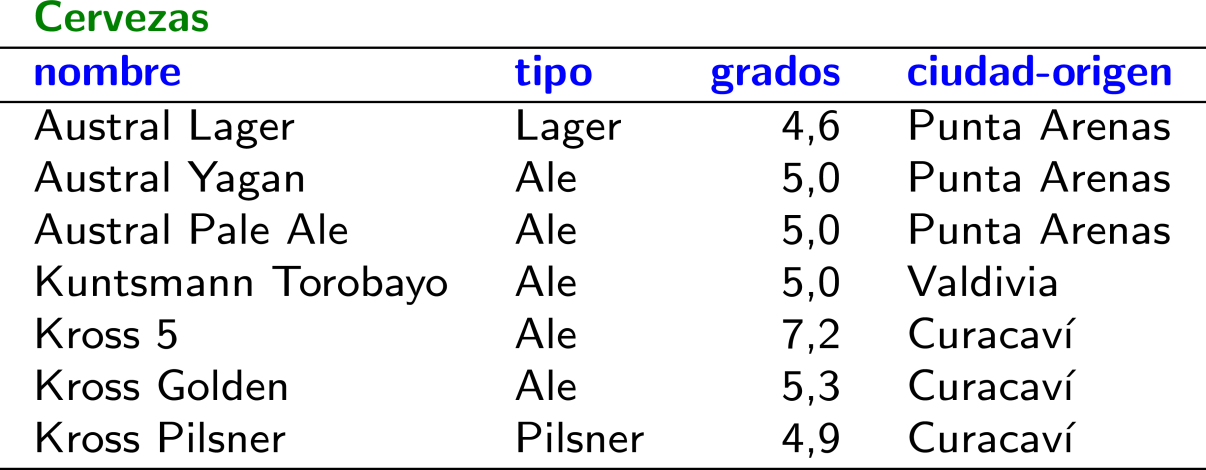 ¿Cómo podemos solucionar este problema?
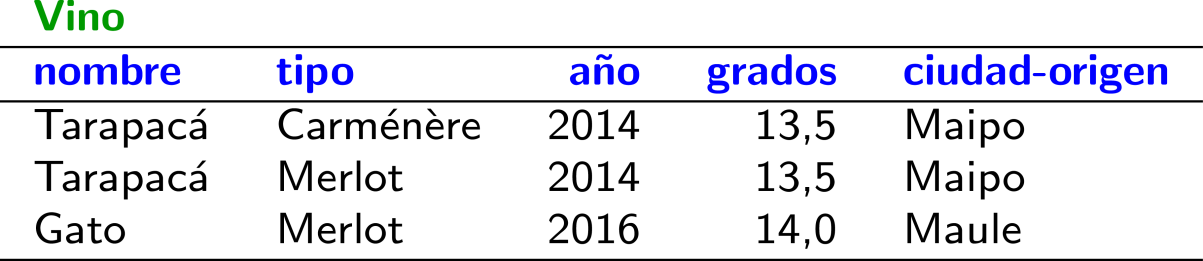 ¿Cómo podemos solucionar
este problema?
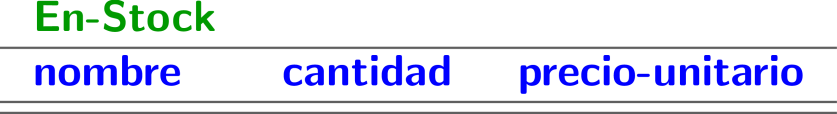 Solución 1: 	¿Un nombre de vino más especifico?
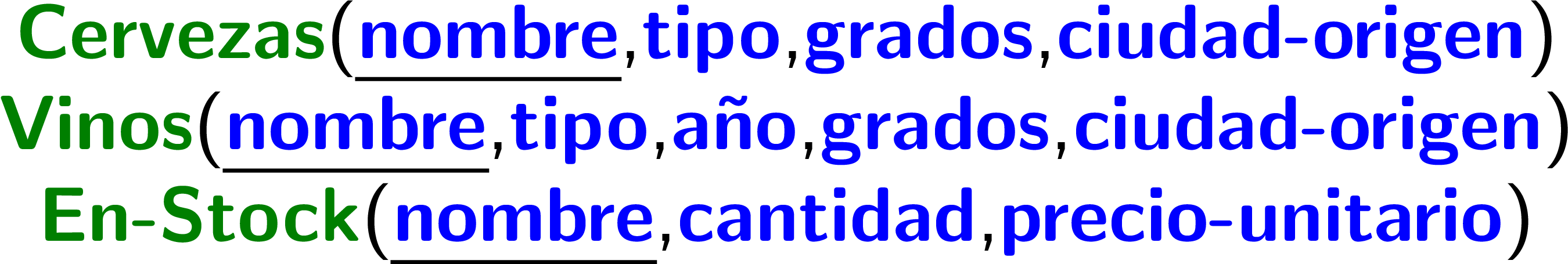 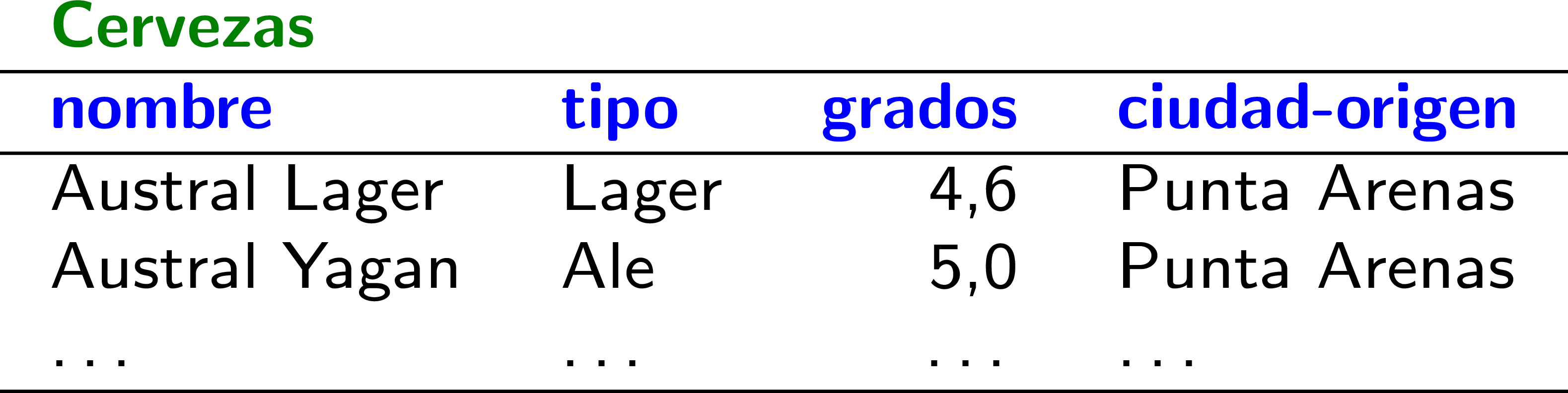 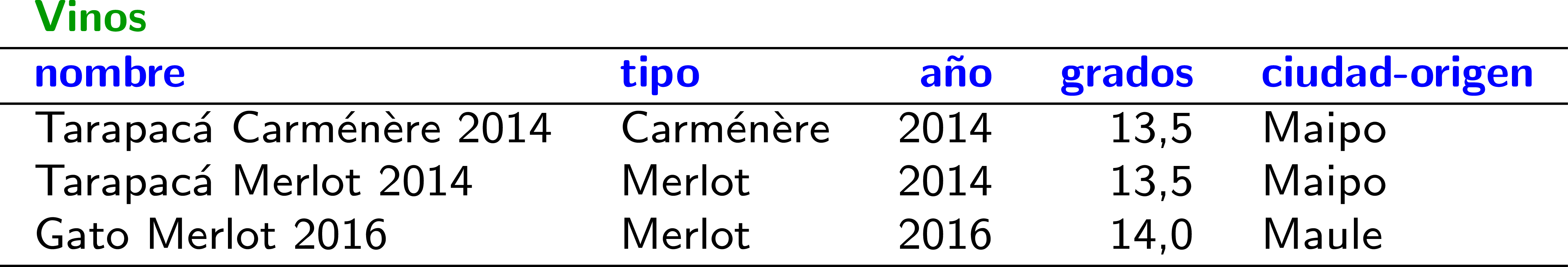 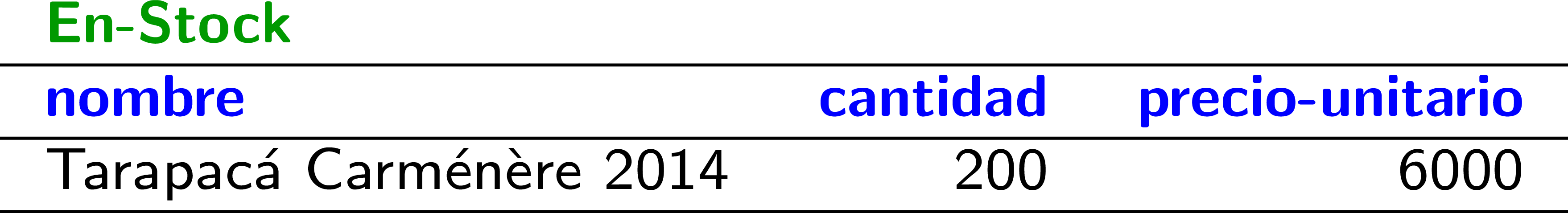 Solución 2: 	¿Una súper-llave para ambas?
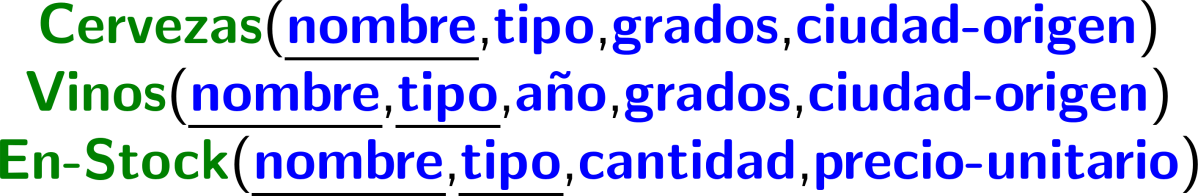 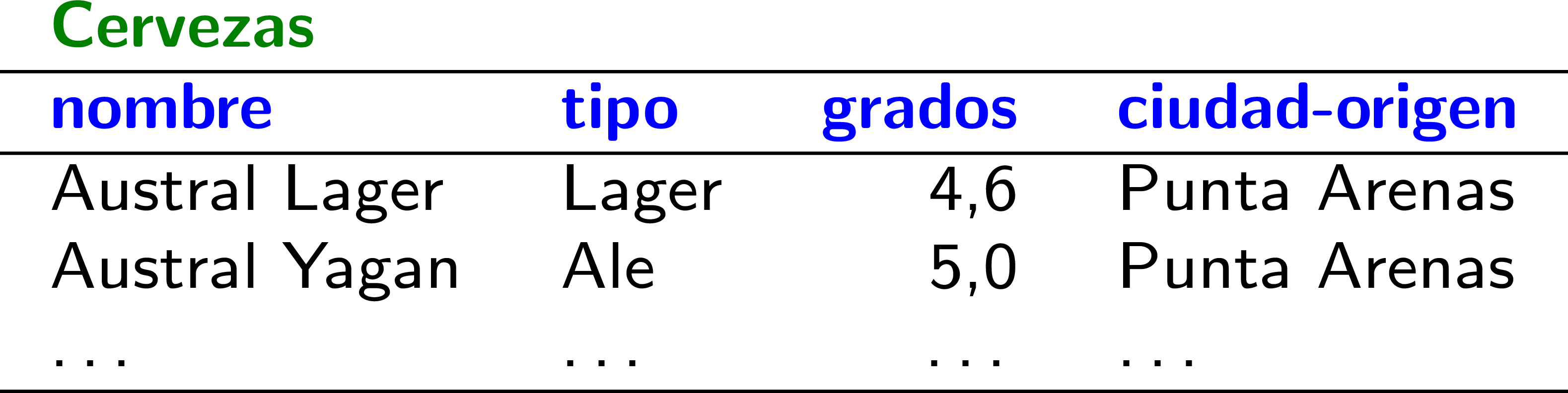 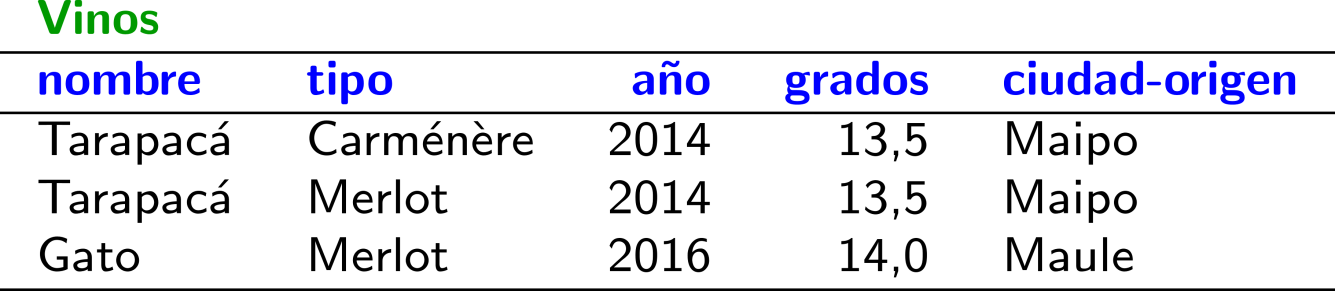 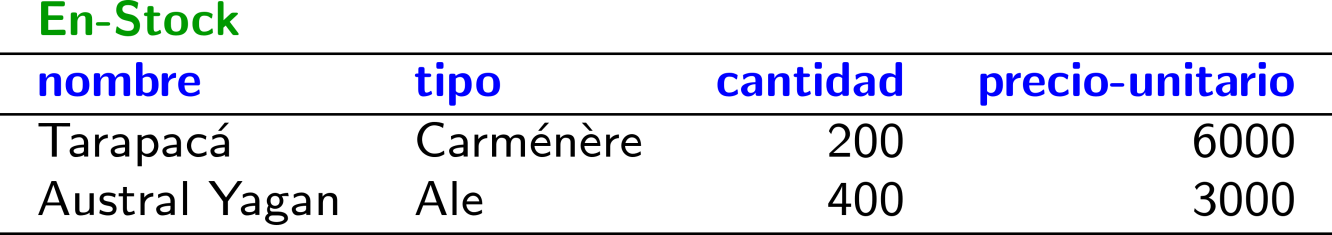 Solución 3: 	¿Una llave artificial: id?
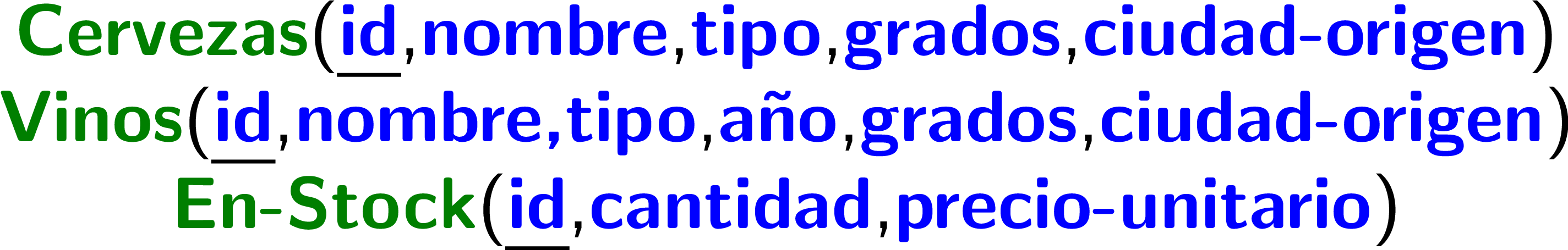 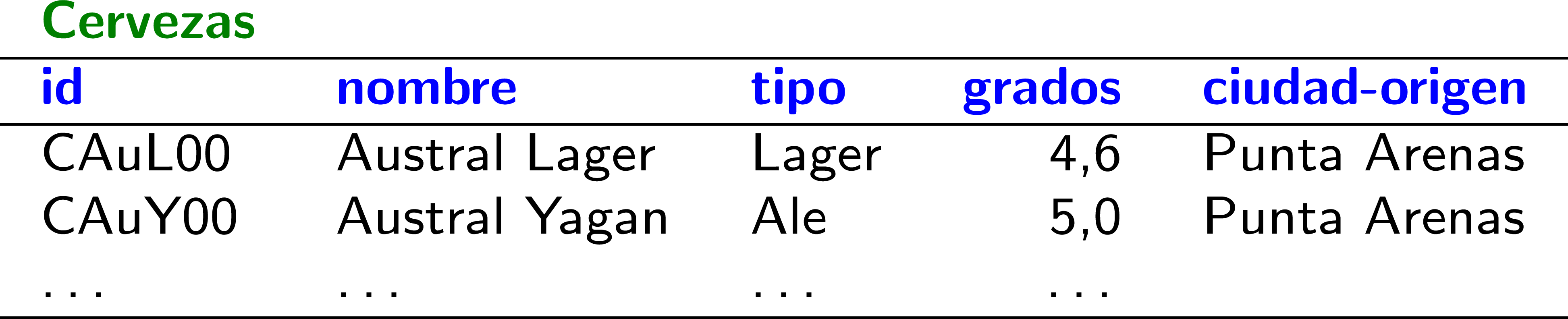 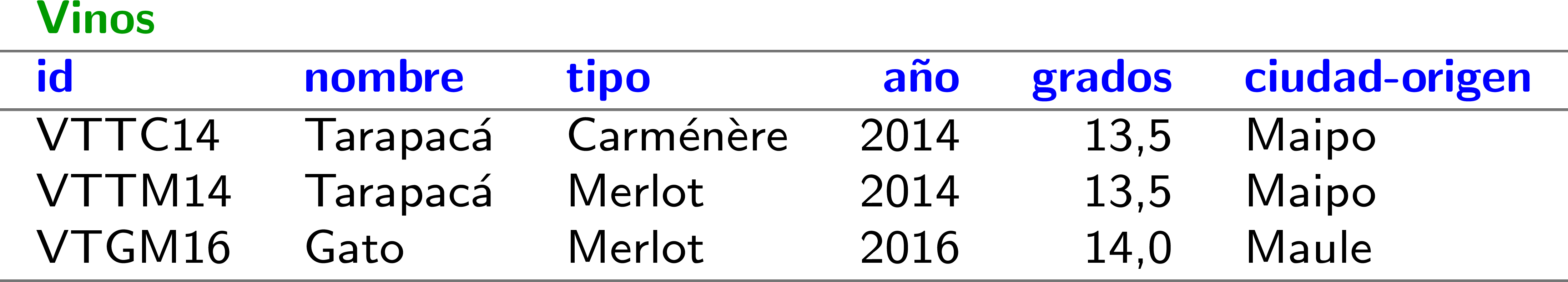 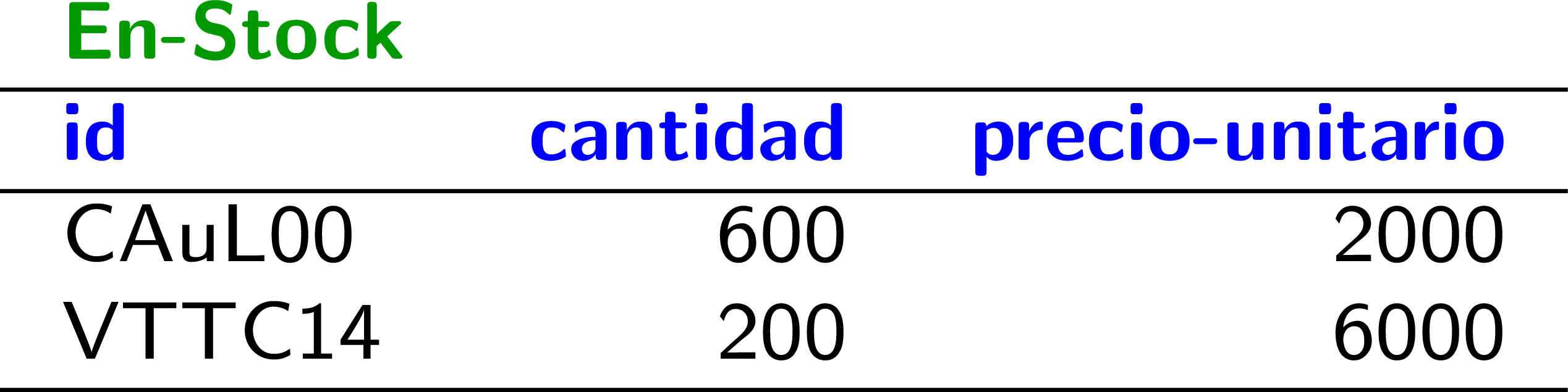 Solución 3: 	¿Una llave artificial: id?
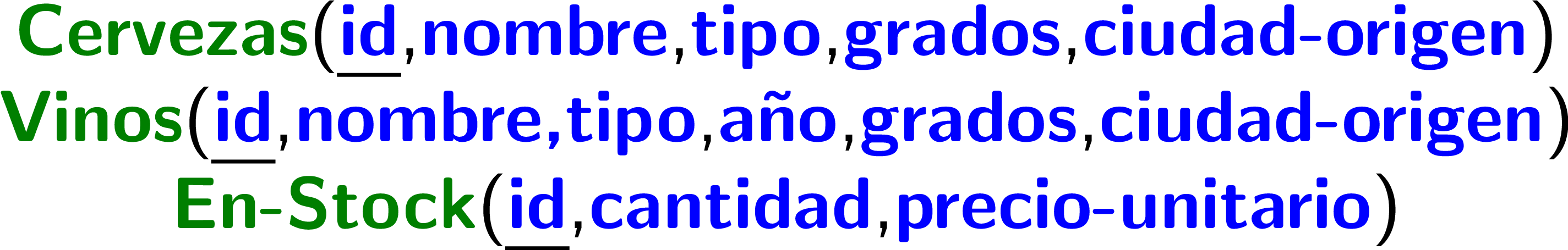 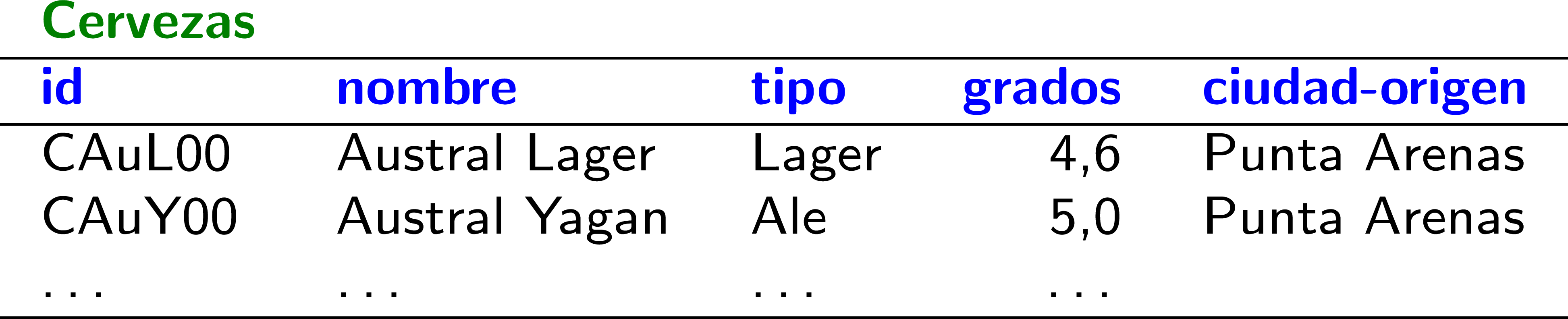 Un comentario de terminología:
una llave natural es una llave que tiene un significado fuera de la base de datos (como RUT, ISBN, celular personal, código de barras, etc.);
una llave artificial o llave sustituta (“surrogate key” en inglés) es una llave no natural, es decir, una llave inventada solo para el propósito de la base de datos particular.
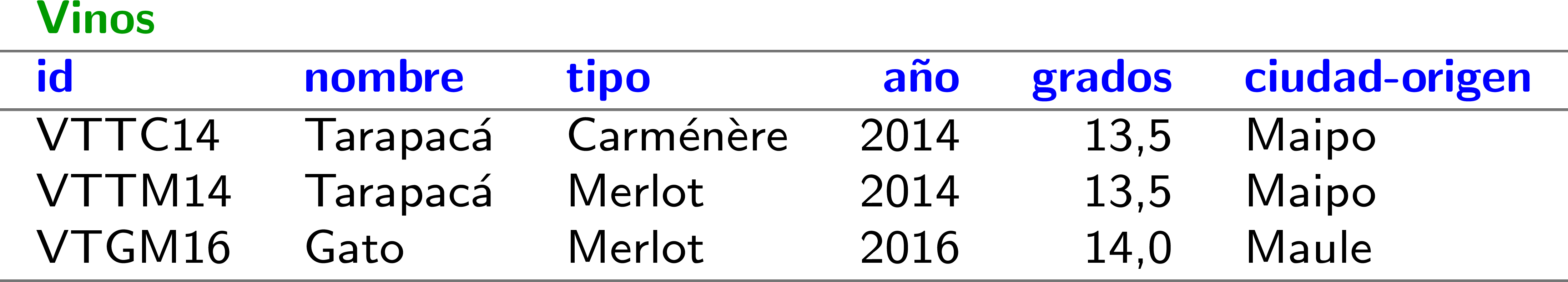 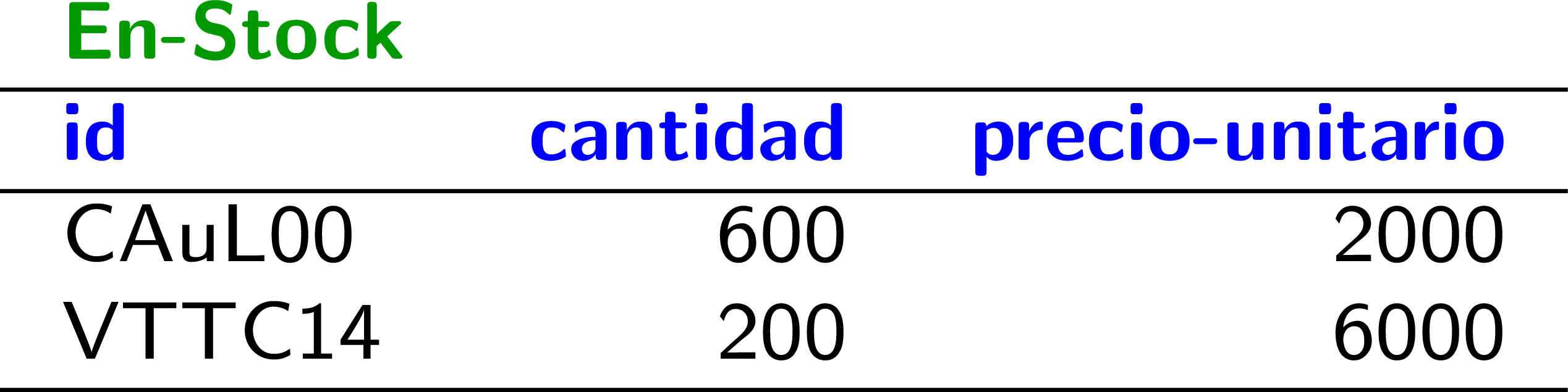 Solución 4: 	¿Una tabla “En-Stock” para vino y cerveza?
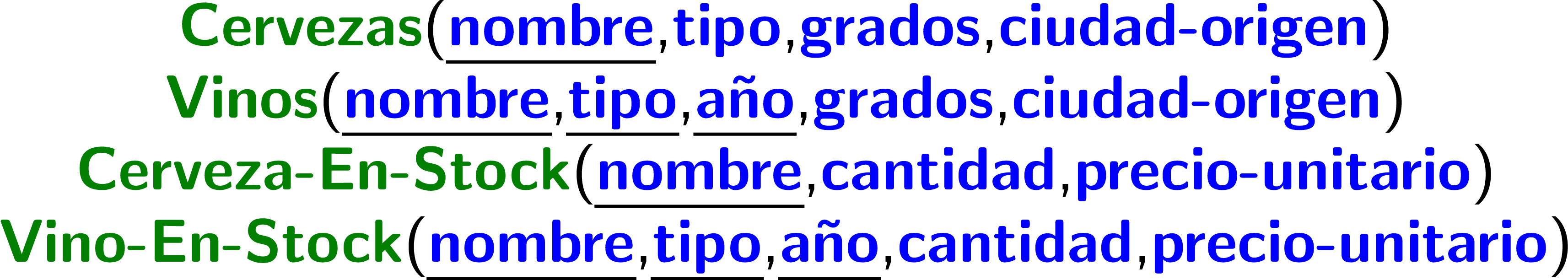 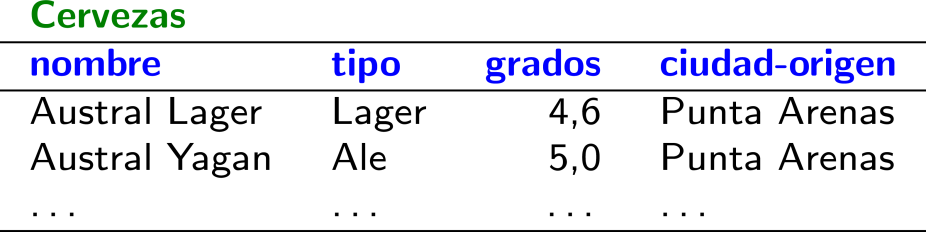 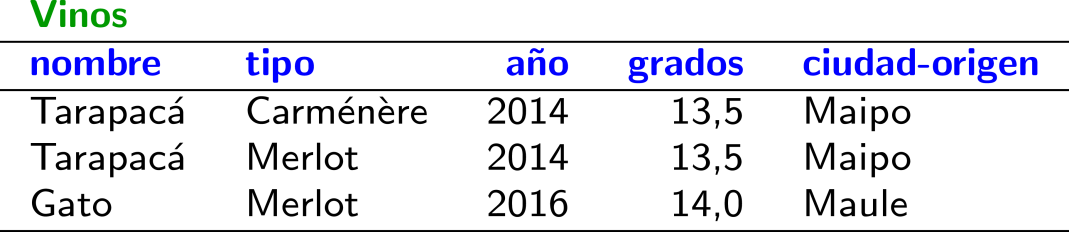 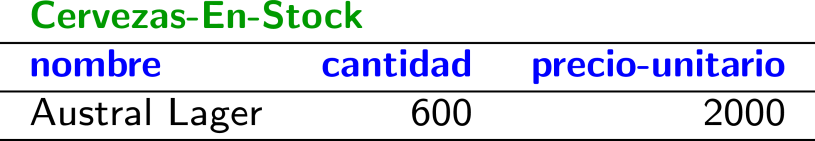 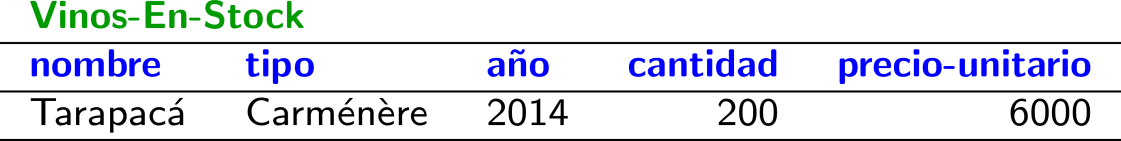 Solución 5: 	¿Combinemos las tablas?
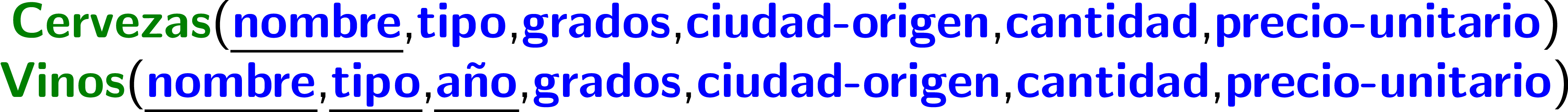 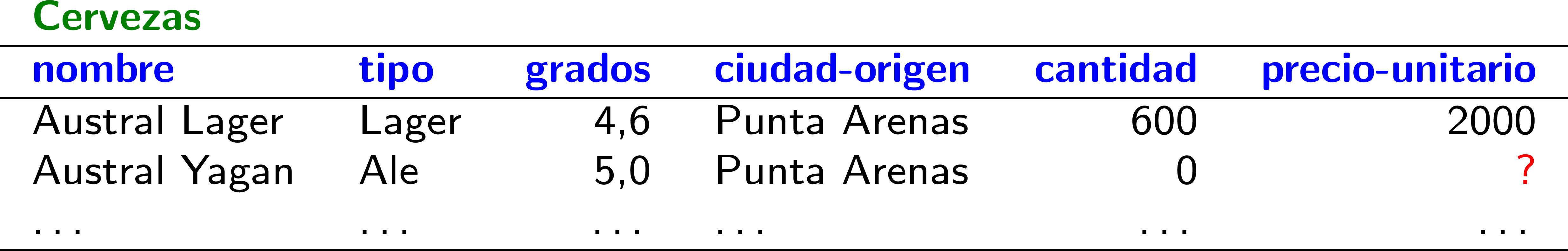 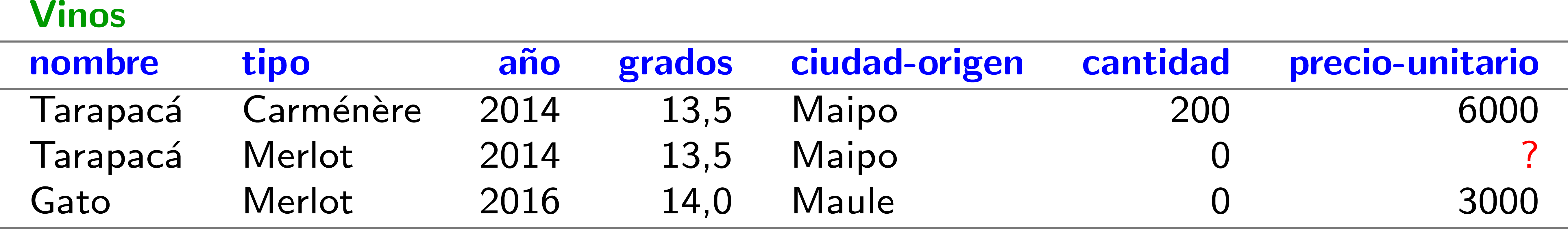 Solución 6: 	¿Tomar todo el vino en stock?
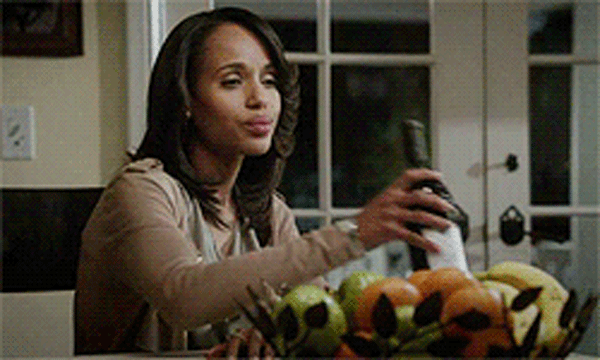 ¿Podemos evitar este tipo de problema?
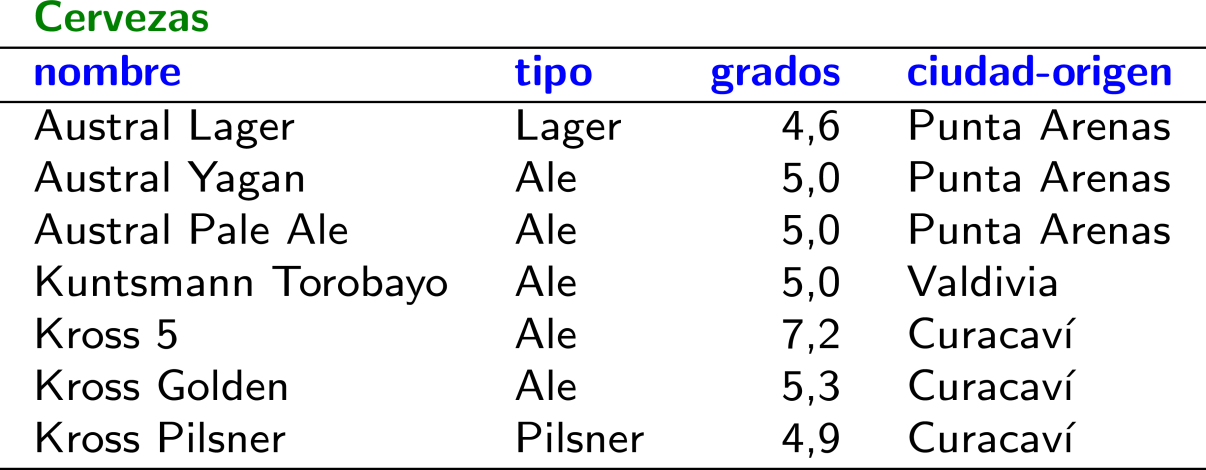 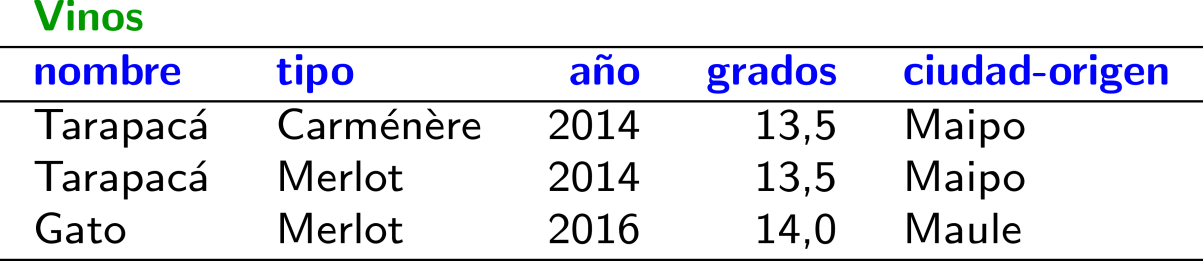 ¿Cómo podemos solucionar
este problema?
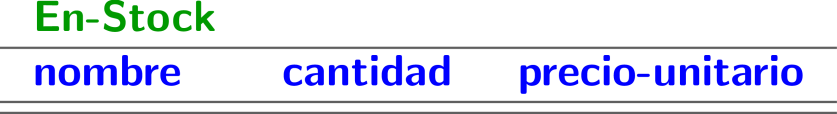 Diseño conceptual:	el diagrama Entidad–Relación
Capítulo 2 | Ramakrishnan / Gehrke
Una pregunta más general:Conceptualmente: ¿qué estamos describiendo?
Entidades:

Atributos de entidades:

Relaciones entre entidades:
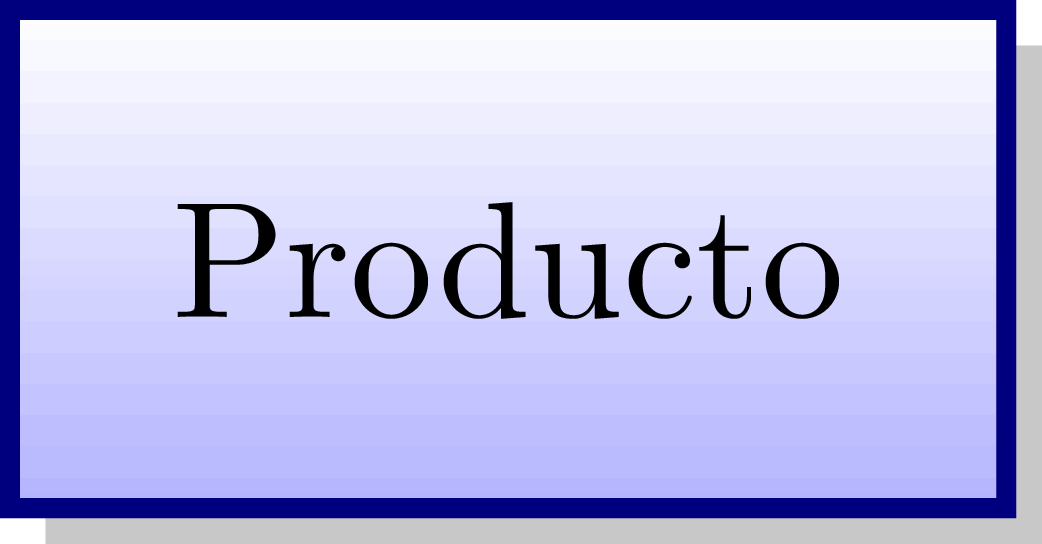 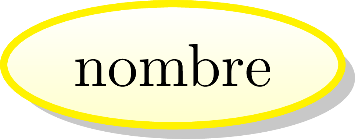 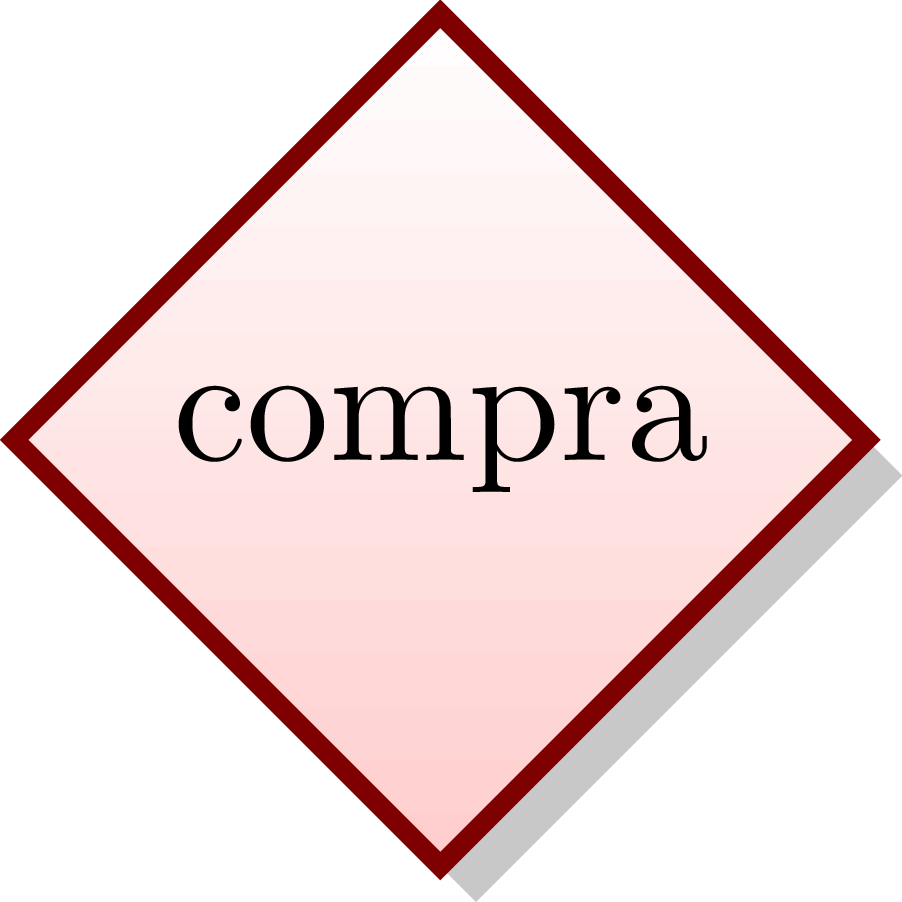 Diagramas: Entidad–Relación (ER)
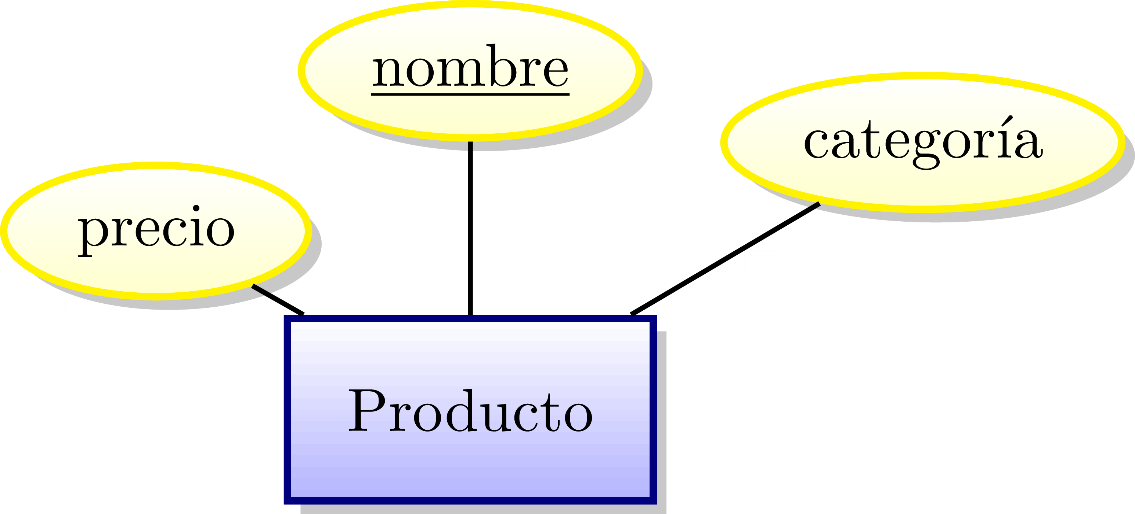 ER: Llaves (son obligatorias para cada entidad)
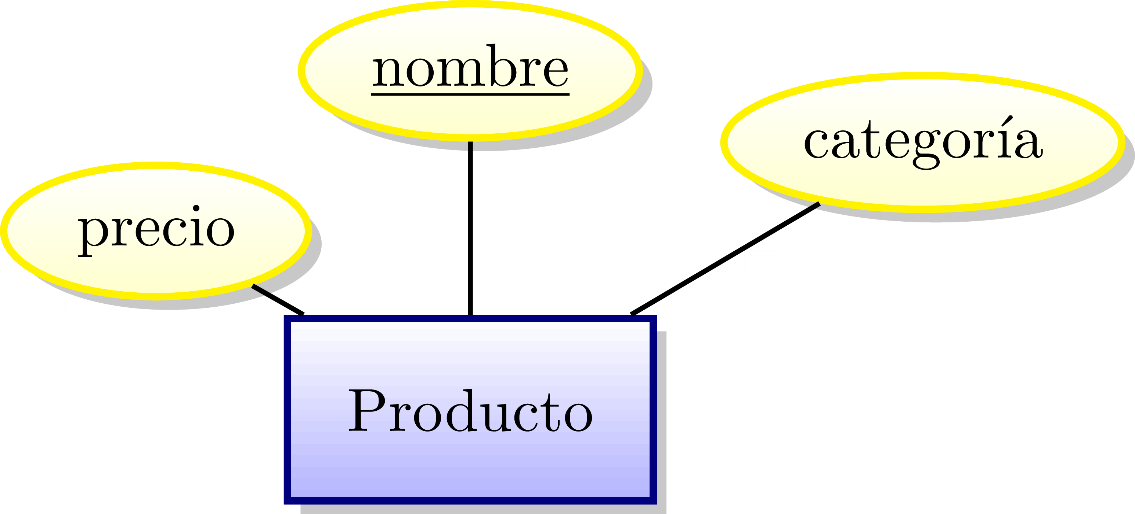 ER: Relaciones Binarias(Dos entidades relacionadas)
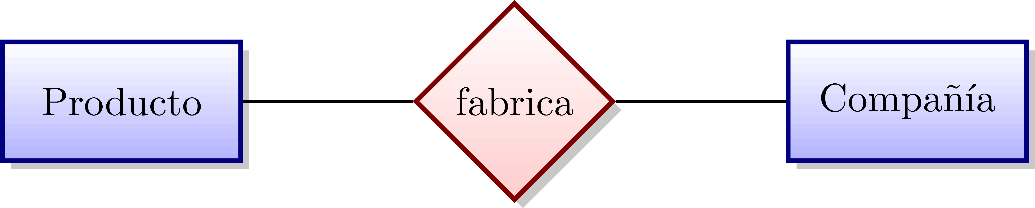 ER: Relaciones Binarias(Dos entidades relacionadas)
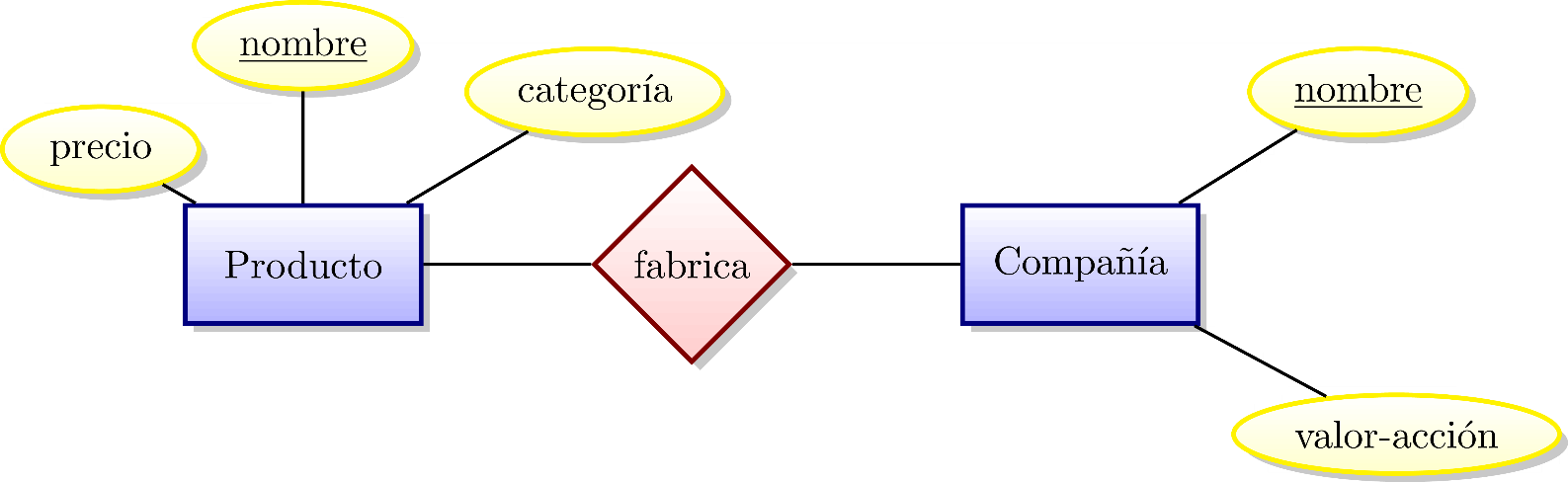 ER: Relaciones BinariasAtributos de Relaciones
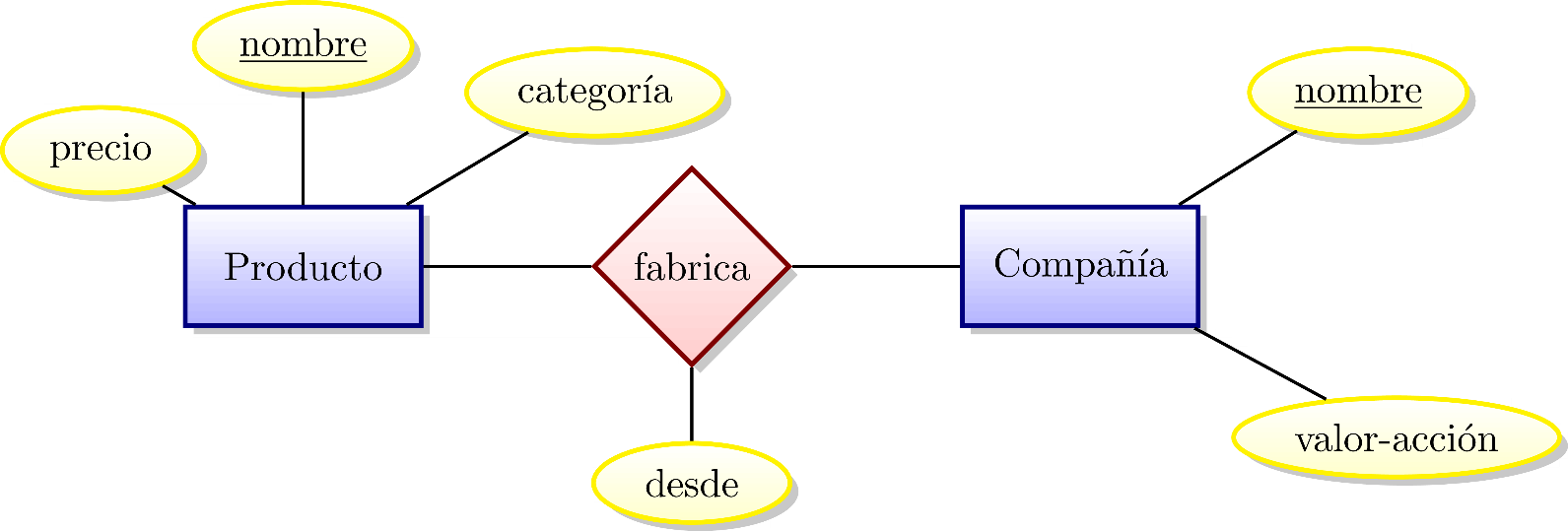 Relaciones tienen
atributos descriptivos
(no se pueden usarlos como parte de una llave)
ER: Relaciones Binarias:Multiplicidad de relaciones
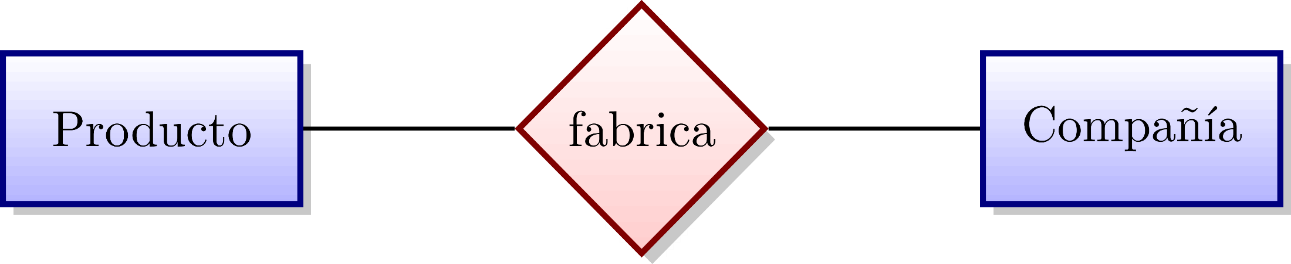 n a n:

n a 0 o 1:

0 o 1 a n:

0 o 1 a 0 o 1:
n significa 0 o más
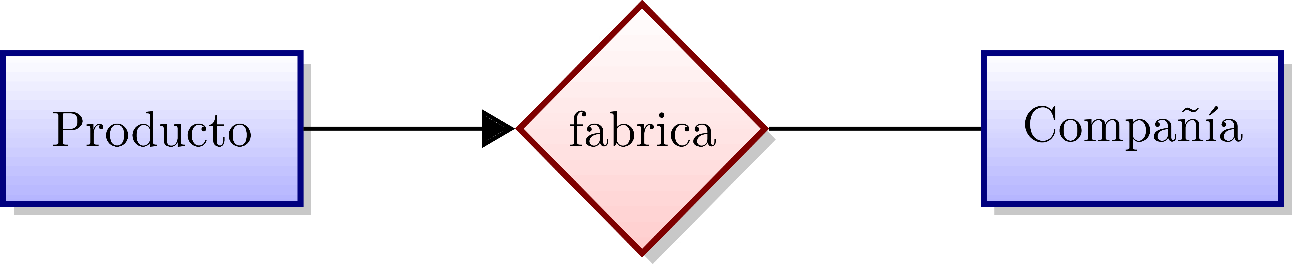 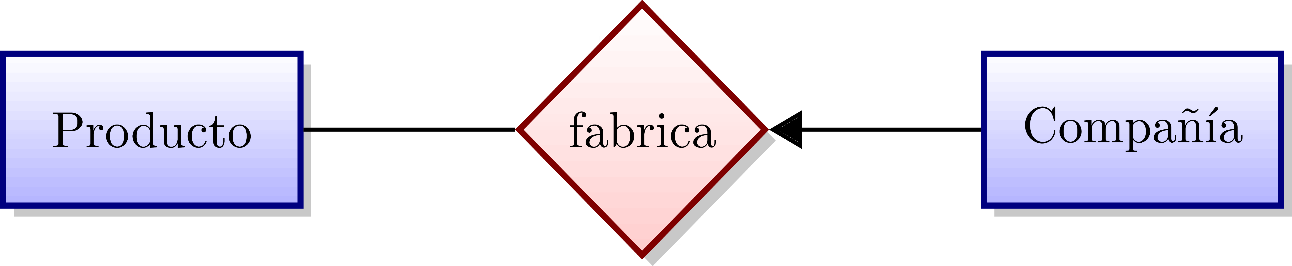 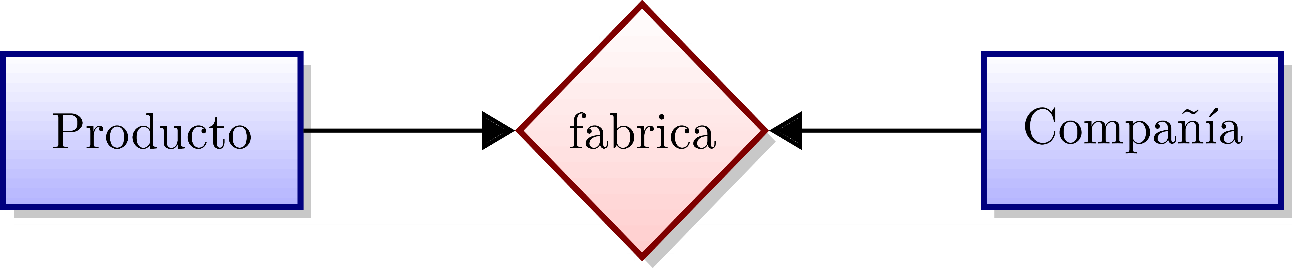 De hecho, hay muchas convenciones
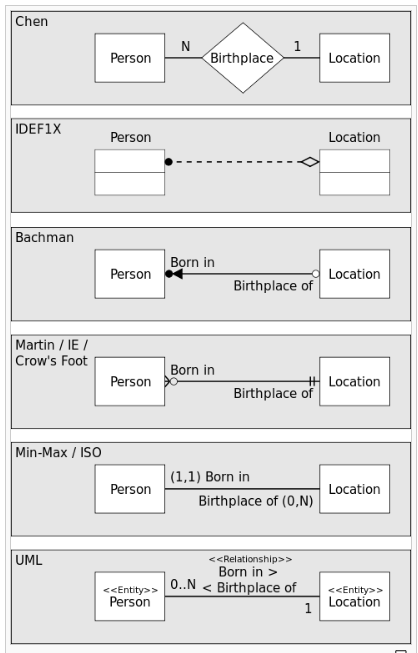 Según Wikipedia:
Pero sólo utilizaremos esta convención:
Un Producto se fabrica por como máximo una Compañía
Una Compañía puede fabricar varios Productos
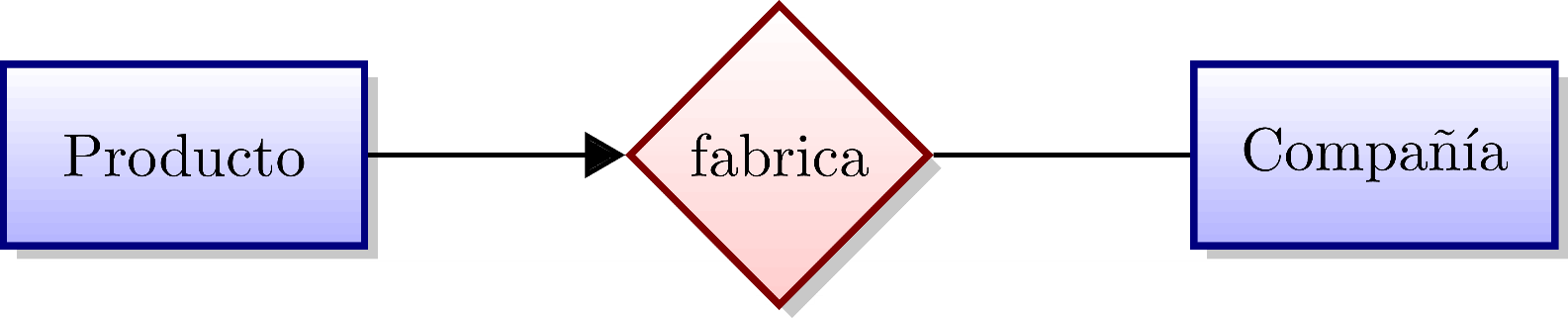 No significa que hay solo 0 o 1 Compañía.
Significa que un Producto se fabrica por 0 o 1 Compañía.
Las flechas son difíciles de recordar, pero ...
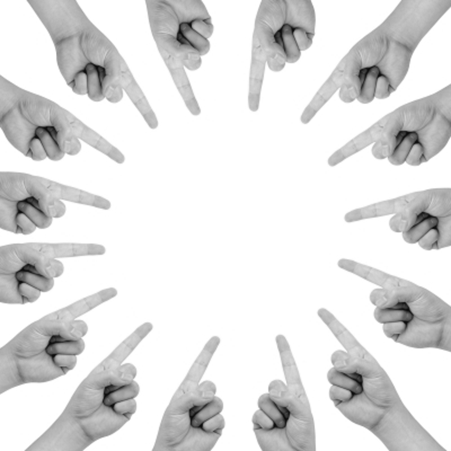 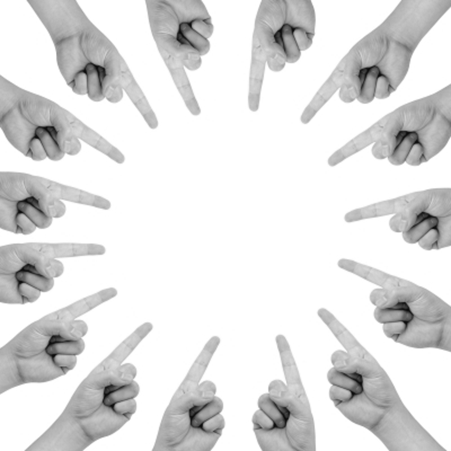 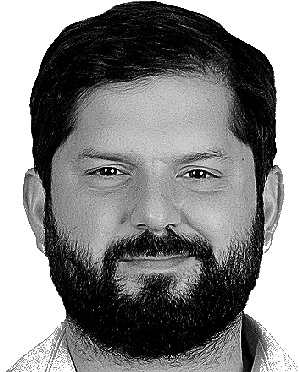 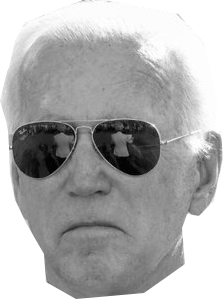 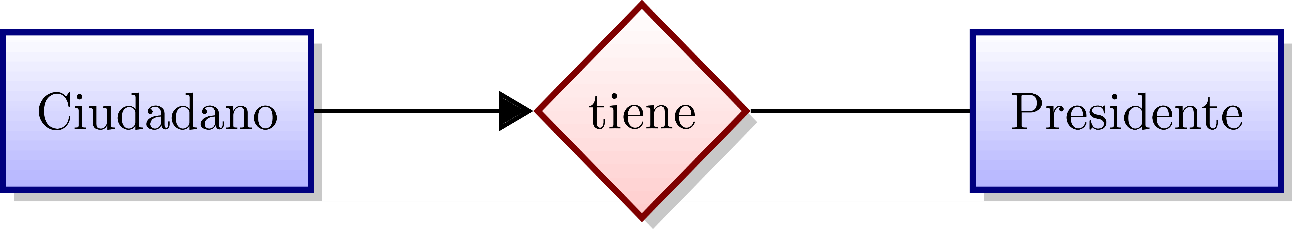 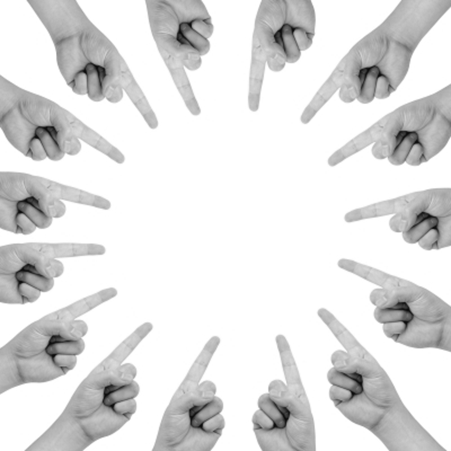 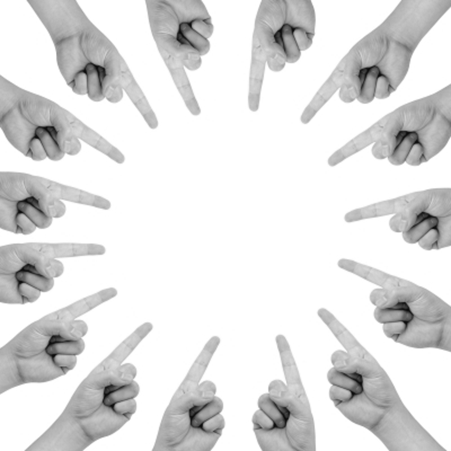 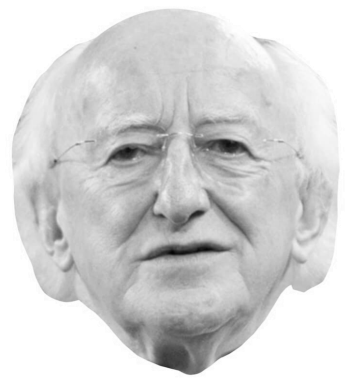 Dice que un ciudadano puede tener al máximo un presidente
(Si consideráramos personas con dos ciudadanías, no aplicaría)
ER: Relaciones Binarias(Dos entidades relacionadas)
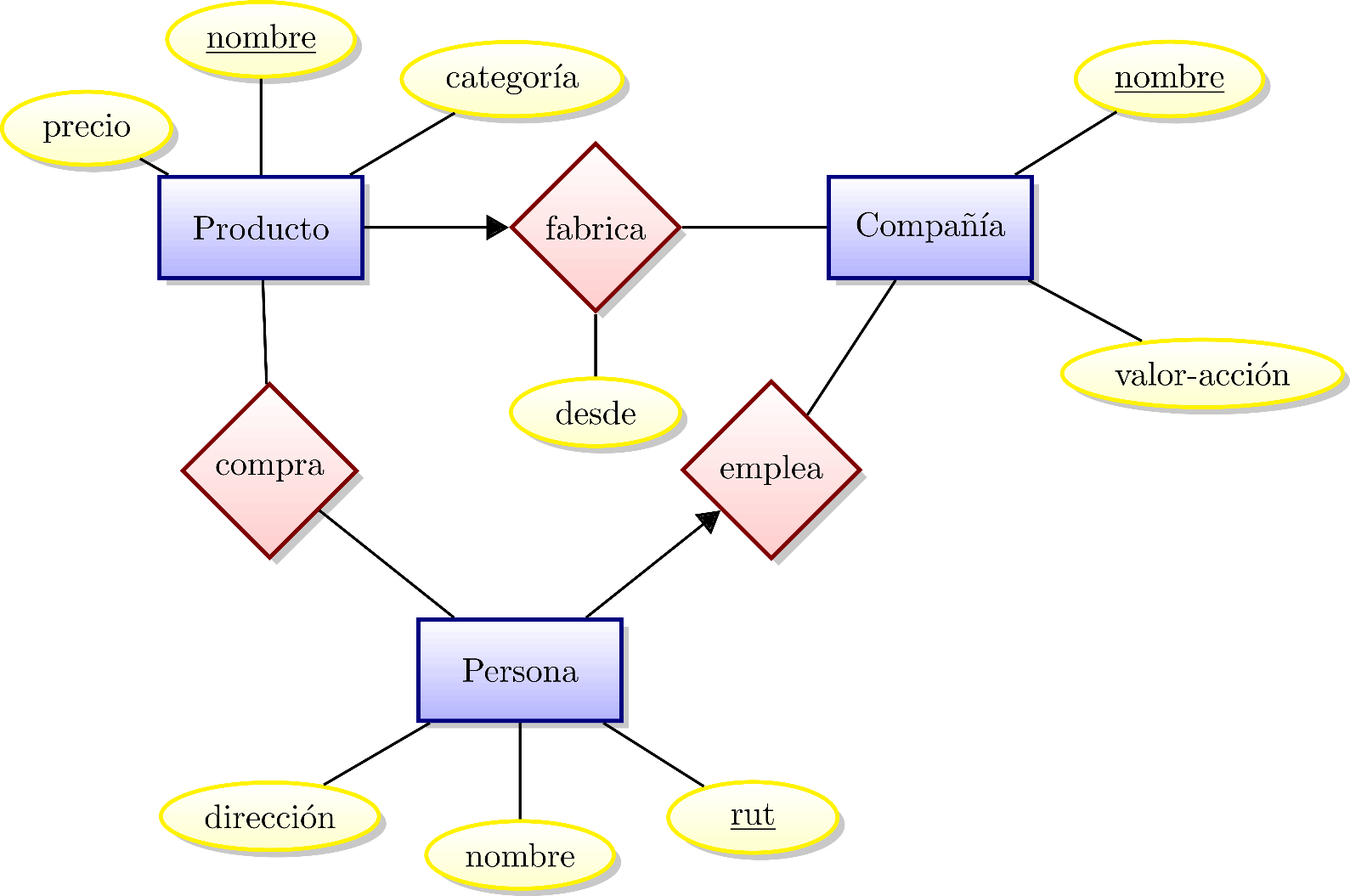 Siempre a 1
1 a 1 (e.g., rut)
n a 1 (e.g., categoría)
¿Multiplicidad de atributos?
Diagrama Entidad–Relación:	Restricciones Avanzadas
Capítulo 2 | Ramakrishnan / Gehrke
ER: Restricciones(Hemos visto) Valor único
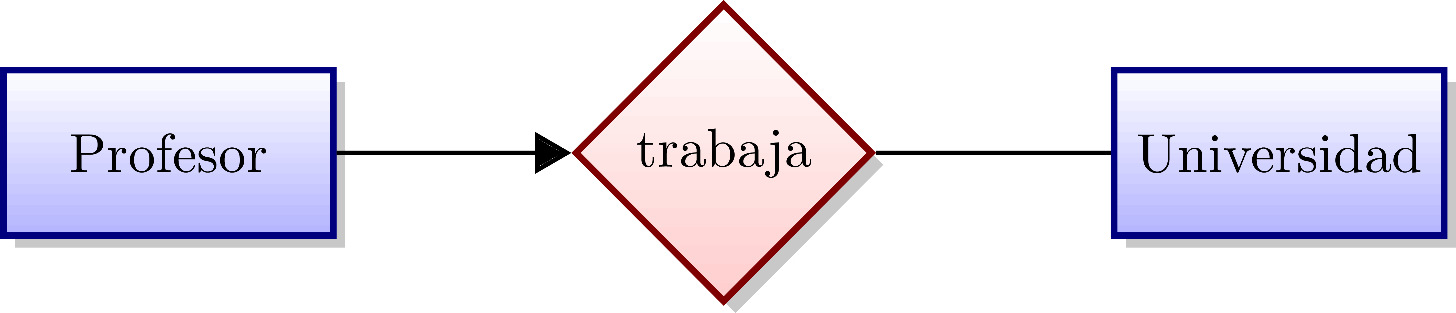 O?
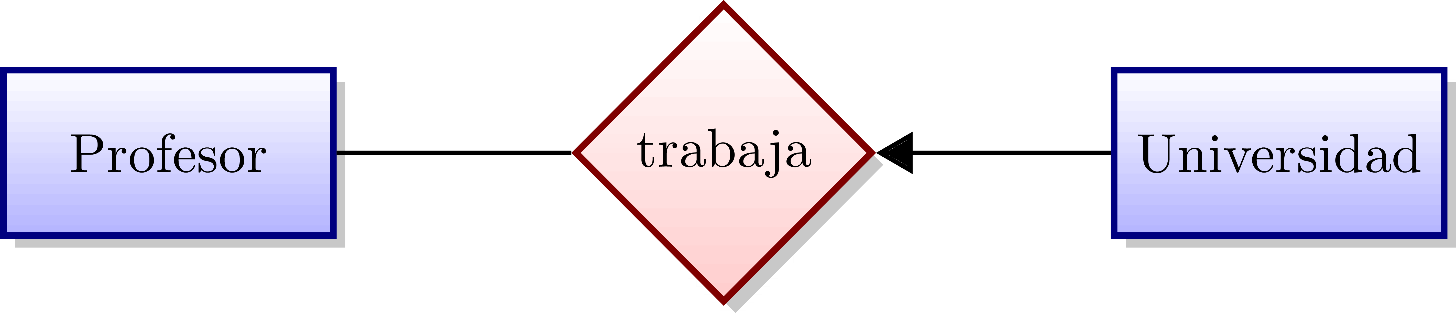 …
ER: Restricciones(Hemos visto) Valor único
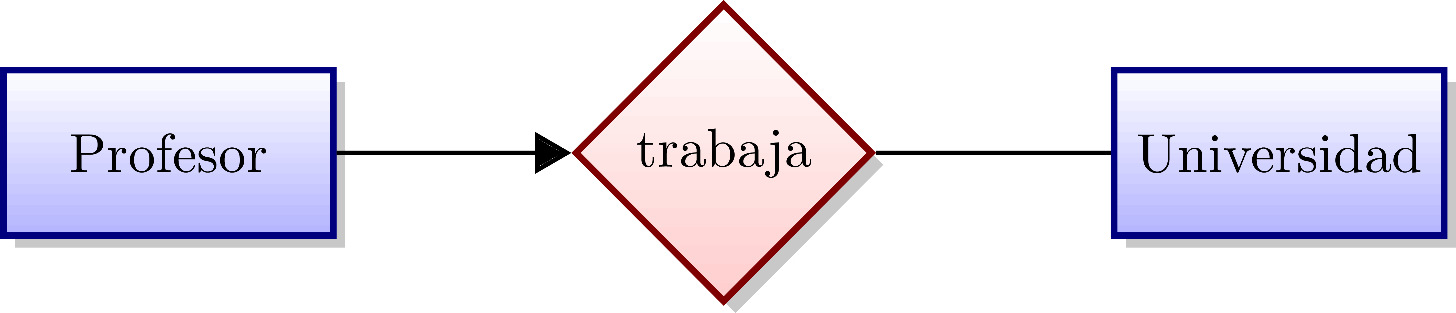 ... tiene más sentido
ER: RestriccionesParticipación
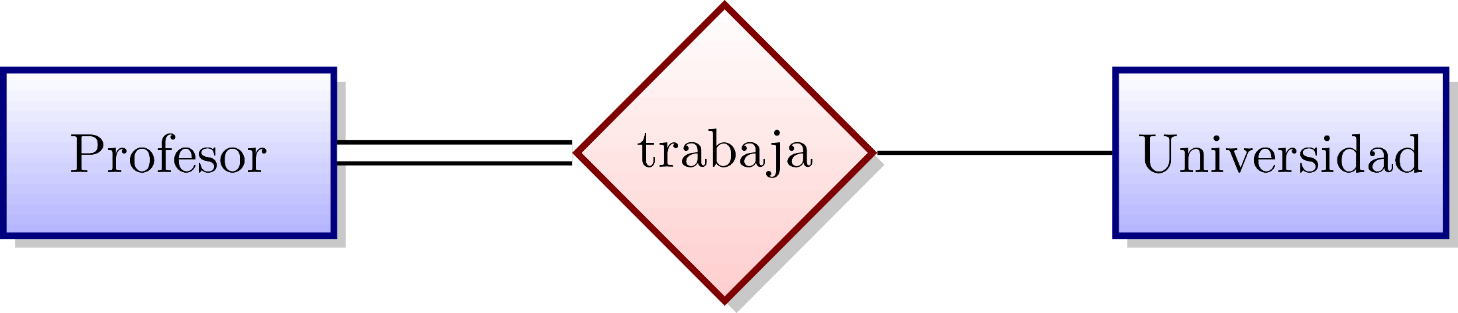 … cada profesor trabaja en al menos una universidad
ER: RestriccionesParticipación + Valor Único
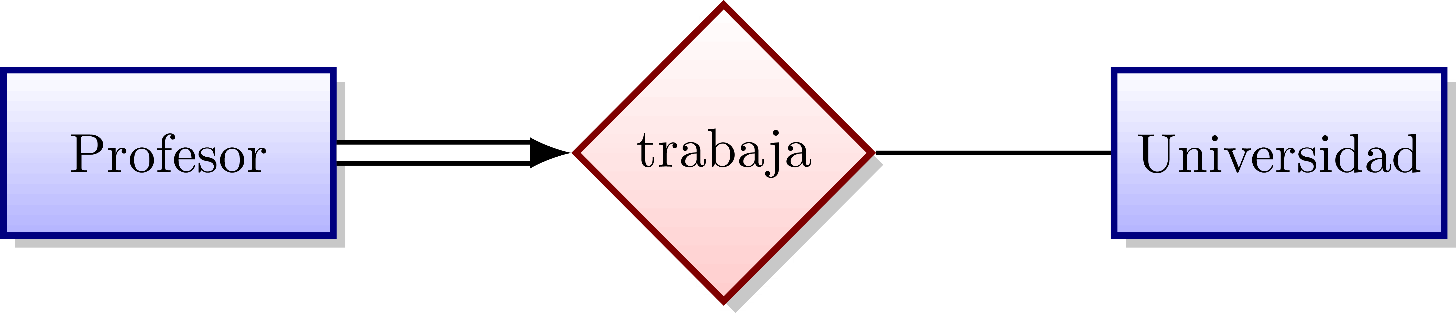 … cada profesor trabaja en una (sola) universidad
ER: RestriccionesParticipación + Valor Único
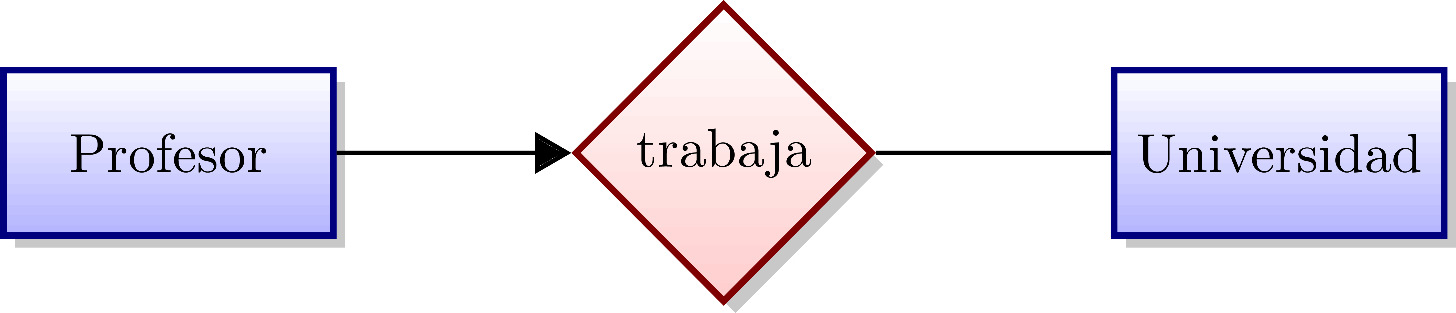 … cada profesor trabaja en 0 o 1 universidad
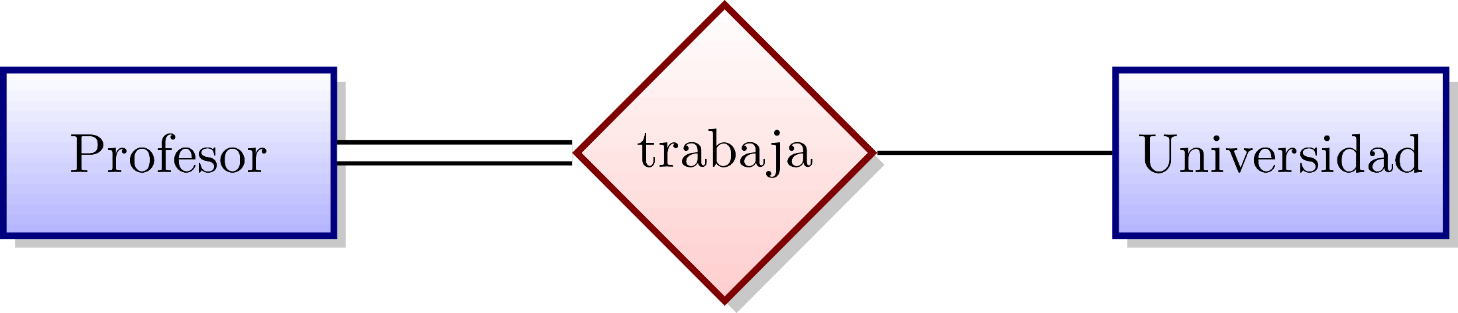 … cada profesor trabaja en 1 o más universidades
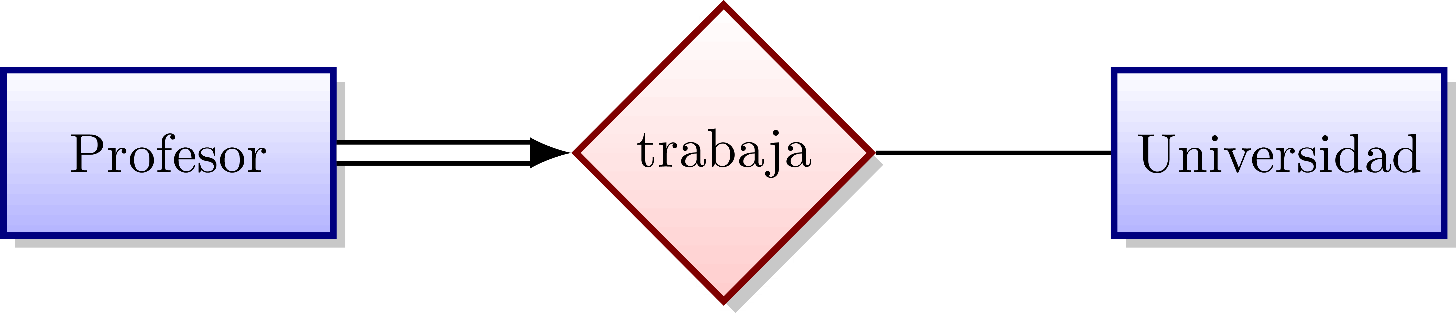 … cada profesor trabaja en 1 (sola) universidad
La próxima vez, continuaremos con:	Modelo E–R (II)
Capítulo 3,5 y 4 | Ramakrishnan / Gehrke
¿Preguntas?
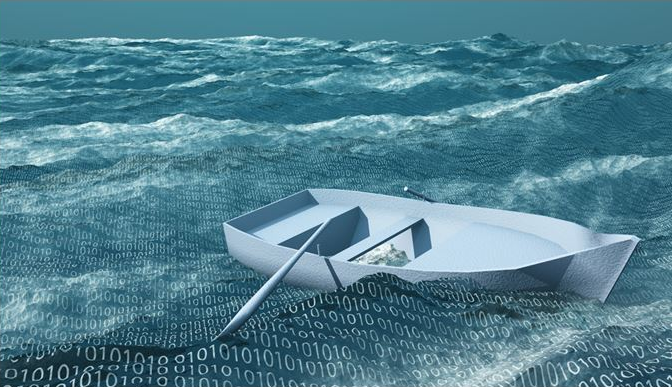 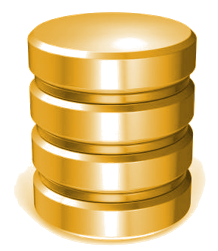